Year: 3

Term: 2

Objective: Combine and punctuate sentences using subordinating conjunctions

Author: Loren O’Connor
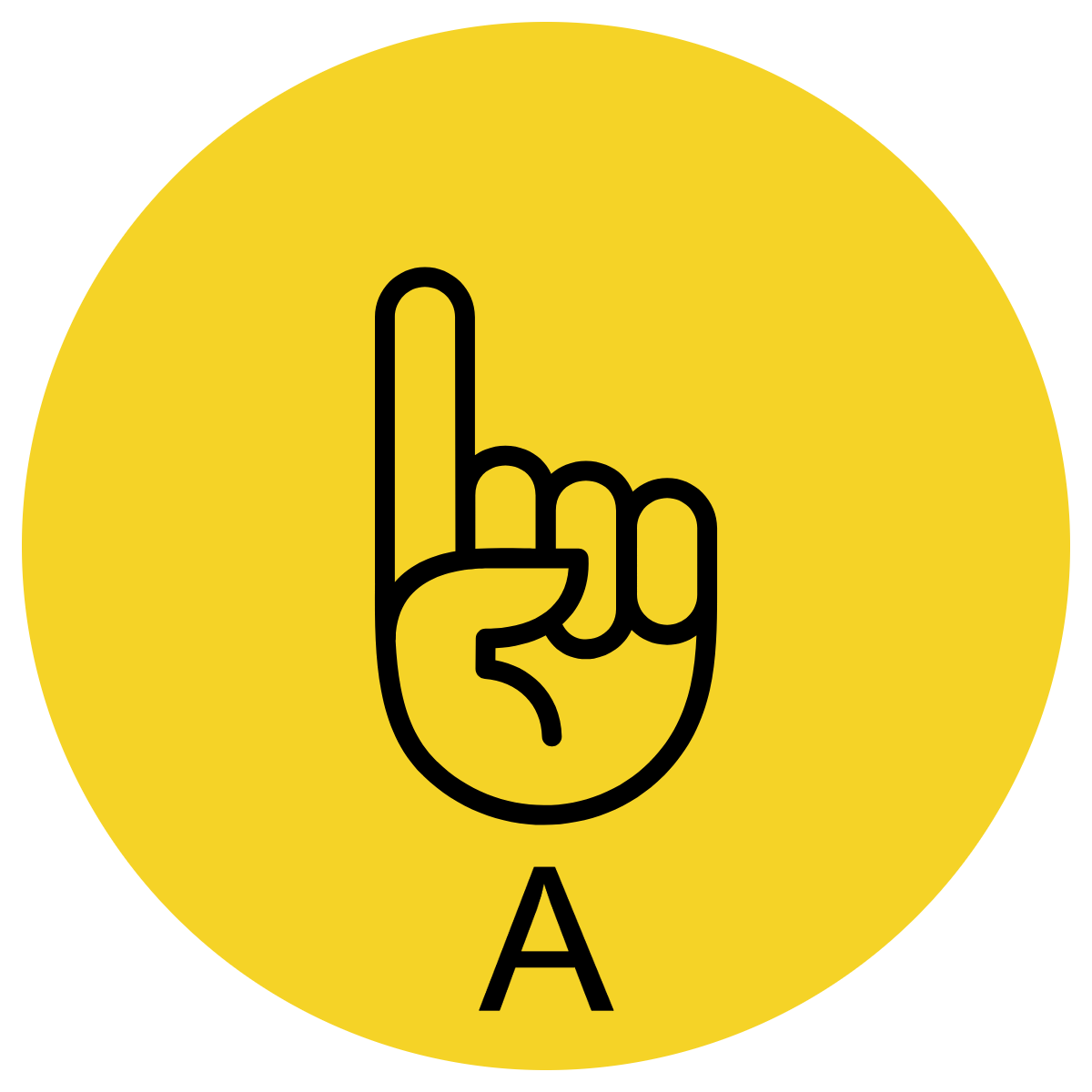 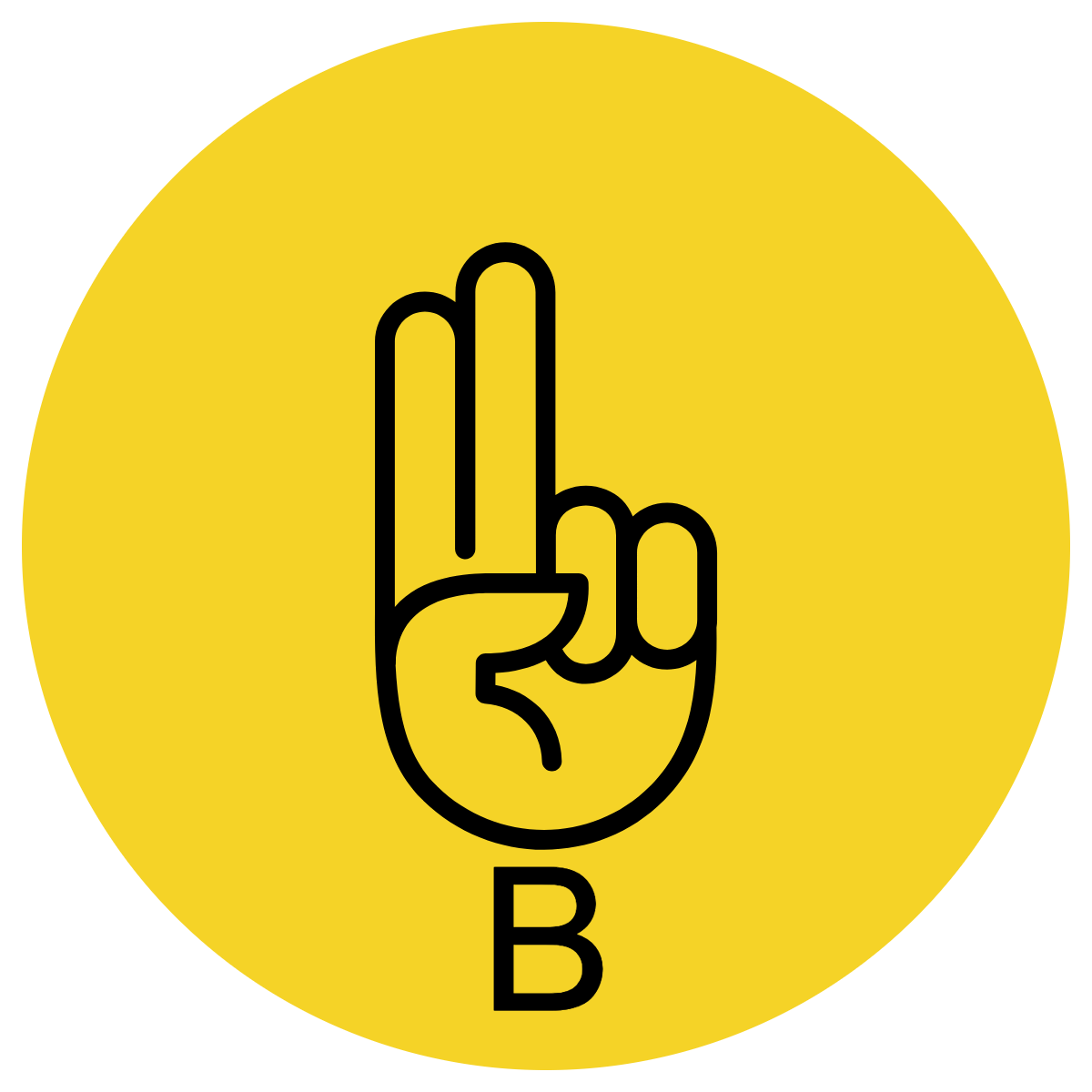 Multiple Choice
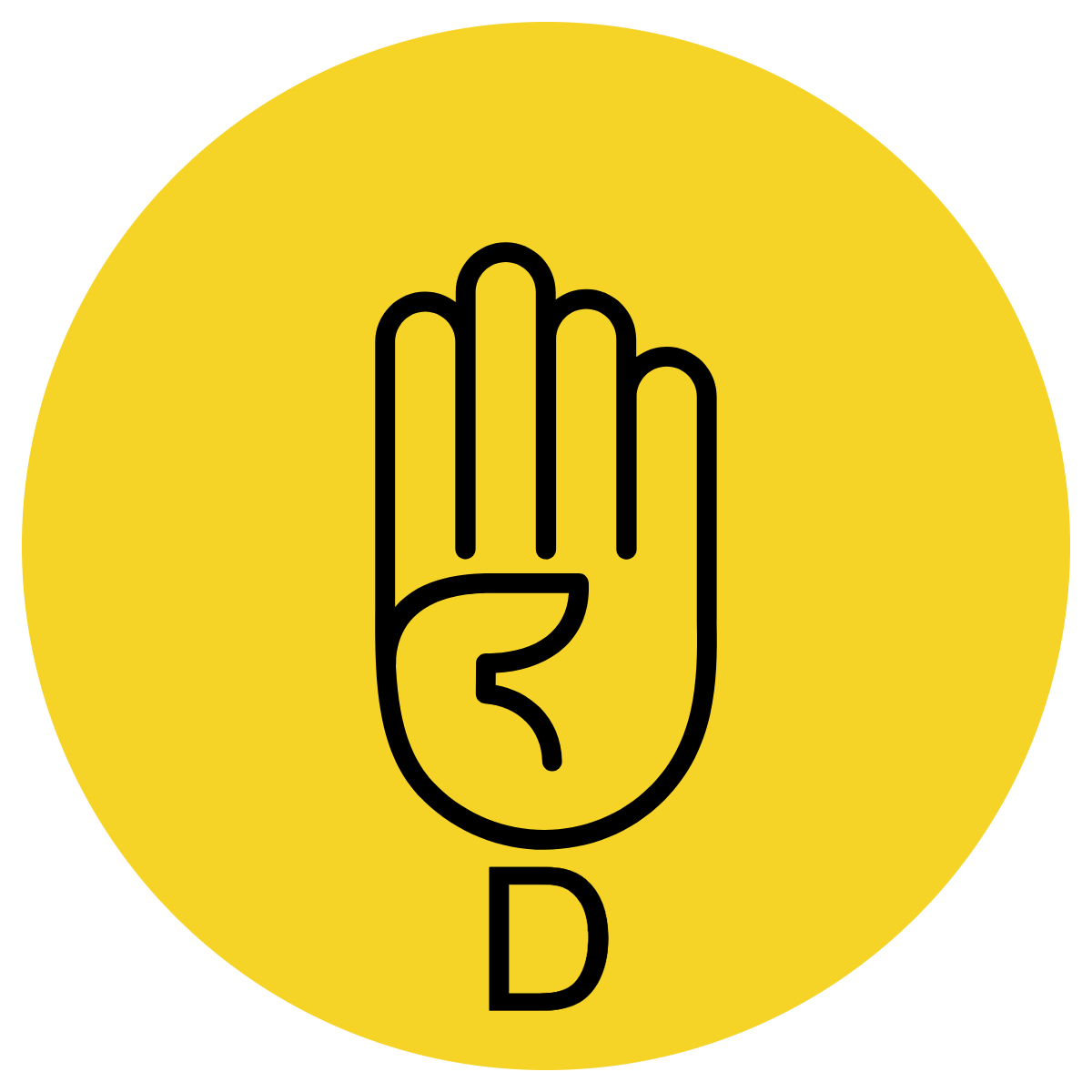 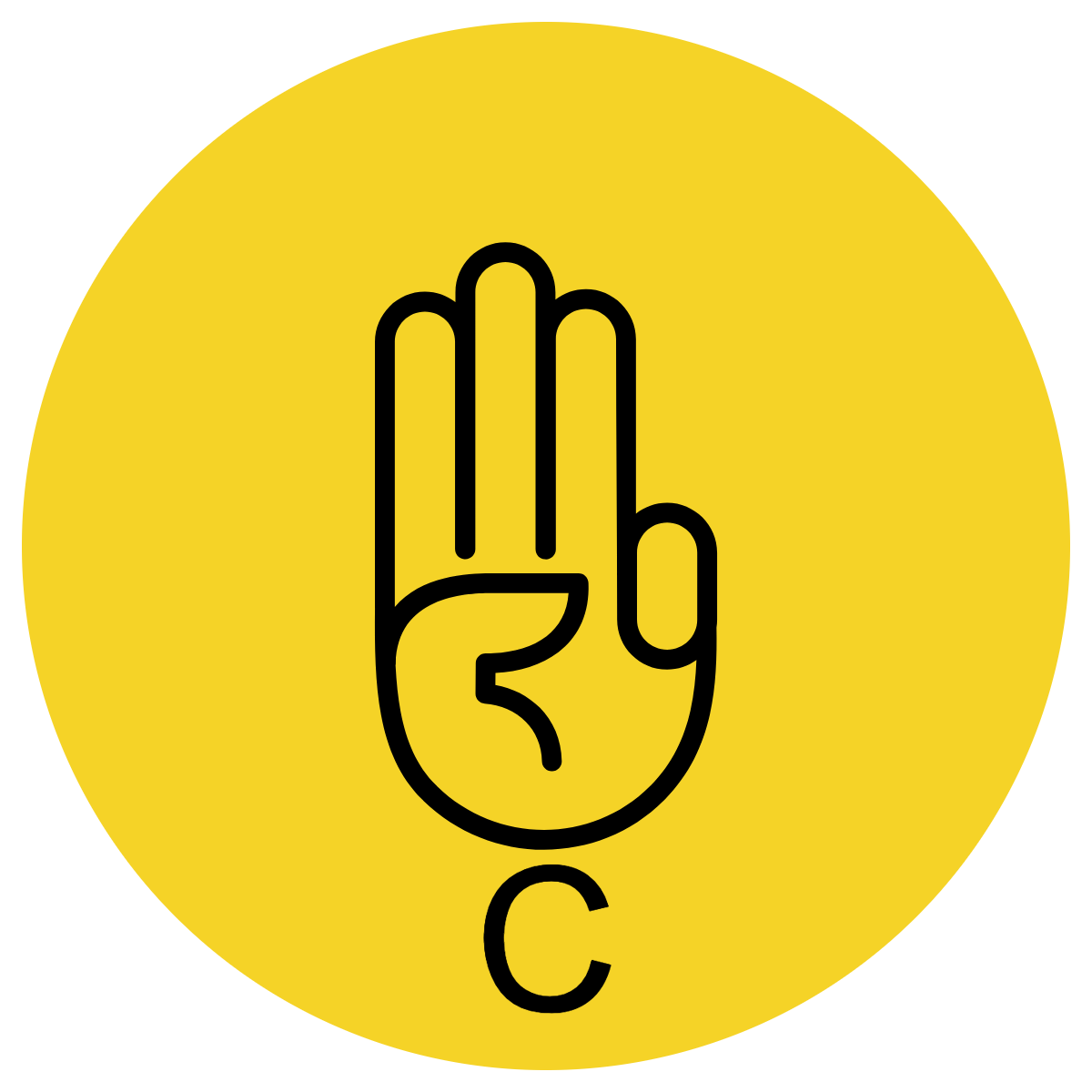 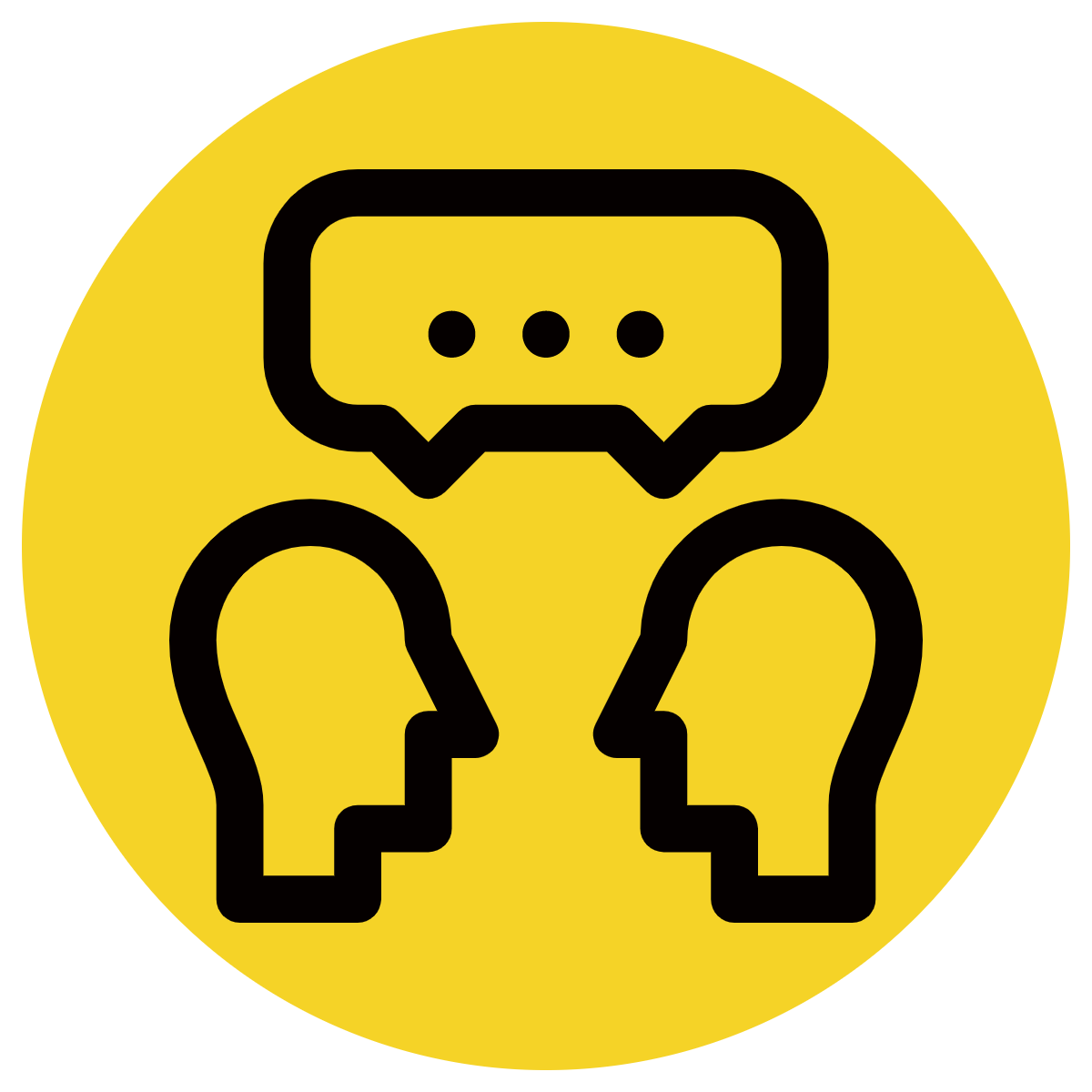 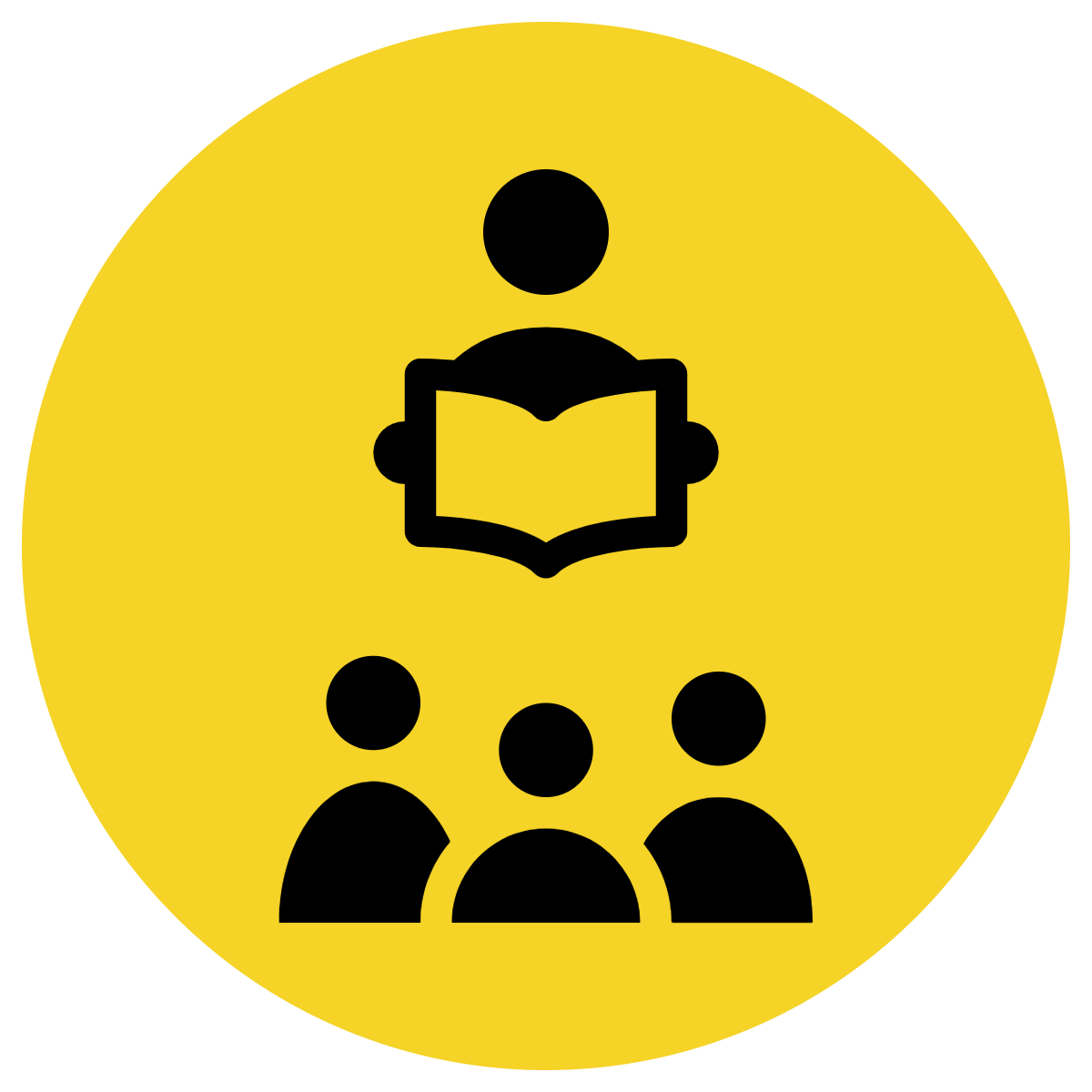 Pair Share
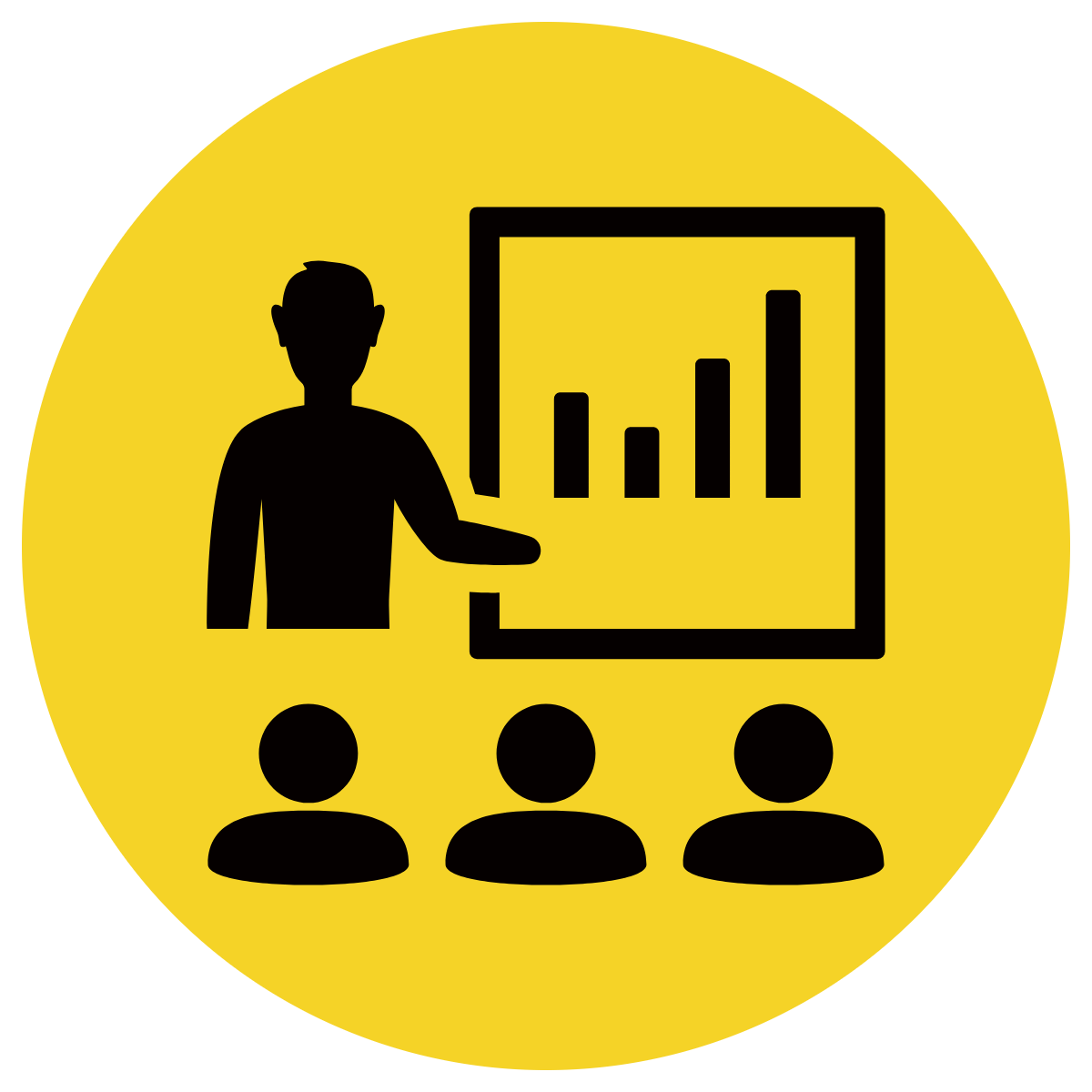 Track with me
Pick a Stick/Answer (non-volunteer)
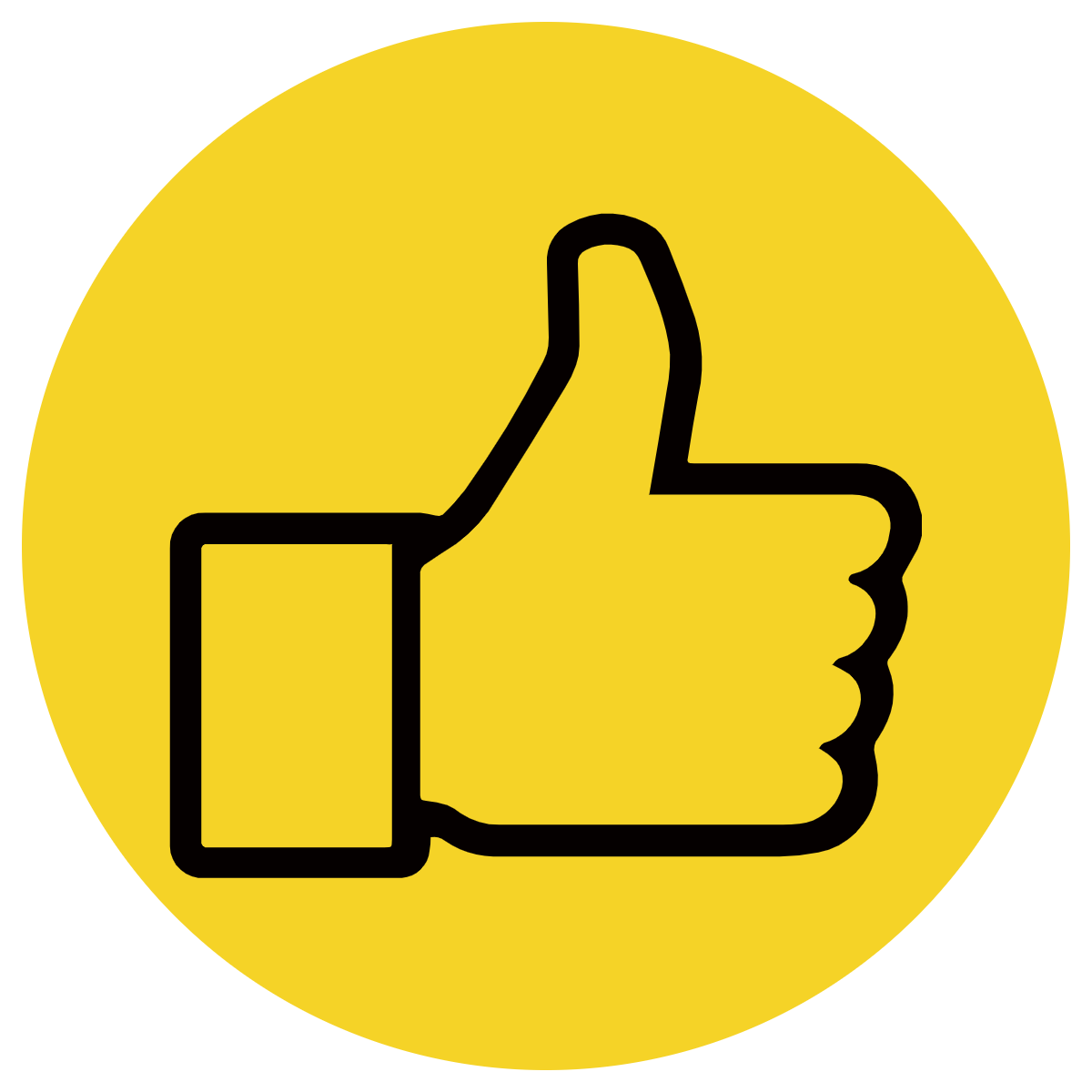 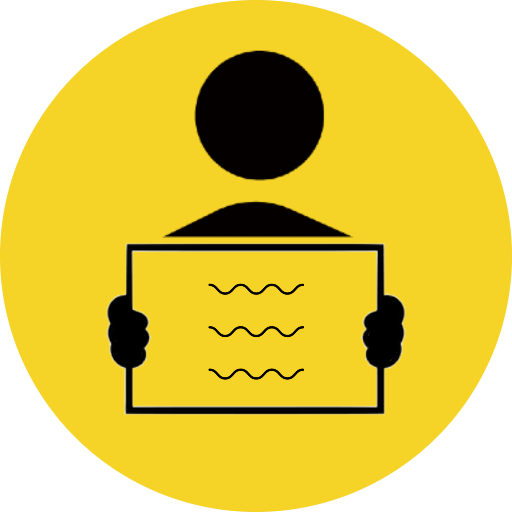 Whiteboards
Vote
Read with me
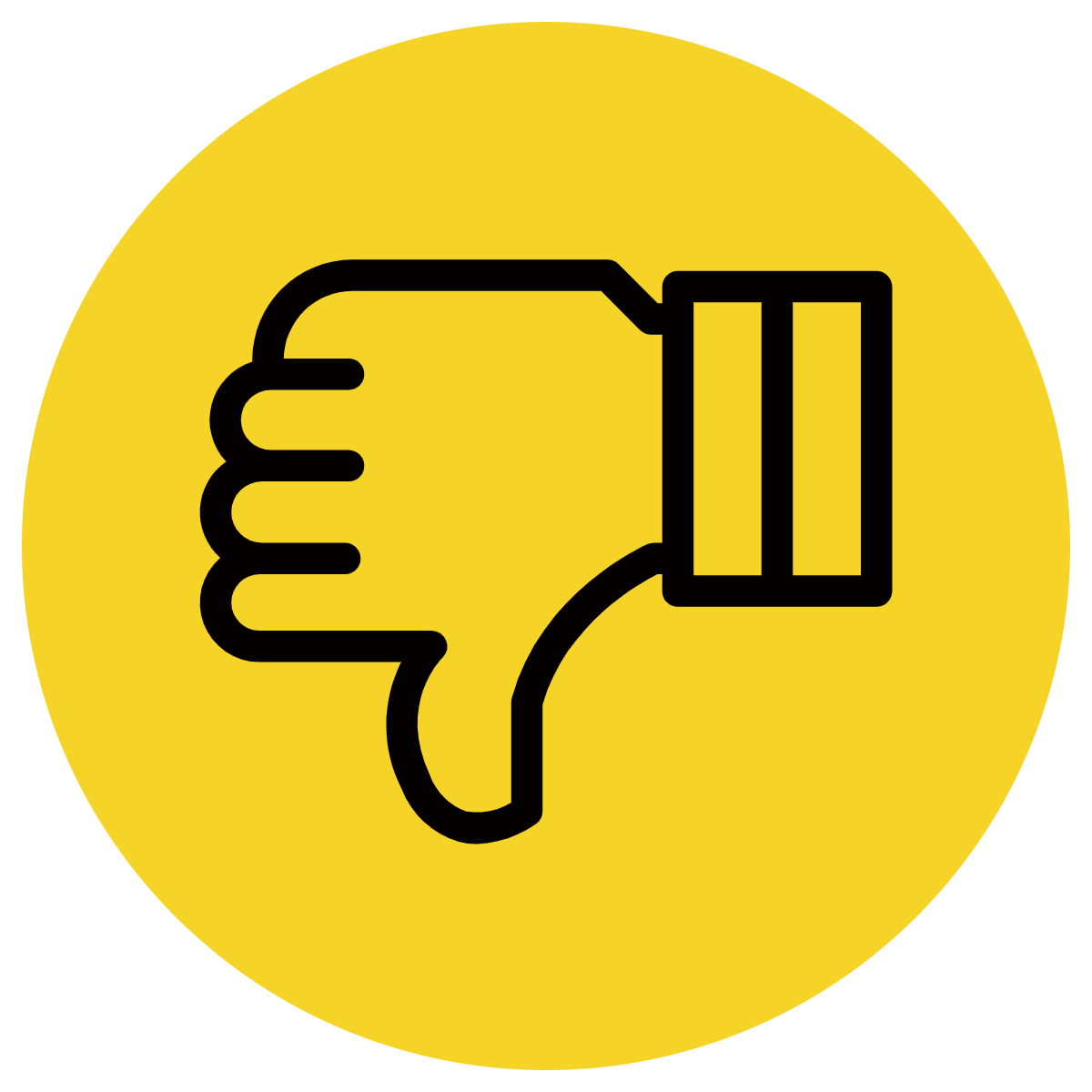 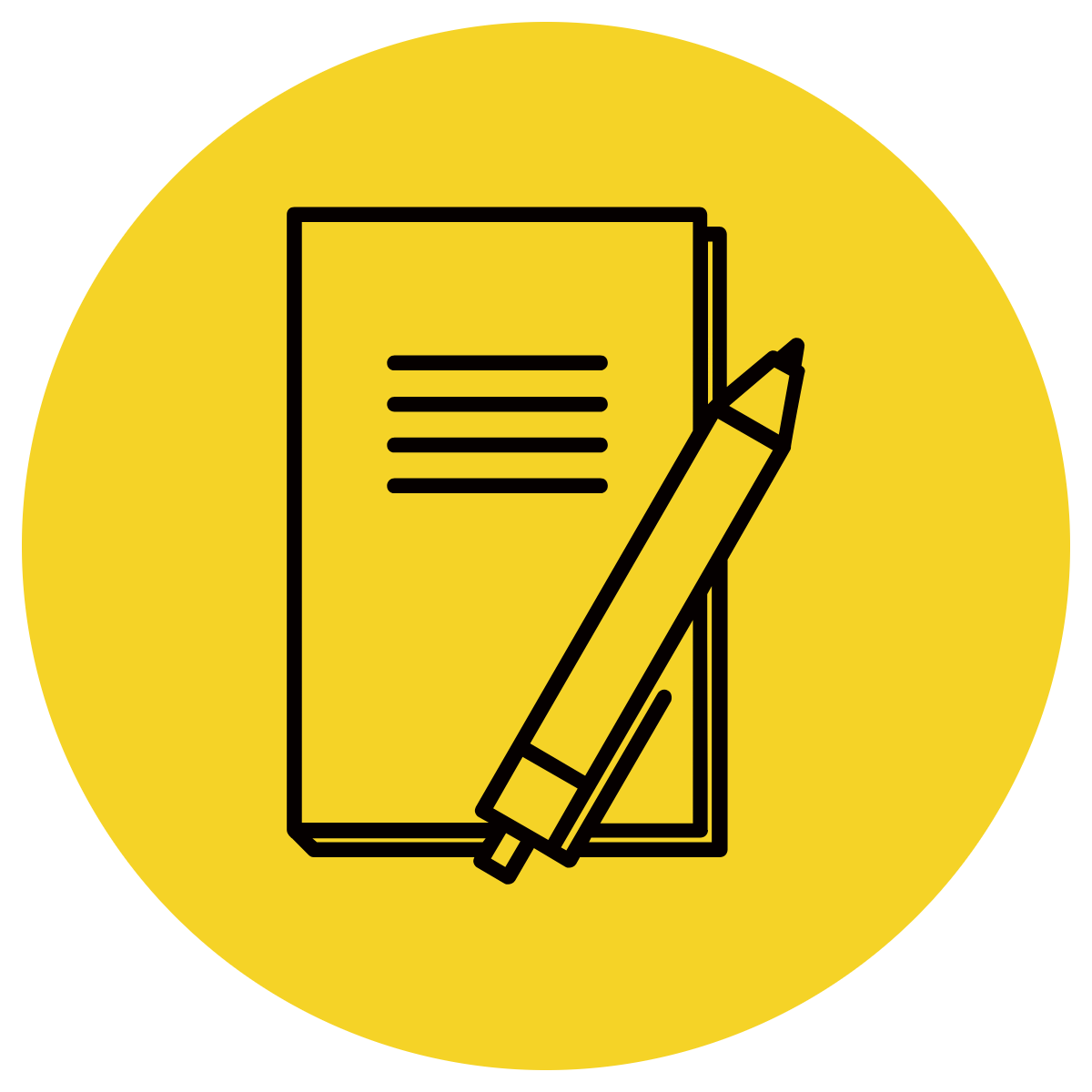 In Your Workbook
Learning Objective
We are learning to combine and punctuate sentences using subordinate conjunctions.
Concept Development
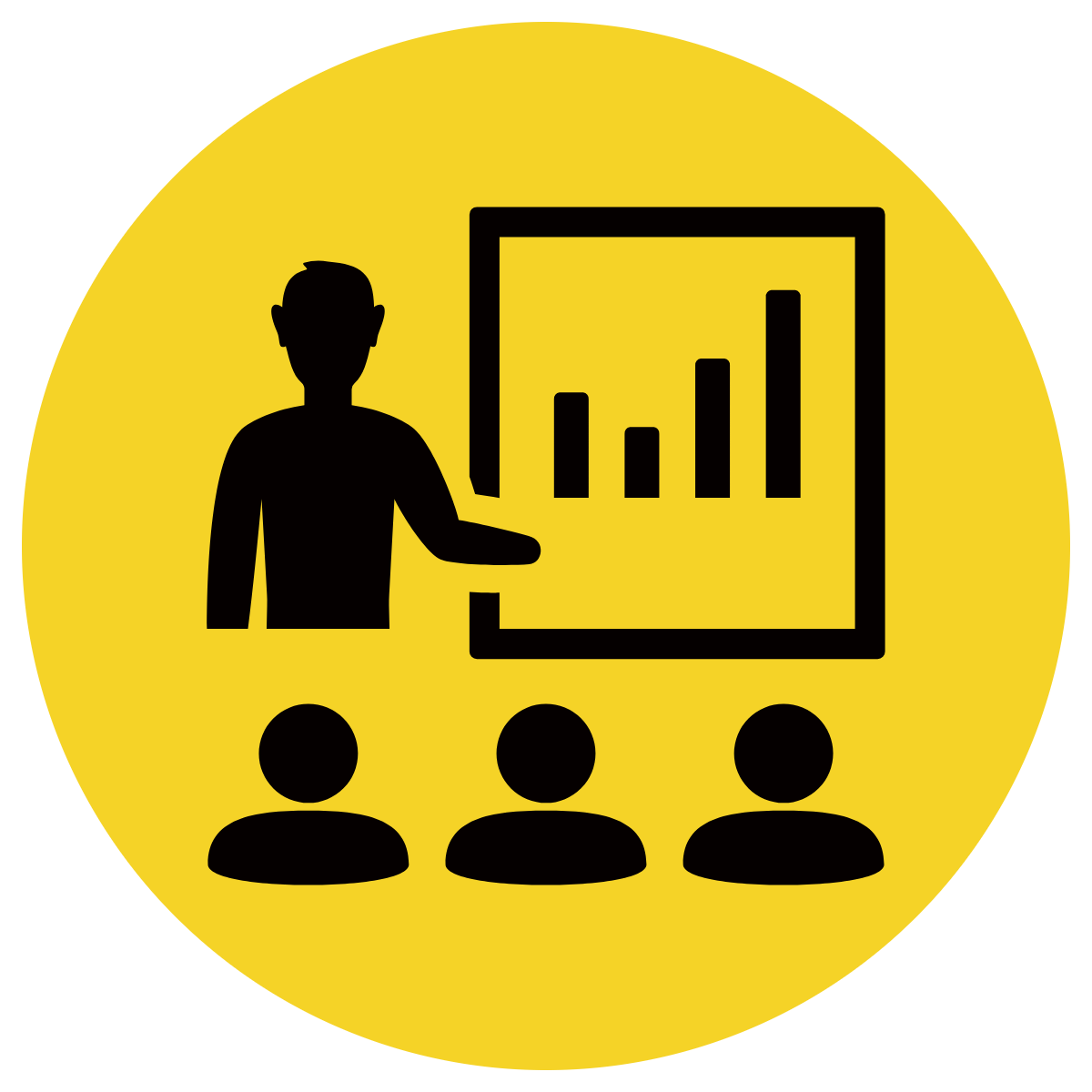 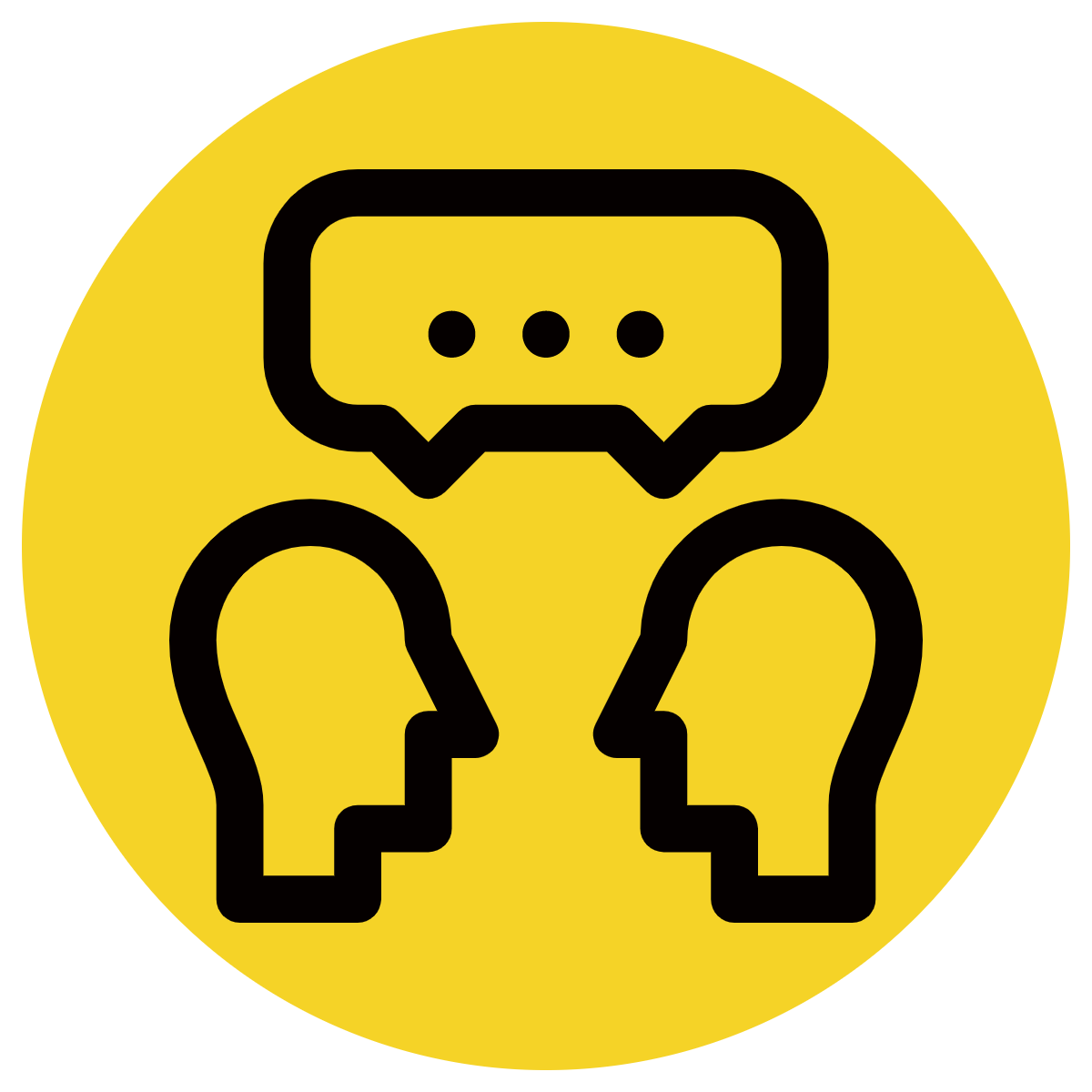 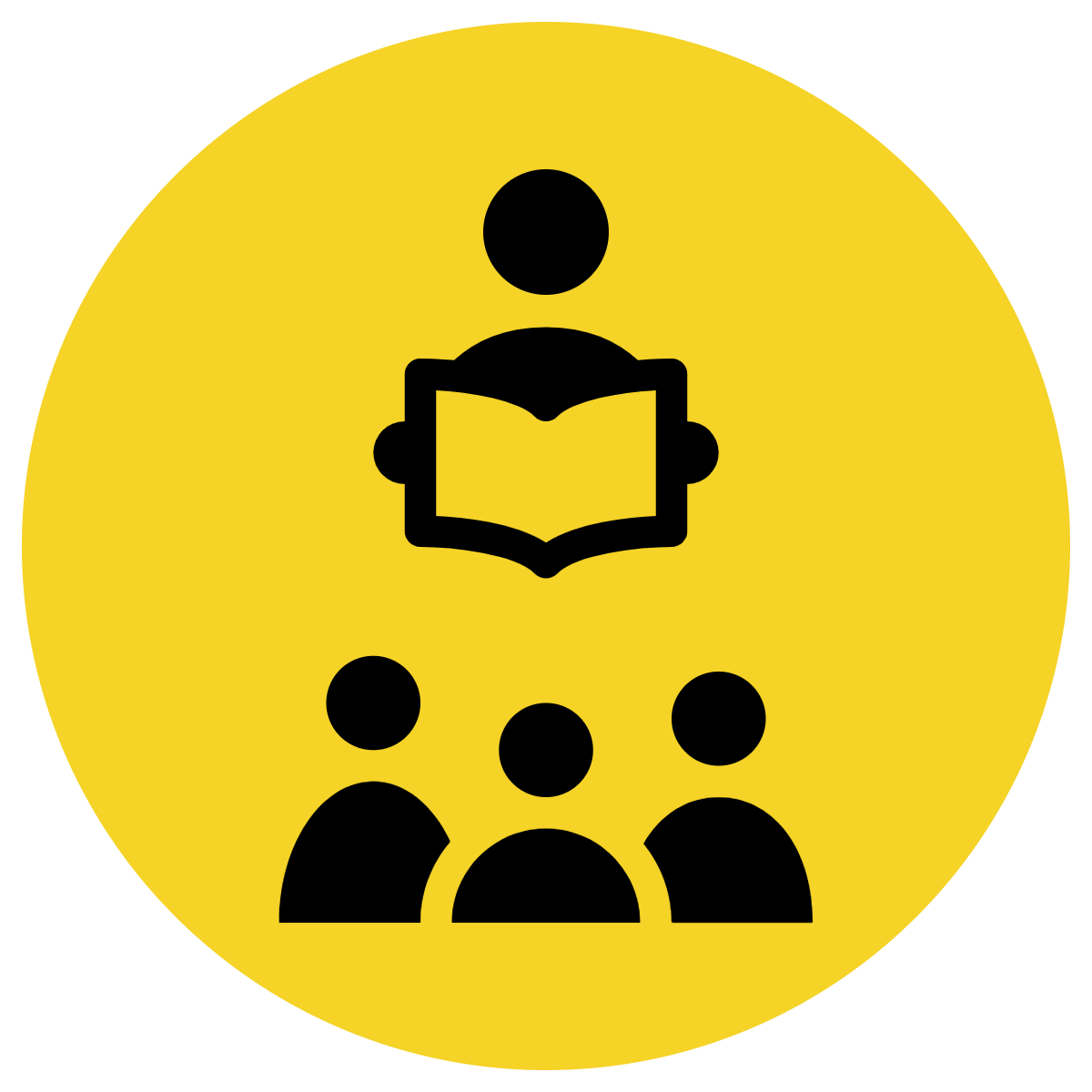 A complex sentence has an independent clause with one or more dependent clauses.
A dependent clause is part of a sentence that has a subject and a verb but it cannot be a sentence on its own.
CFU:
Why is ‘before we go to bed’ dependent?
An independent clause is part of a sentence that has a subject and a verb and can be a stand alone sentence.
Before we go to bed, we must brush out teeth.

We must brush our teeth before we go to bed.
In both of these sentences, the independent clause is underlined.
Concept Development
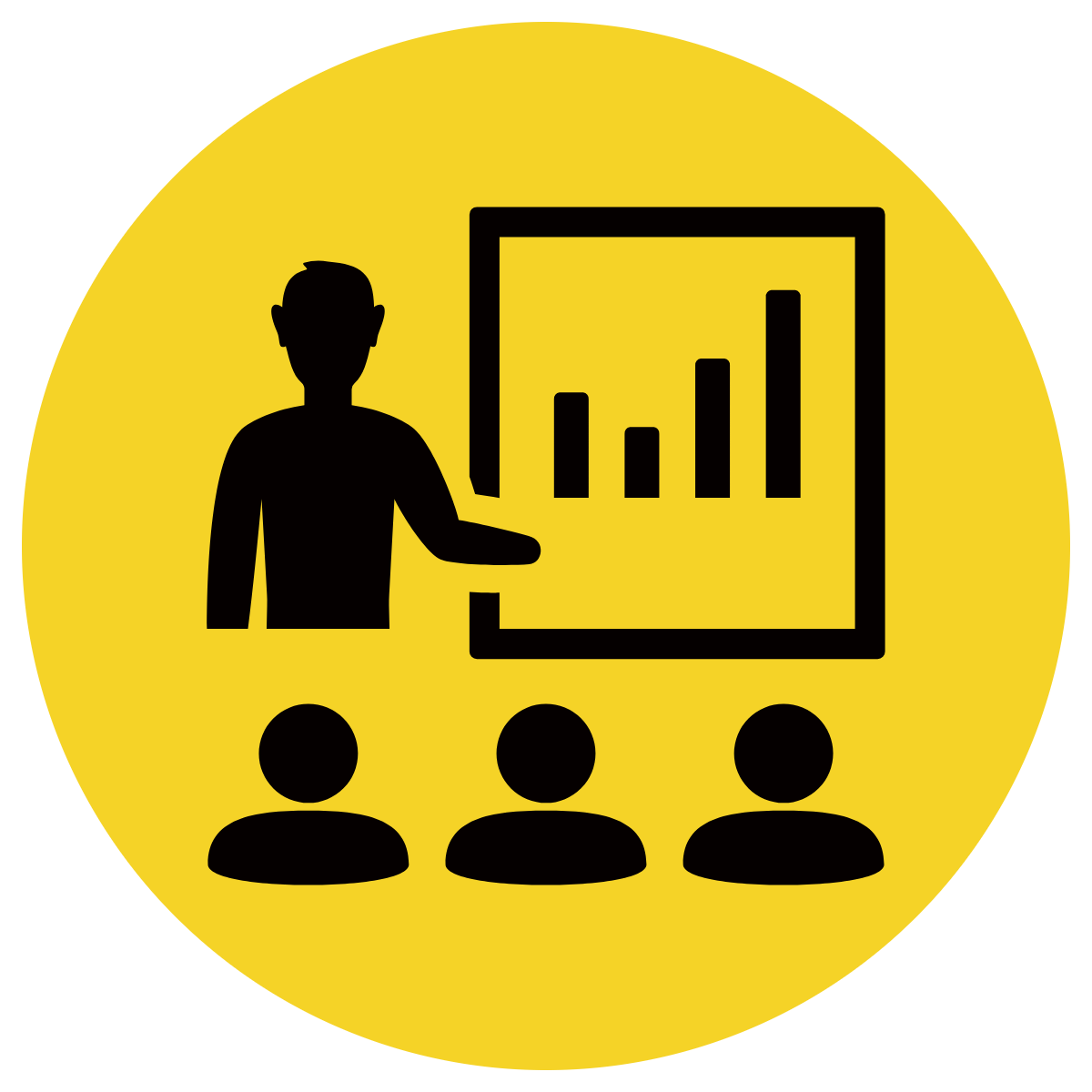 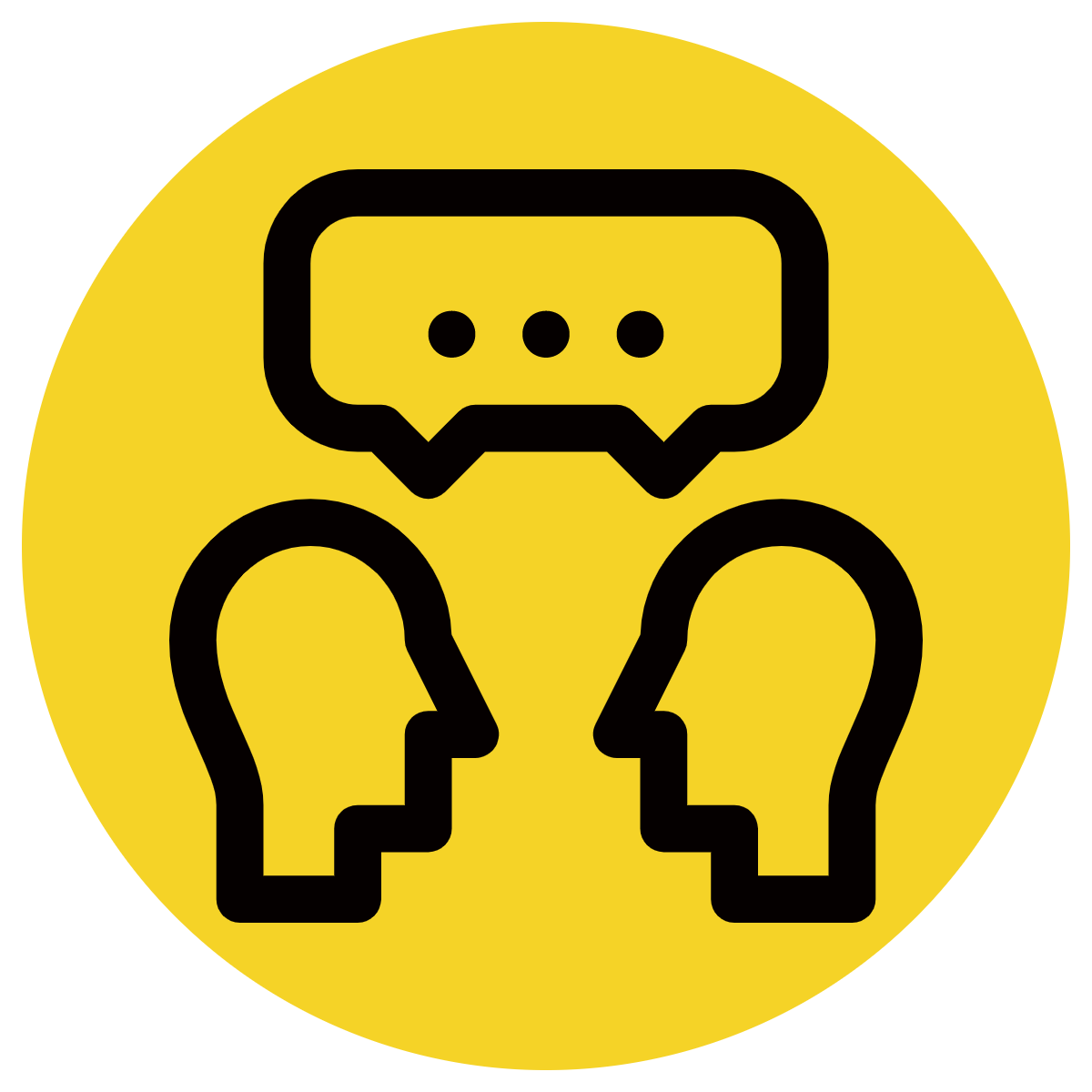 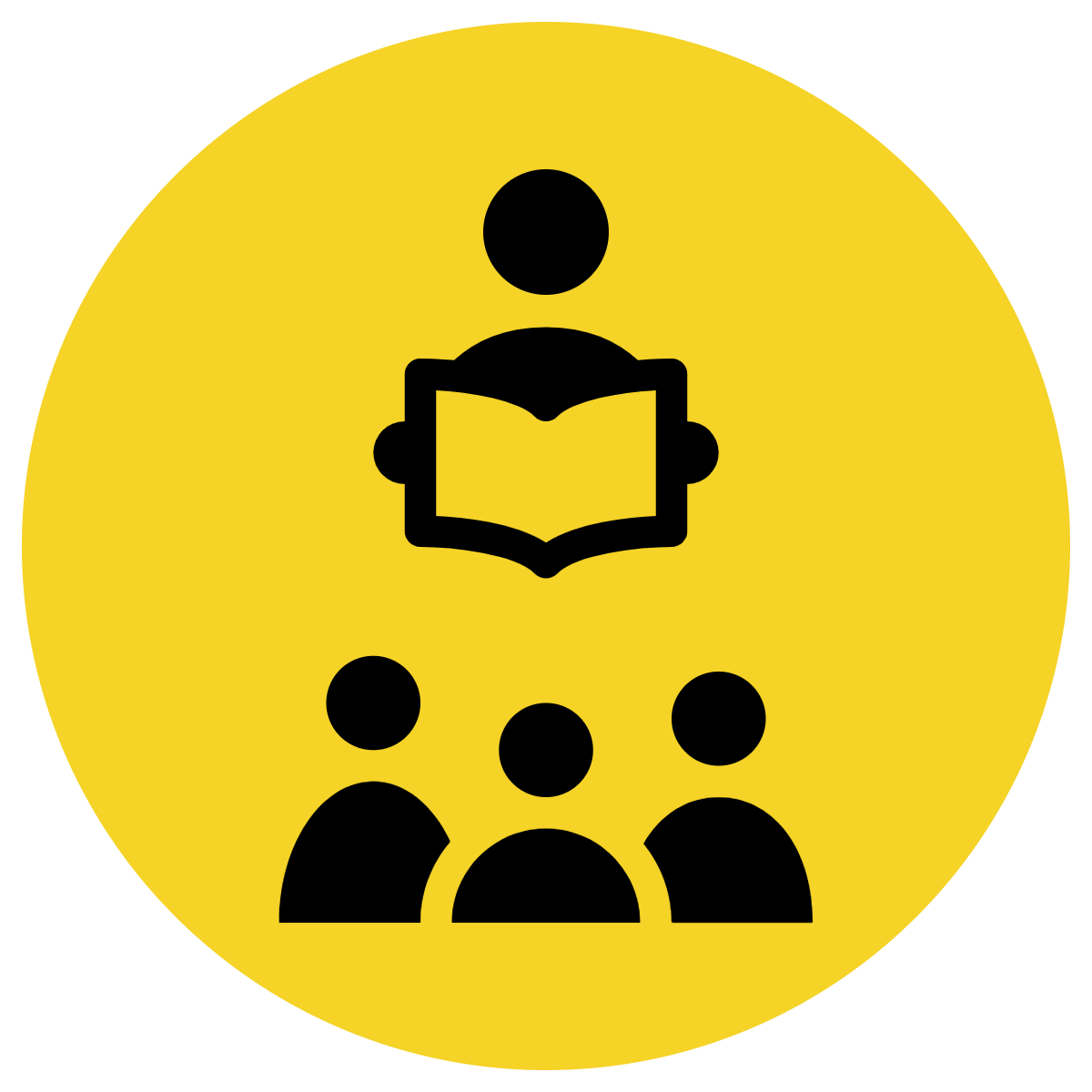 The dependent clause can go first or second in a complex sentence.
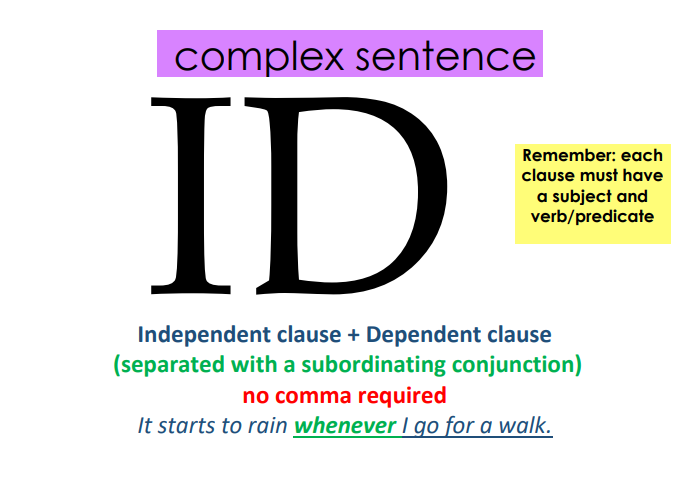 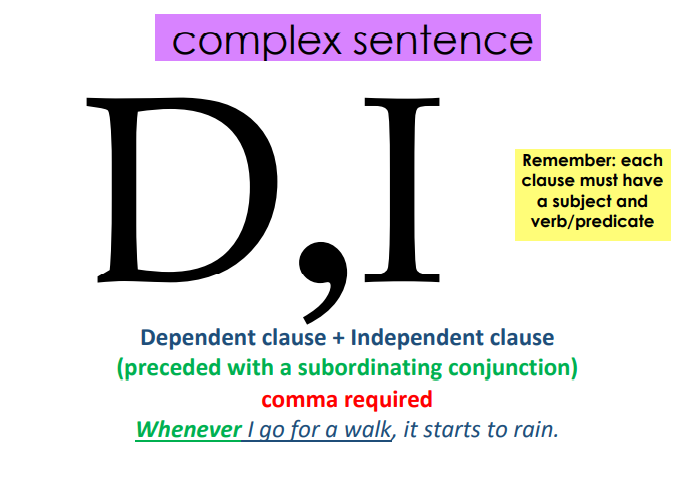 Concept Development
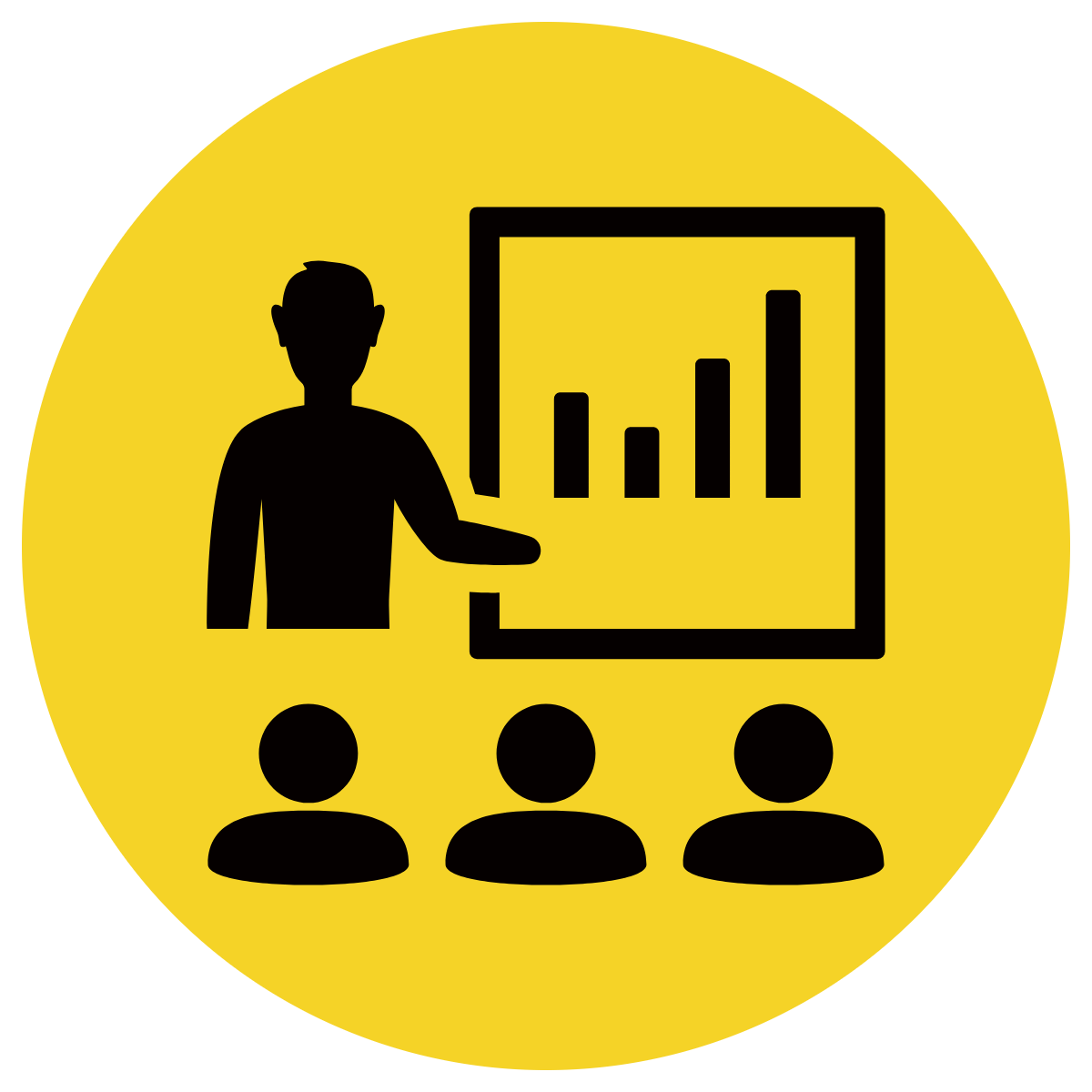 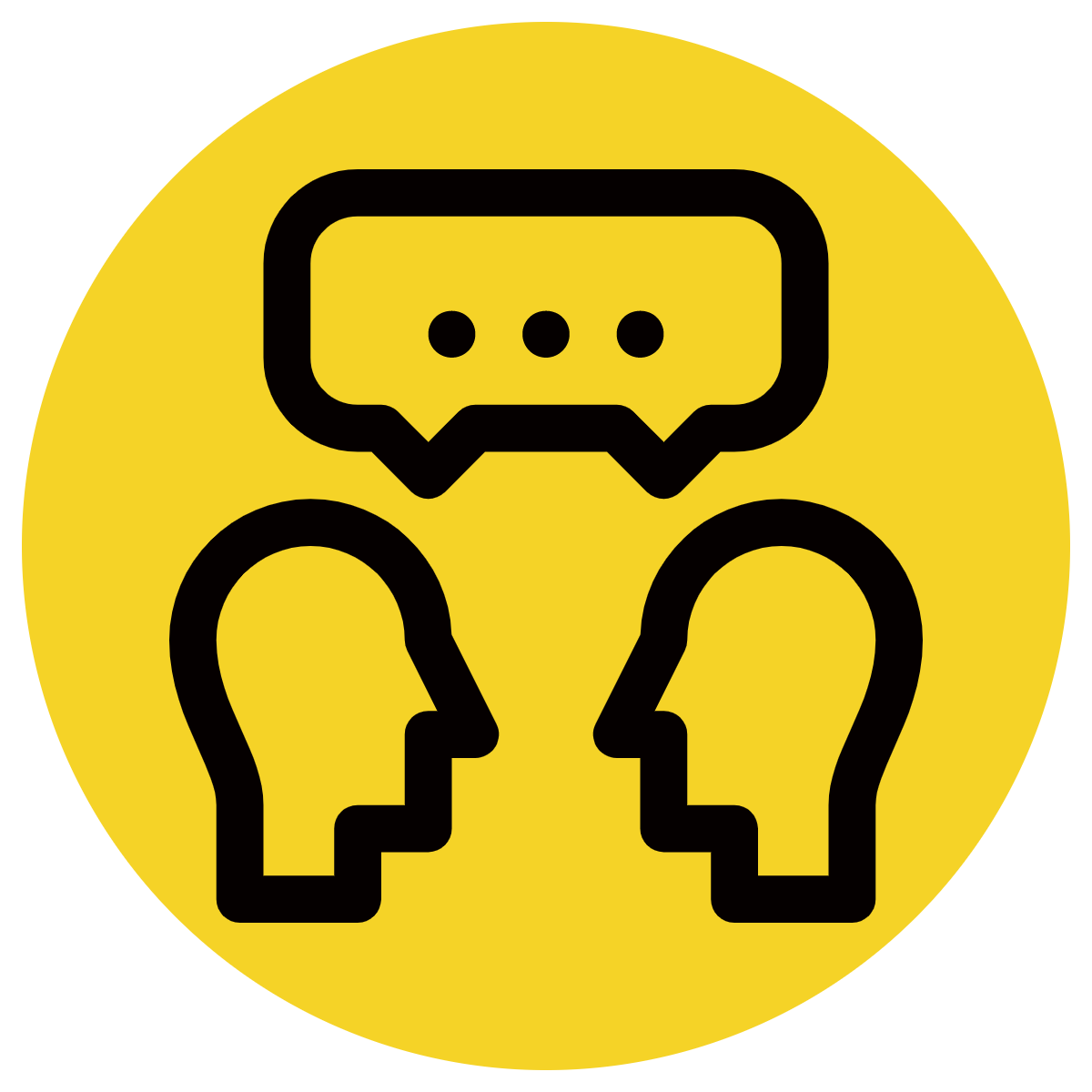 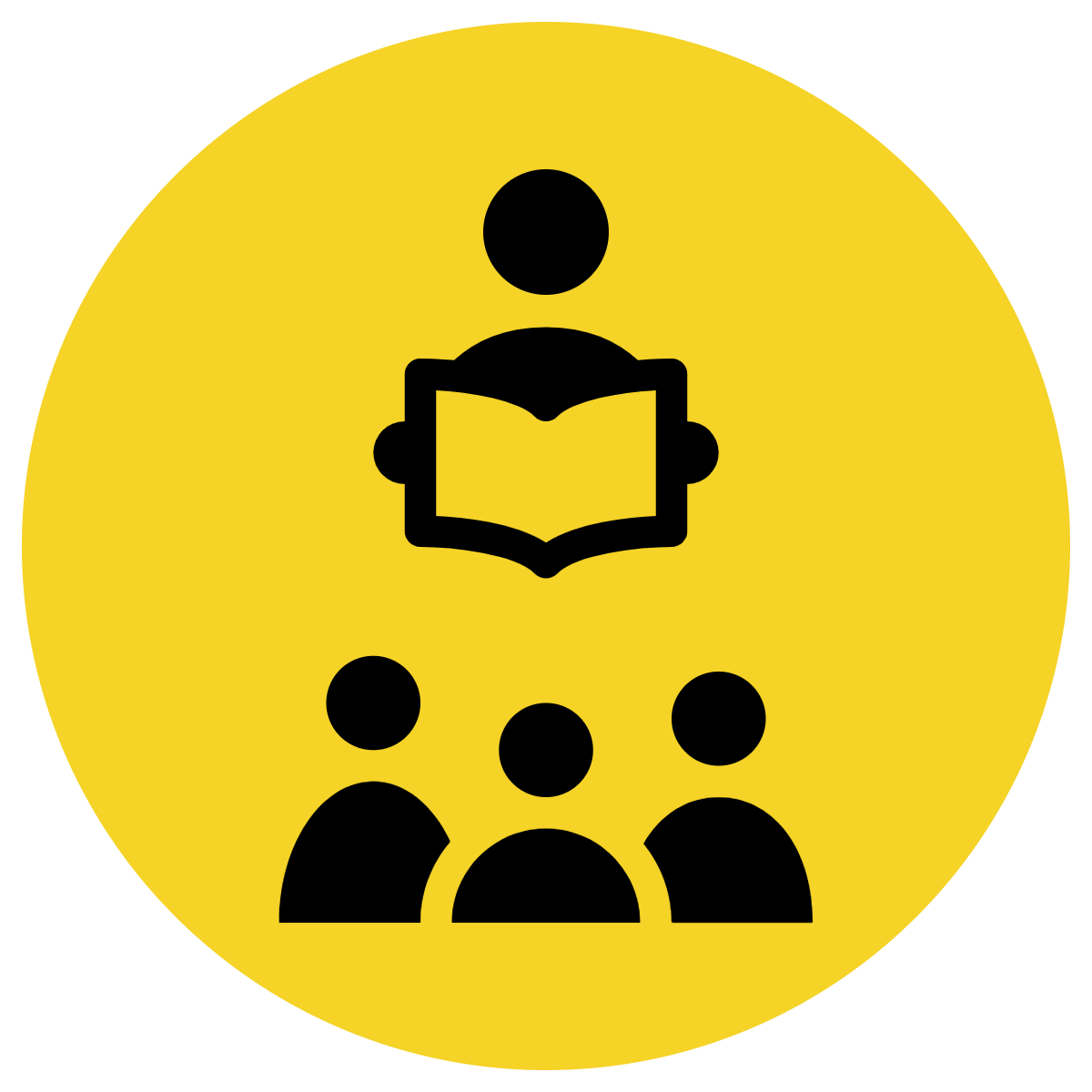 CFU:
What is the subordinating conjunction? 
Why is this an example of a complex sentence?
Examples of complex sentences:
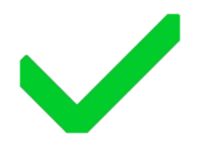 1. The girls heart thumped hard before she answered a question in class.
2. The girl felt upset when her mum told her she was different from the other kids.
3. The girl felt happy about going to school because she realised that being different is okay.
4. After the bell rang, the children ran to class.
In all of these sentences, the independent clause is underlined.
Concept Development
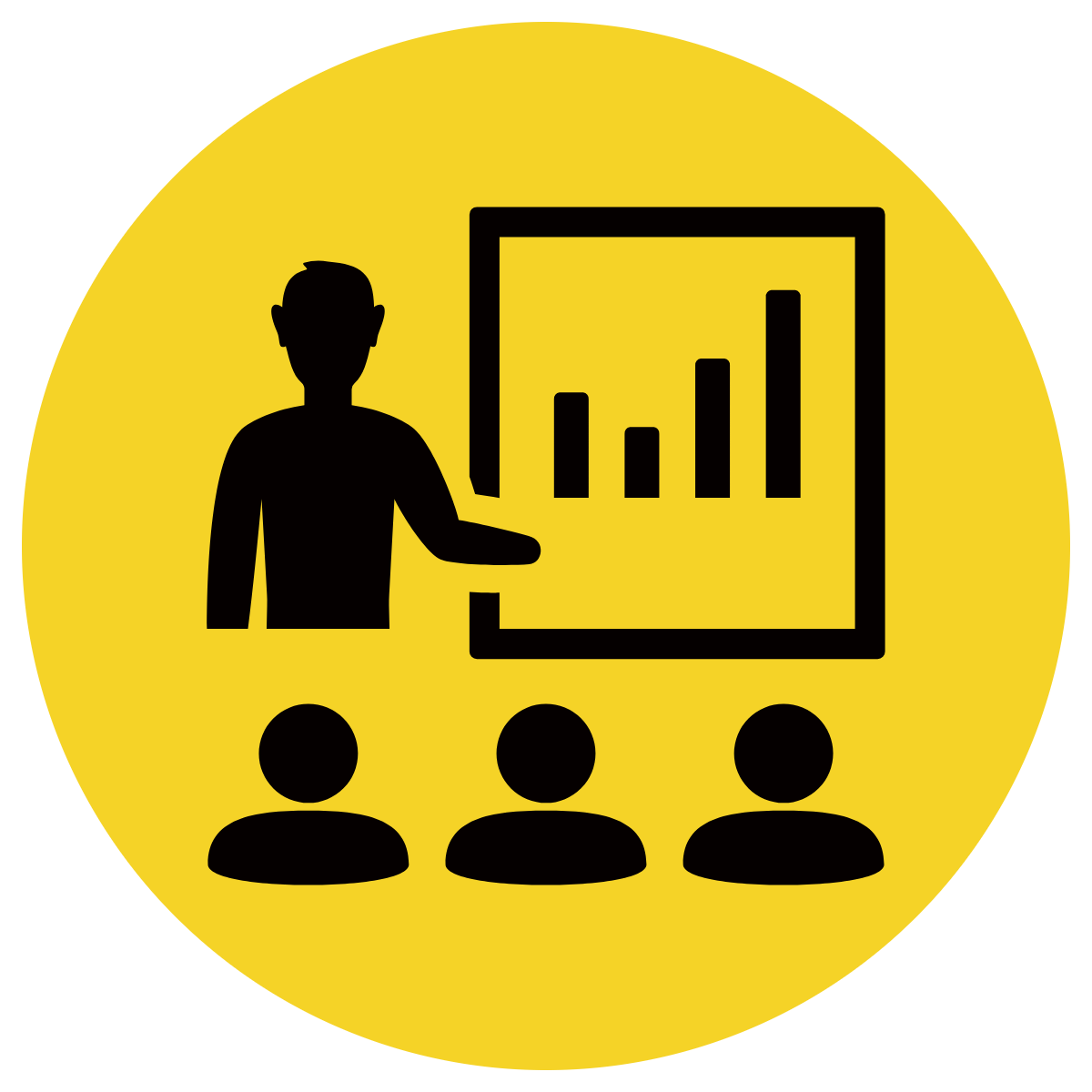 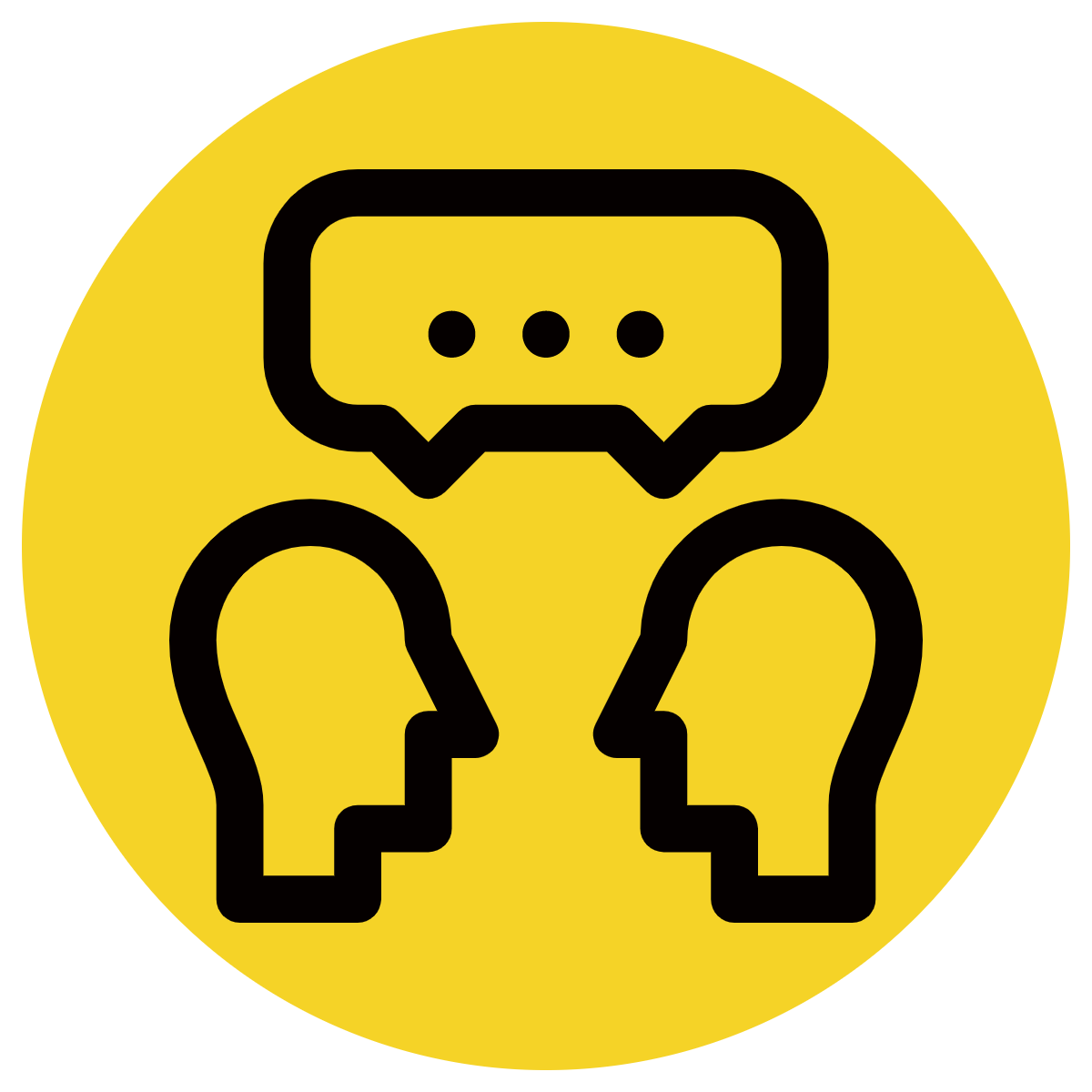 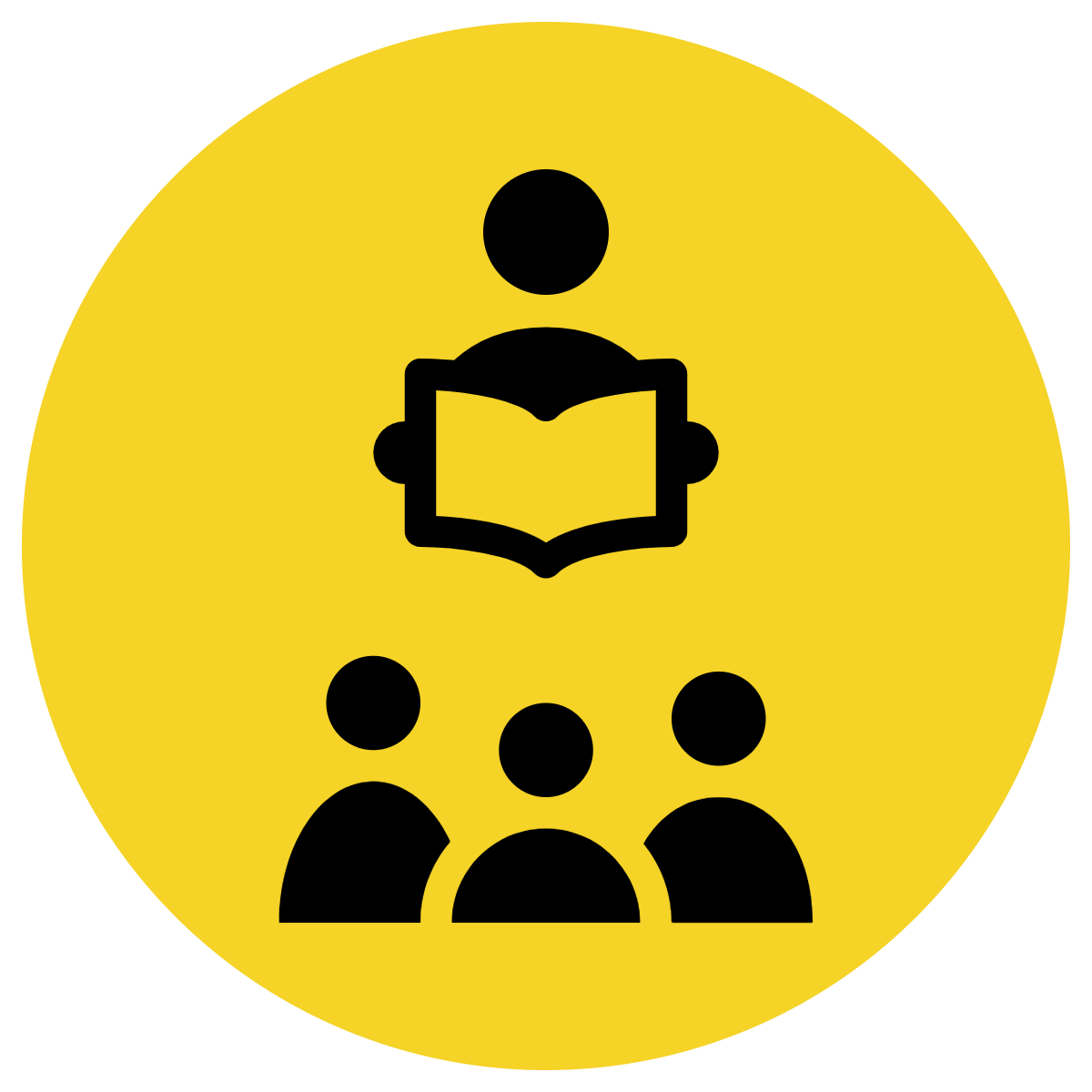 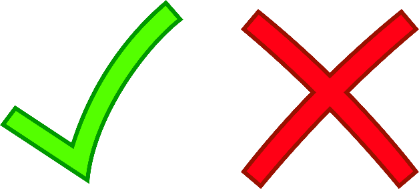 Non-Examples:
CFU:
Why is this not an example of a subordinate conjunction used in a complex sentence?
1. I don’t want to go to school.
This sentence is an independent clause. It does not have a subordinate conjunction or a dependent clause.
2. Other kids get an answer wrong too, but they don’t seem too bothered.
This sentence contains two independent clauses with a coordinating conjunction. It does not have a subordinate conjunction or a dependent clause.
Concept Development
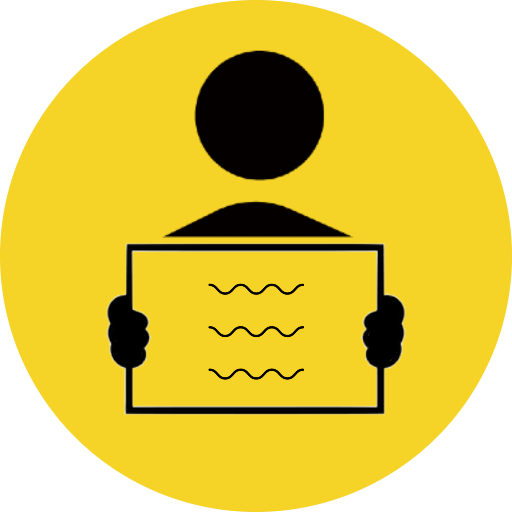 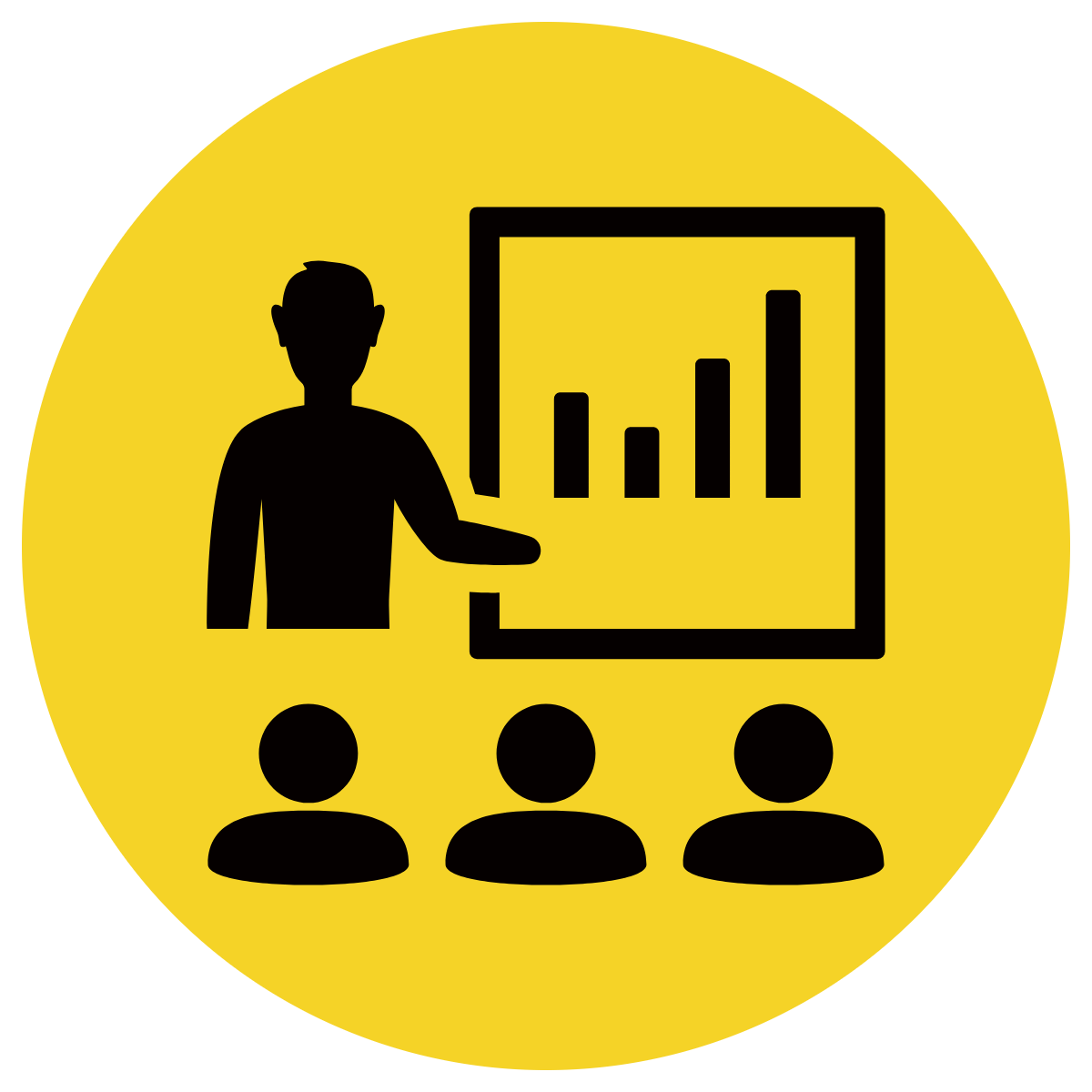 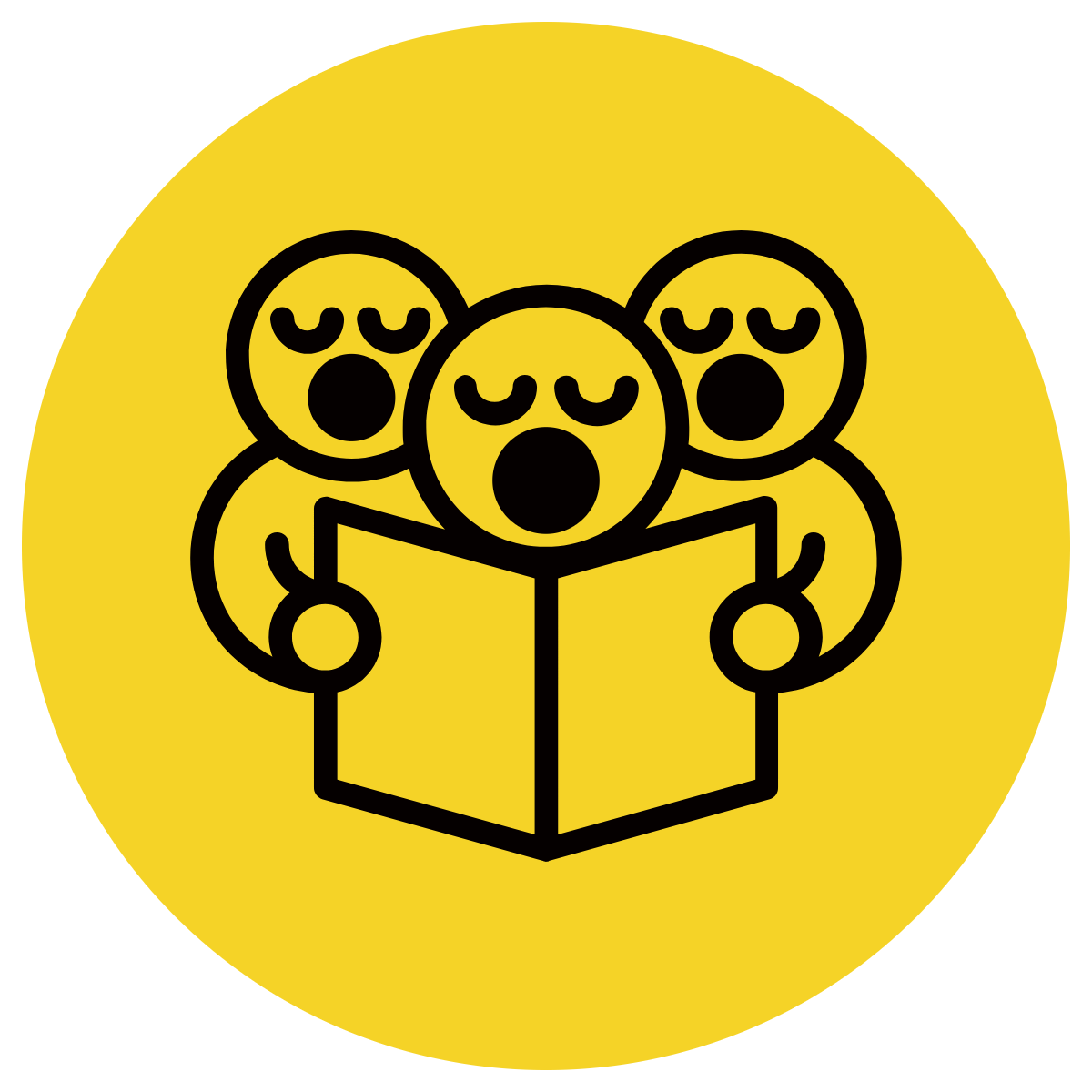 Circle the subordinate conjunction
Underline the independent clause
CFU:
What’s the subordinate conjunction?
Why is ‘we went to bed’ the independent clause?
Kate wore her jumper today because it was cold.
Marks sounds like a real rock star when he sings on stage.
Grace didn’t like cauliflower until she tried it with cheese.
After we watched the movie, we went to bed.
Hinge Point Question
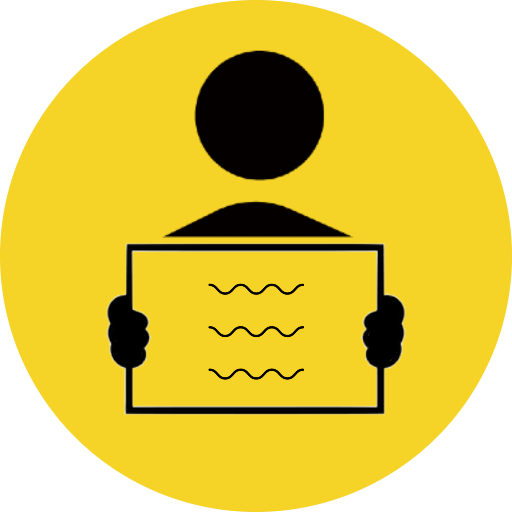 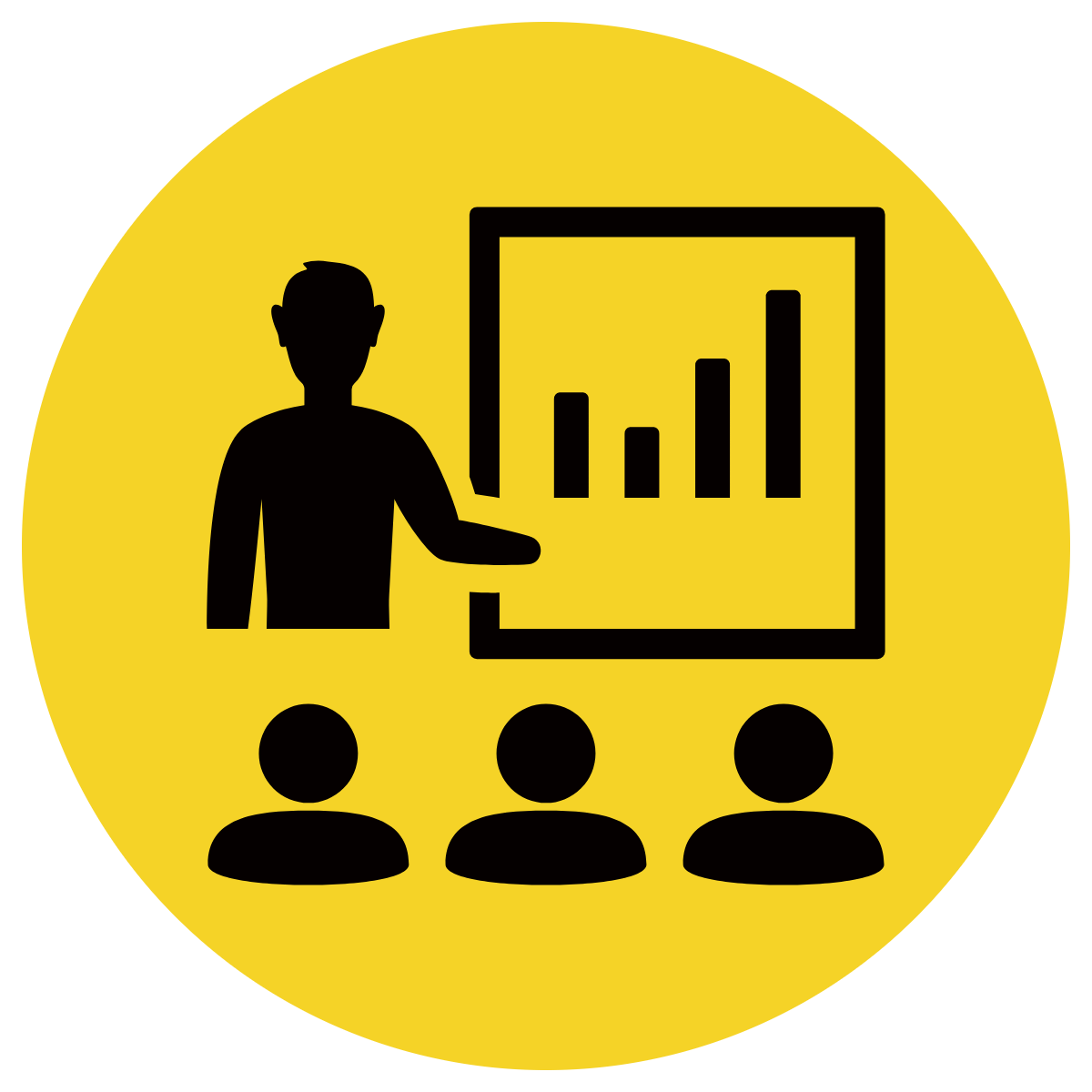 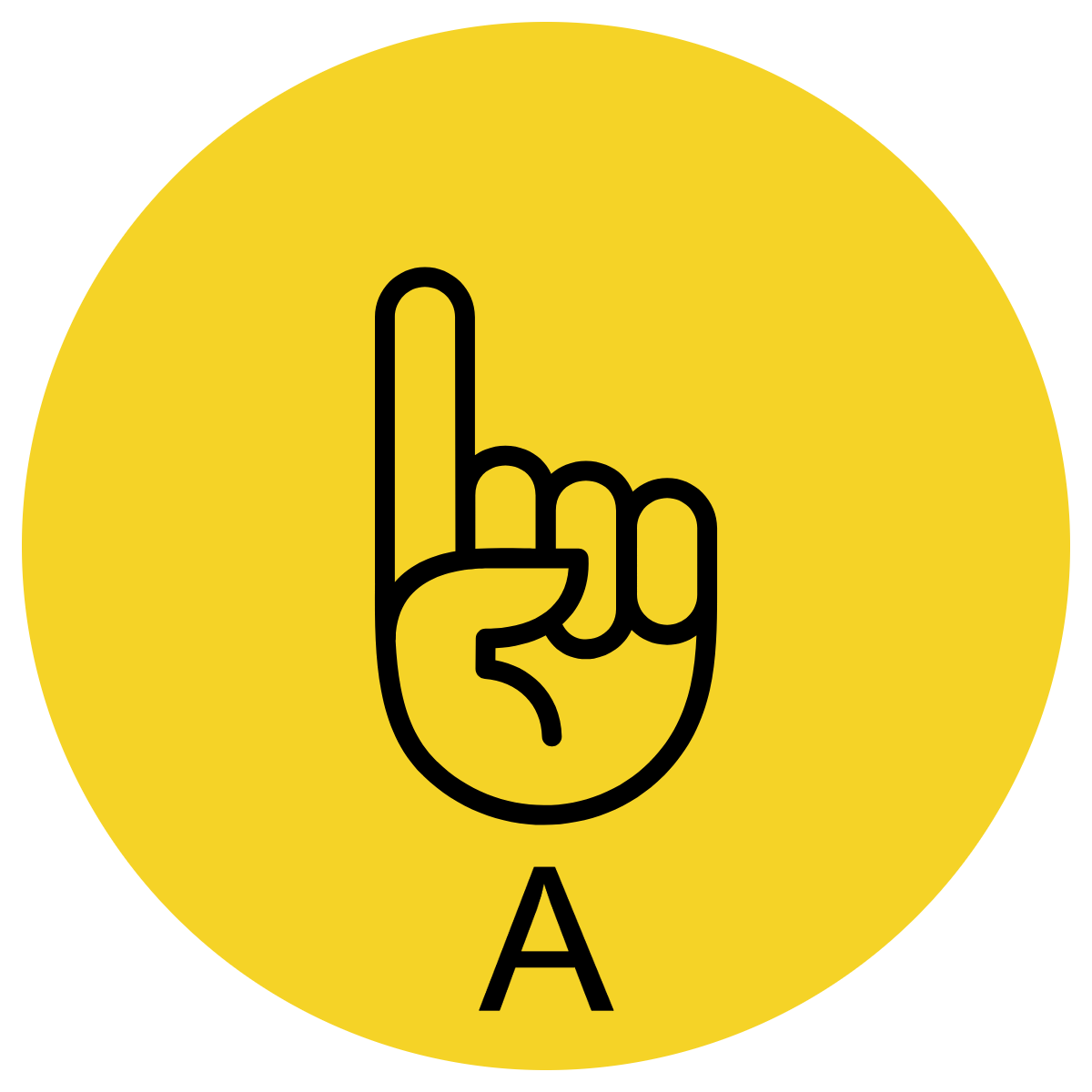 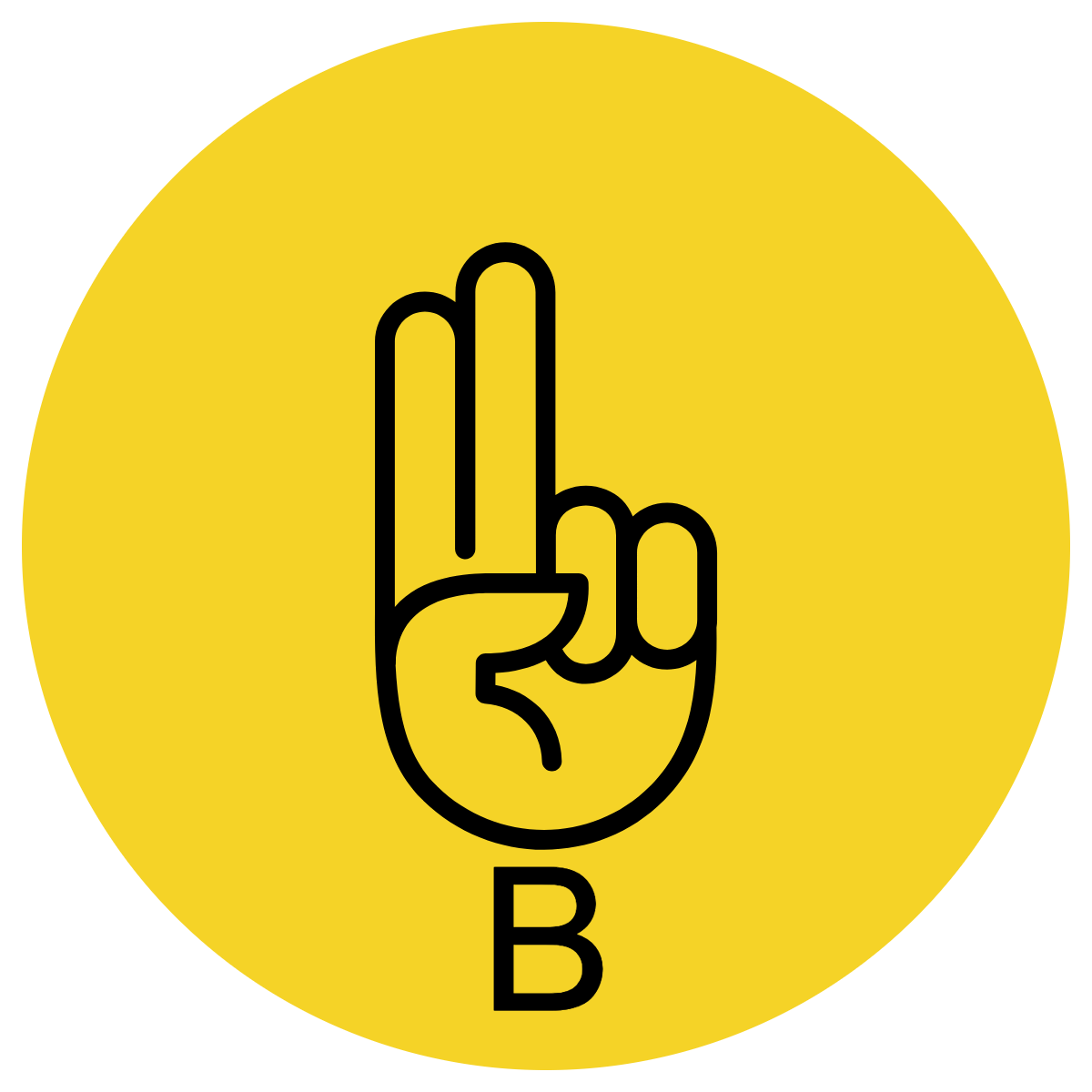 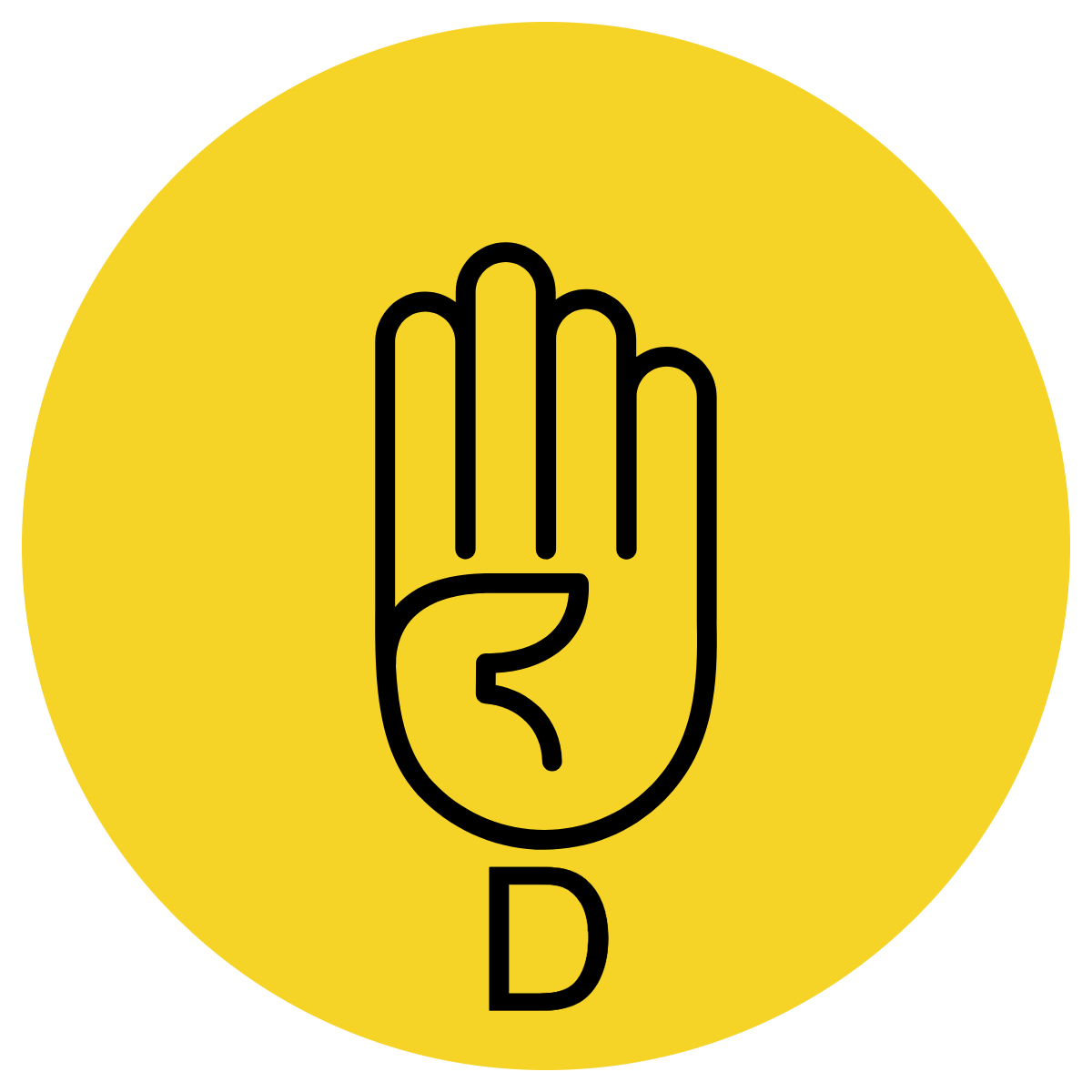 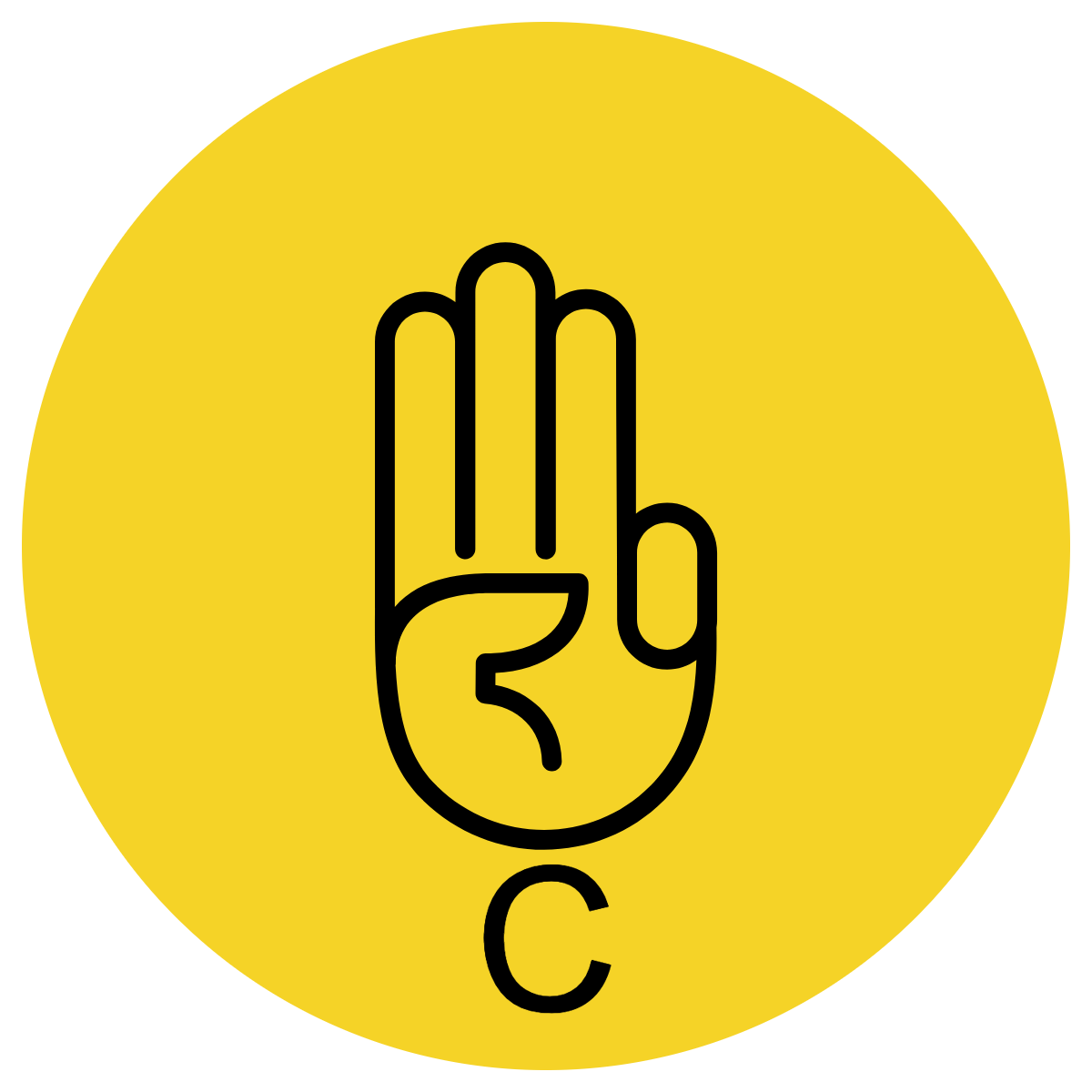 CFU:
Why is it/ isn’t it a an example of a subordinate conjunction in a complex sentence?
What sentences are complex?
Mum was making our favourite meal, macaroni and cheese. 

Being different isn’t easy, until you decide it’s a good thing to be.

Some trees are tall but other trees are not.

I could not stay outside all evening because I had homework to finish.
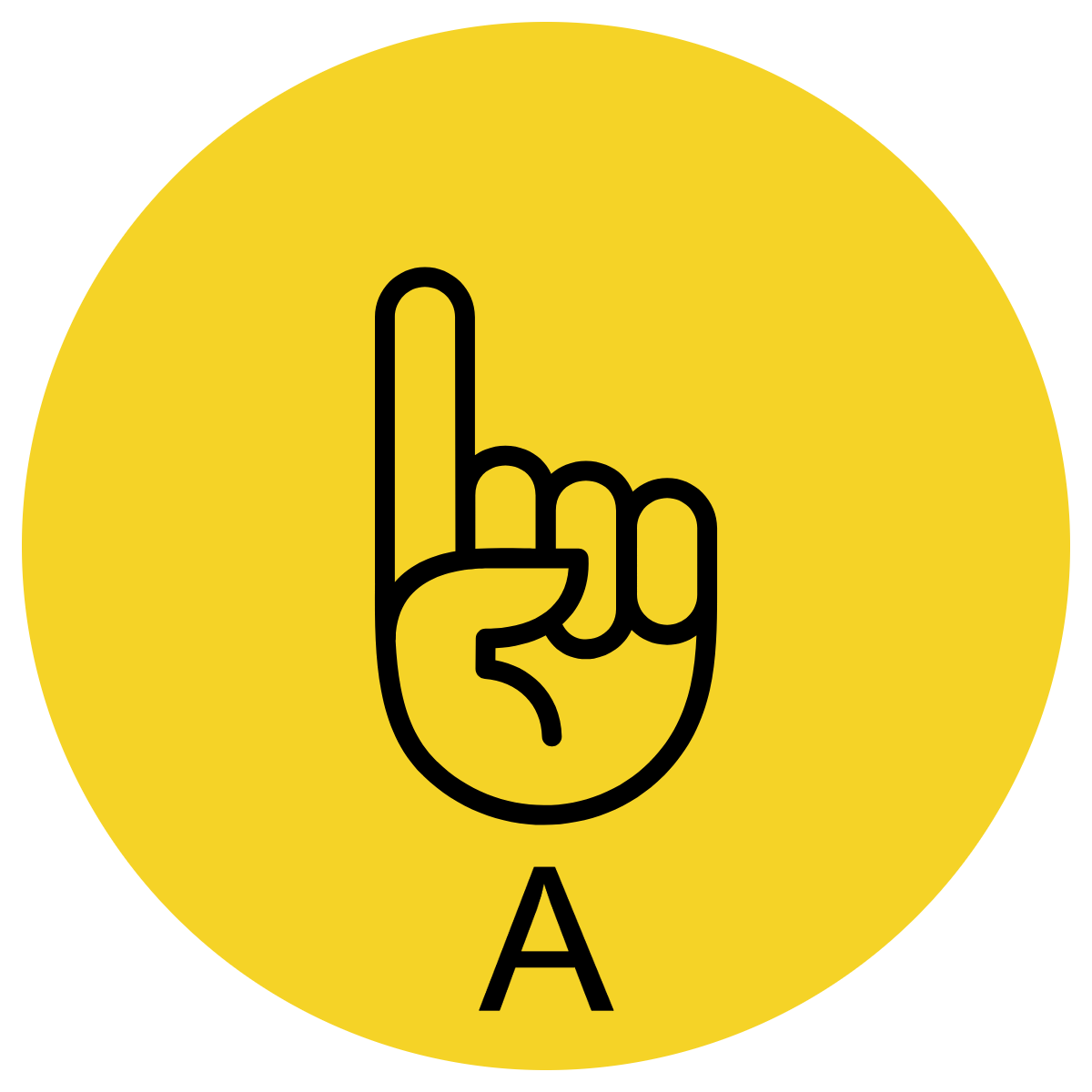 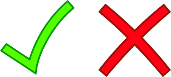 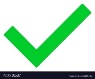 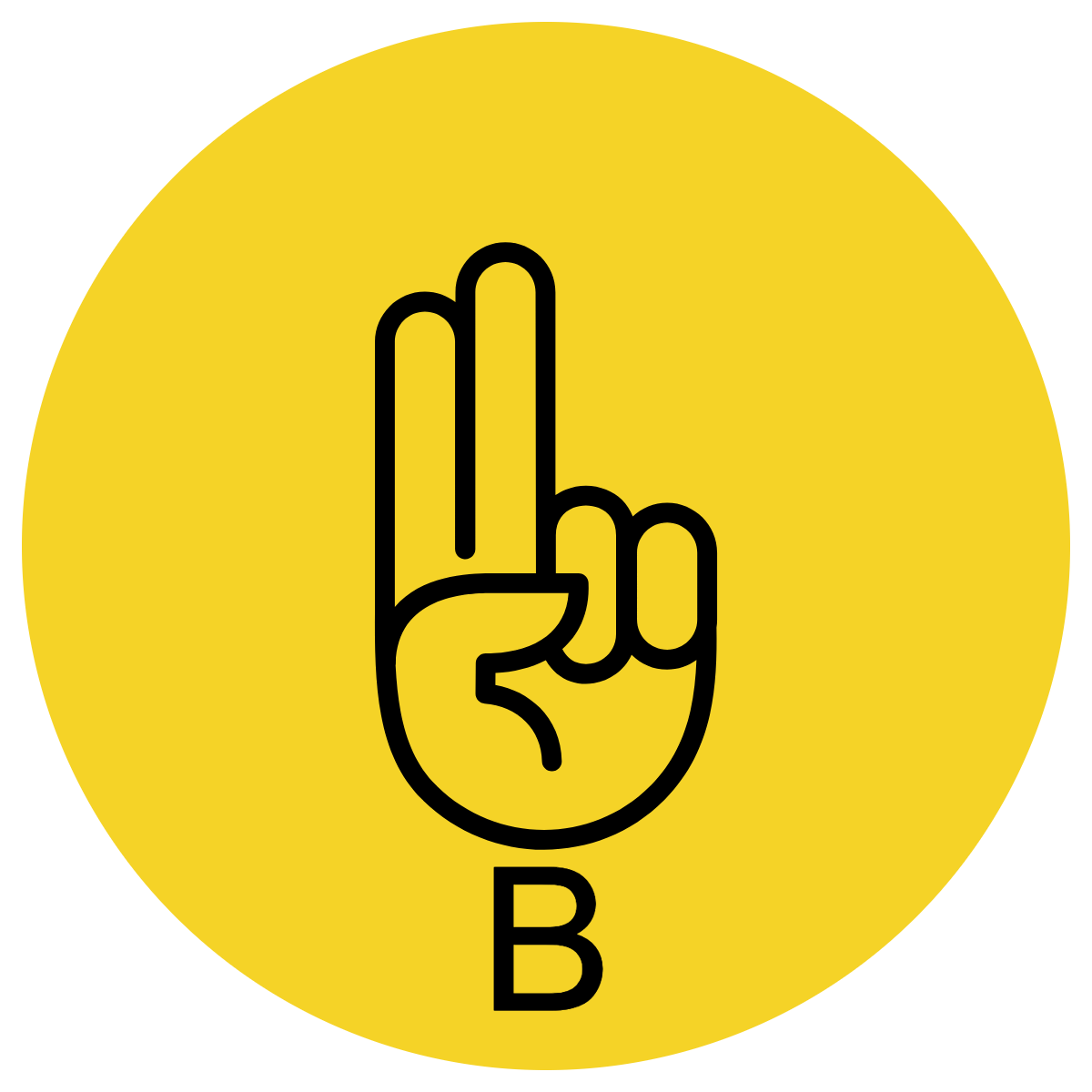 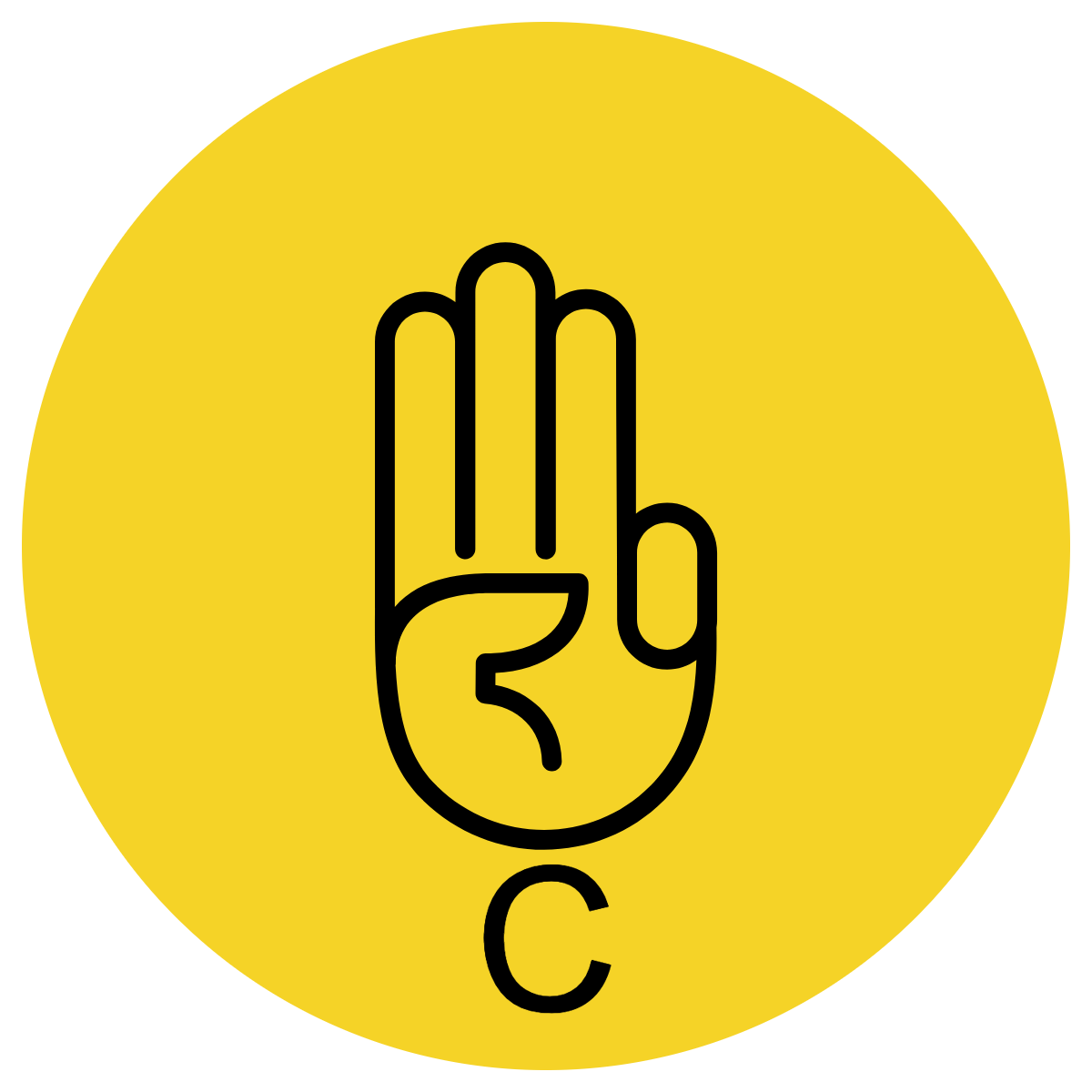 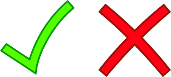 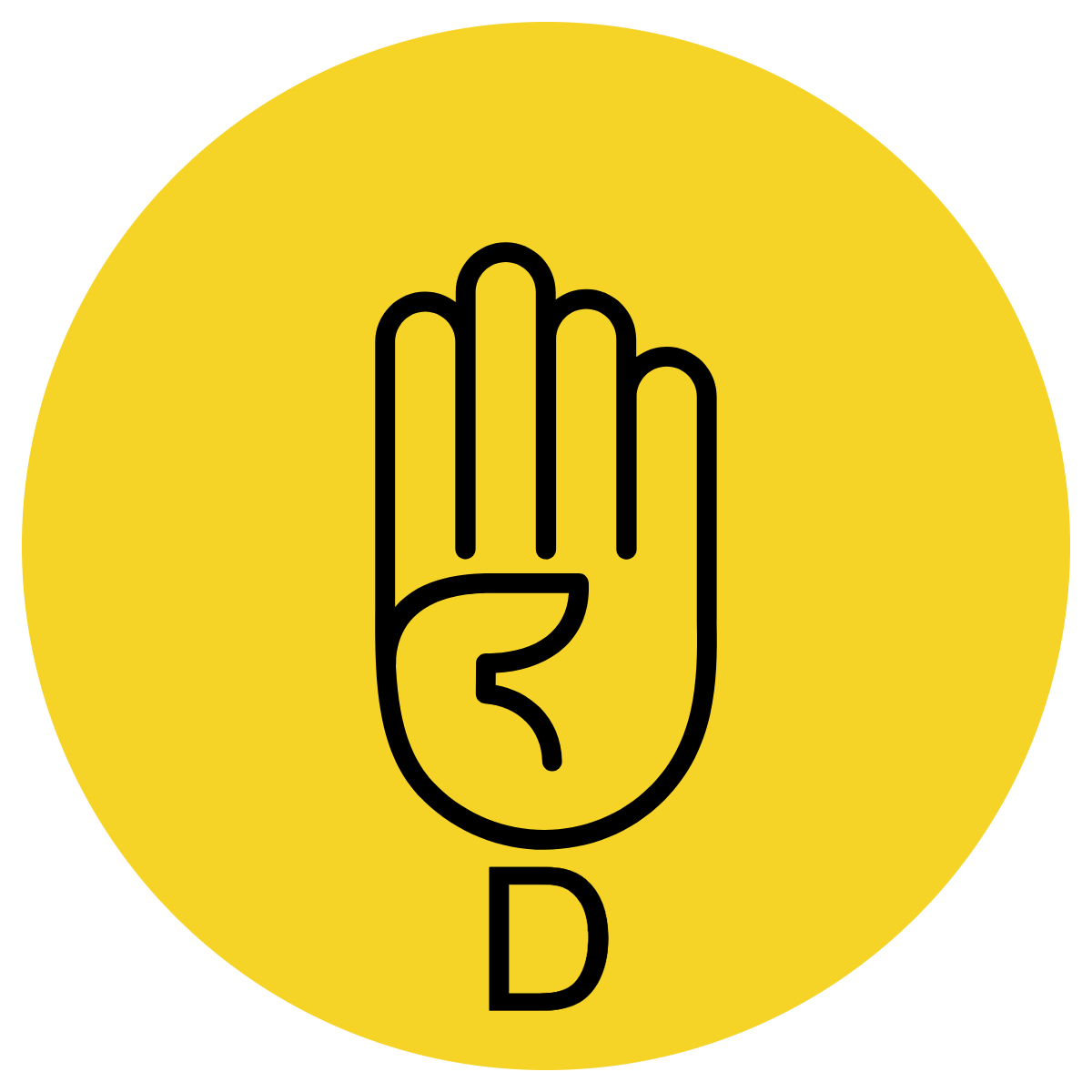 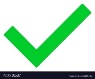 Concept Development- re-explanation
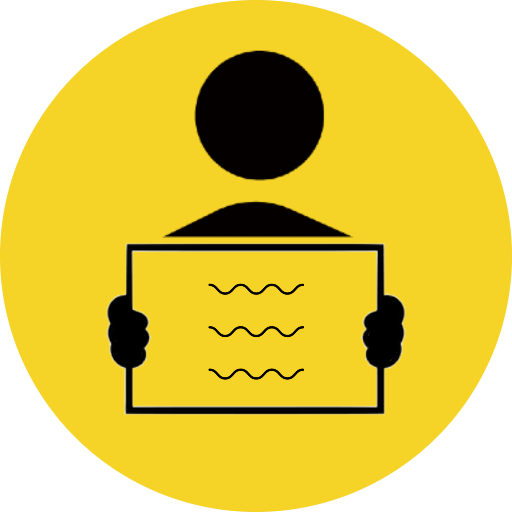 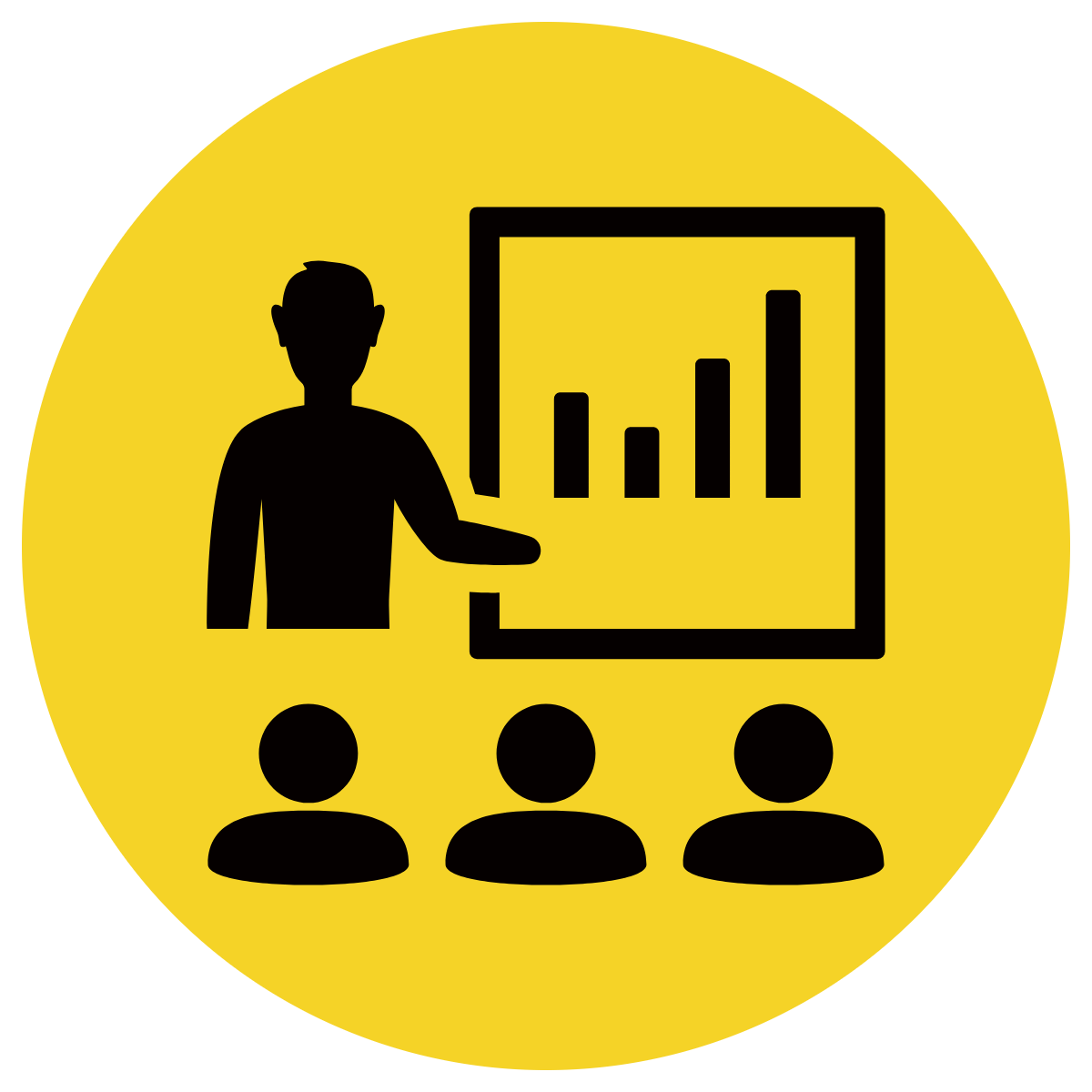 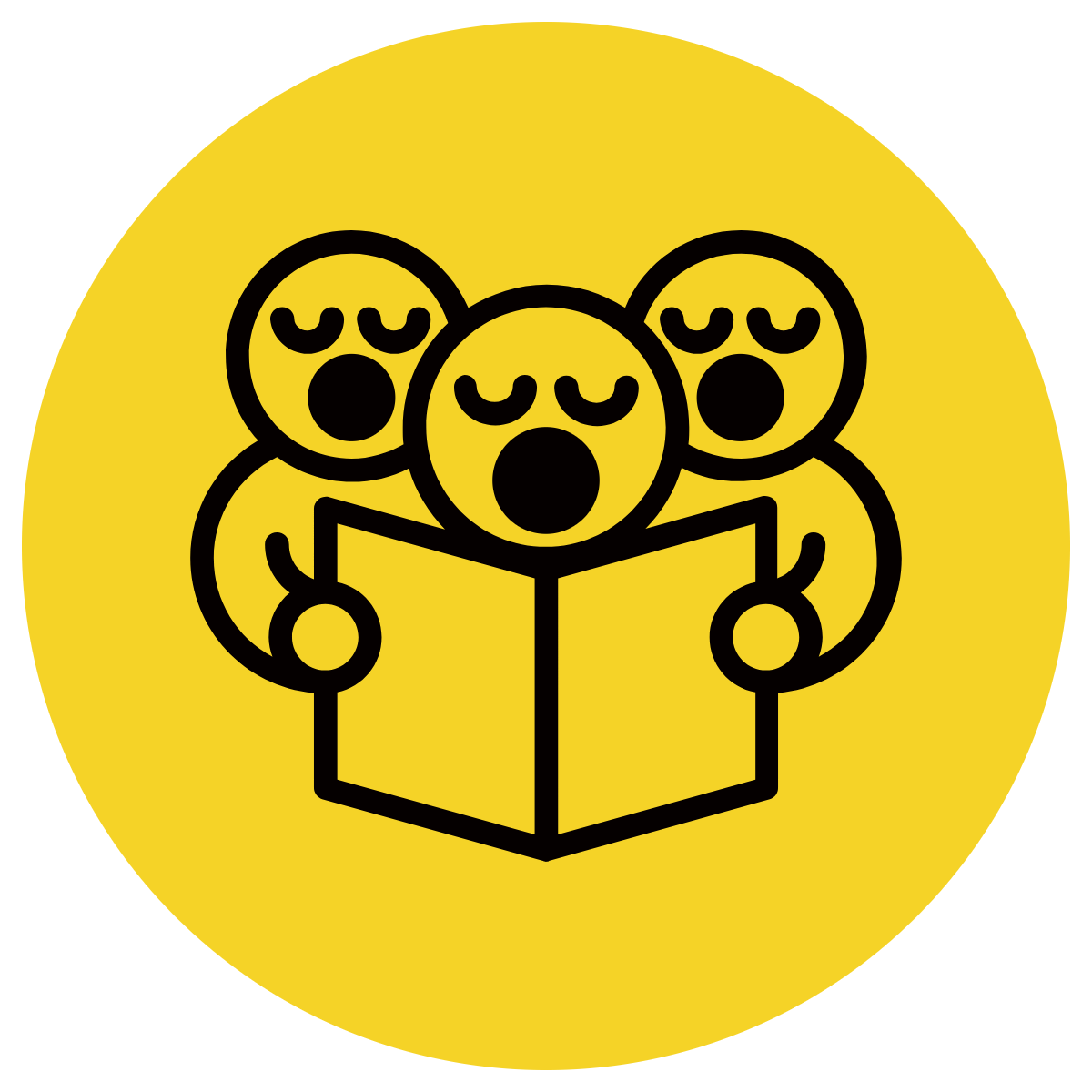 Circle the subordinate conjunction
Underline the independent clause
CFU:
What’s the subordinate conjunction?
Why is ‘because he lost the race’ the dependent clause?
Butterflies remain in their chrysalis until they are ready to emerge.
Mum made some cookies which everyone enjoyed.
Since we moved house, I have made a lot of new friends.
Skill development: I do
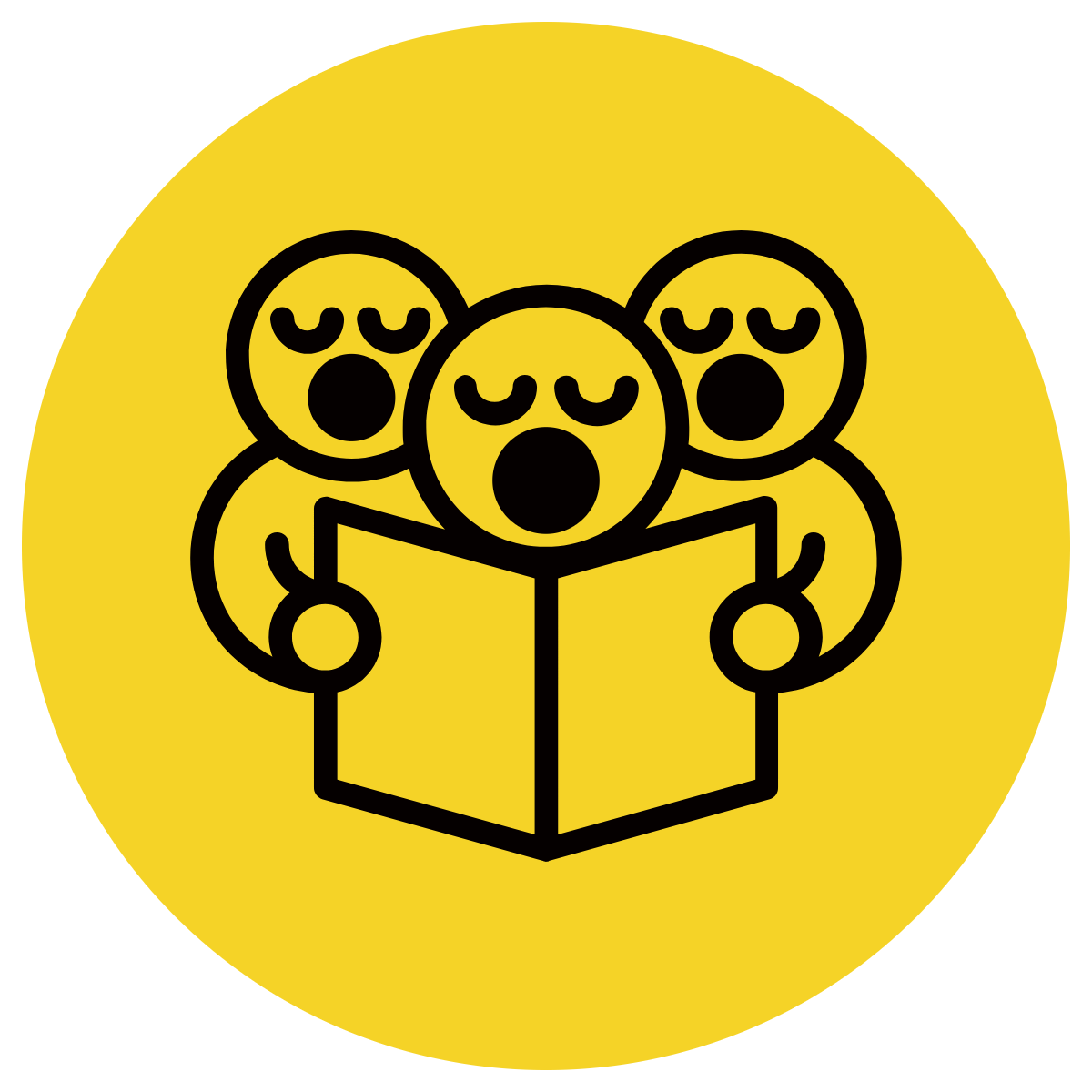 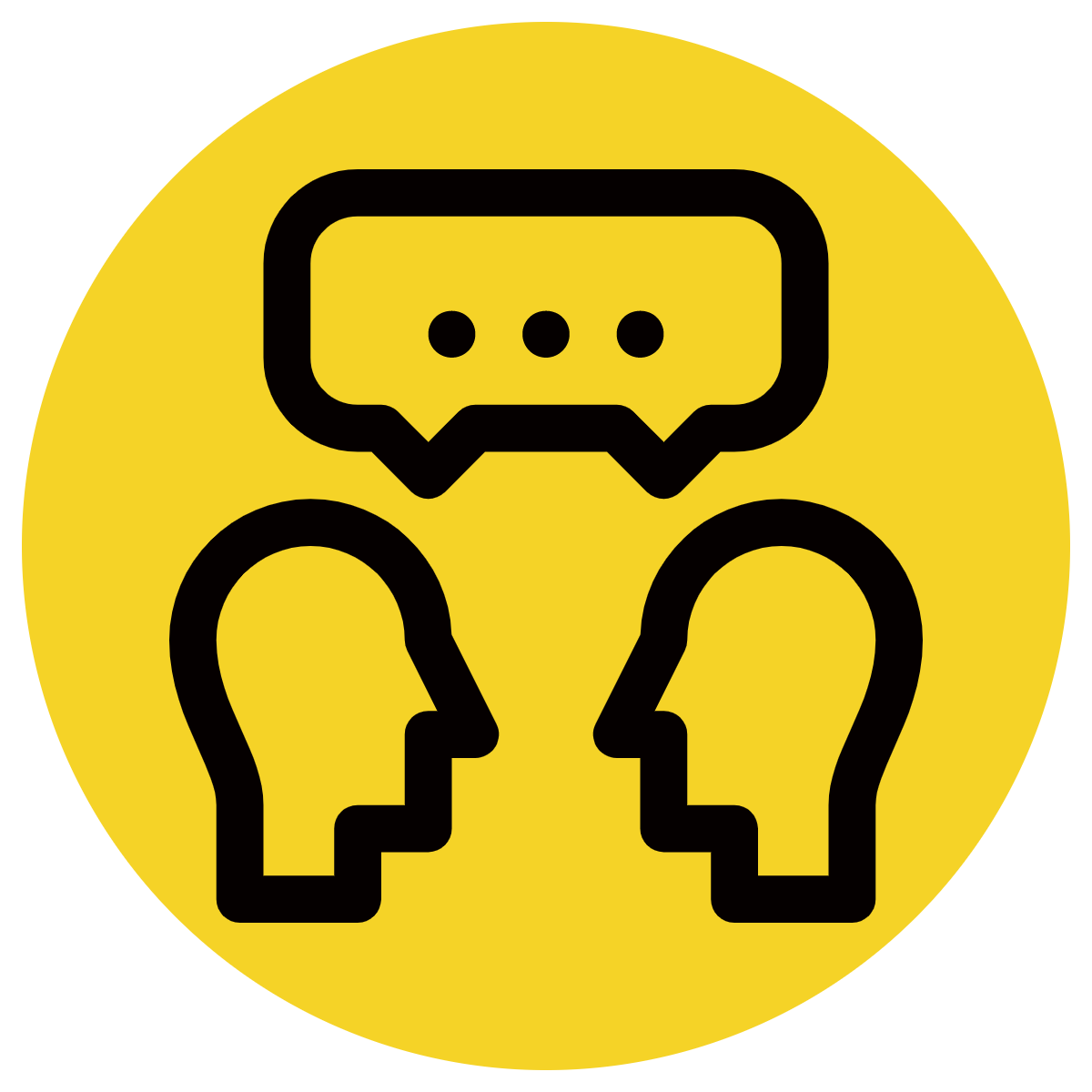 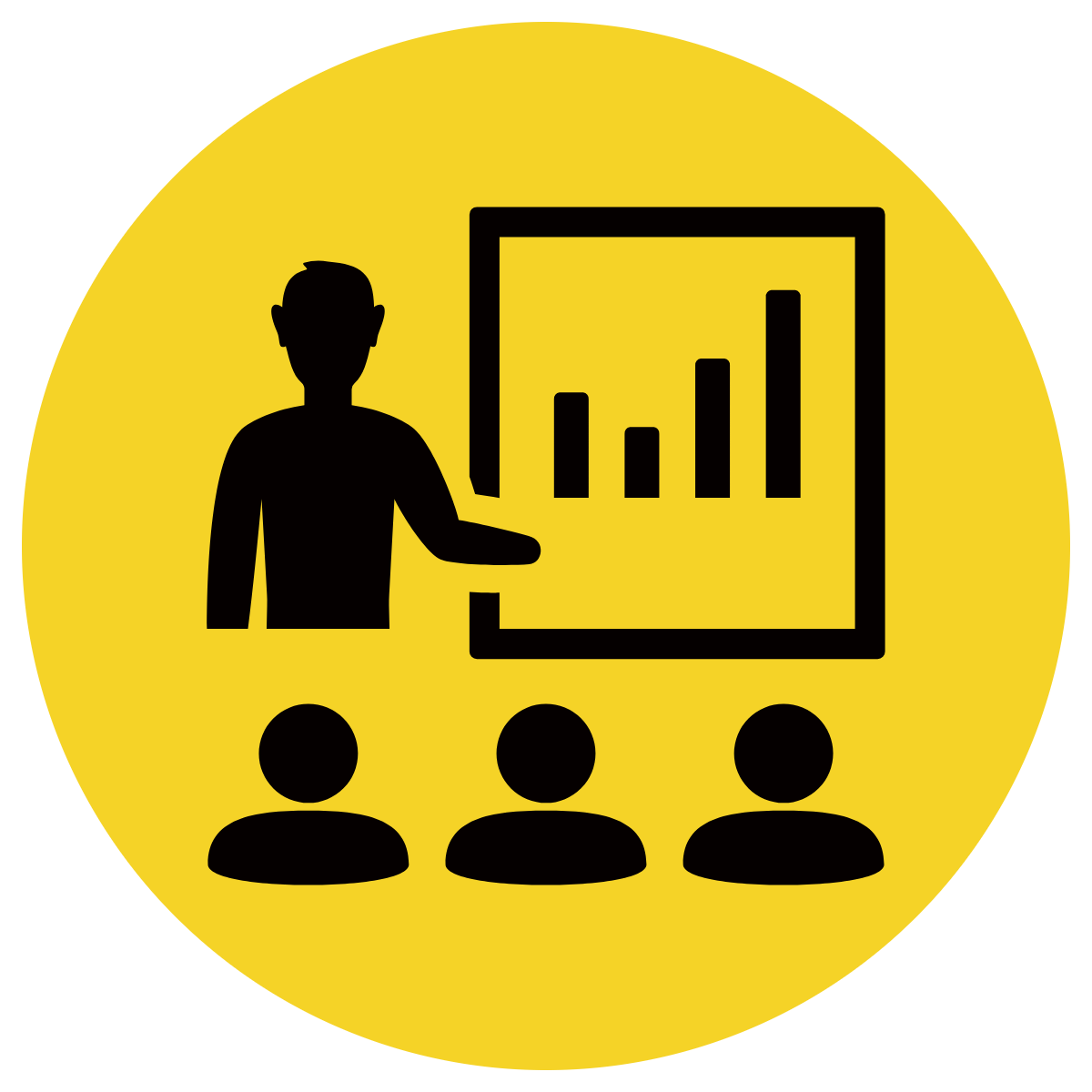 Identify the independent clause
Identify the subordinate conjunction
Insert the subordinate conjunction into the complex sentence
CFU:
What’s the subordinate conjunction?
Why is that best fit?
Blue is my favourite colour ______ it reminds me of a calming sea.
and
because
but
Blue is my favourite colour because it reminds me of a calming sea.
Skill development: We do
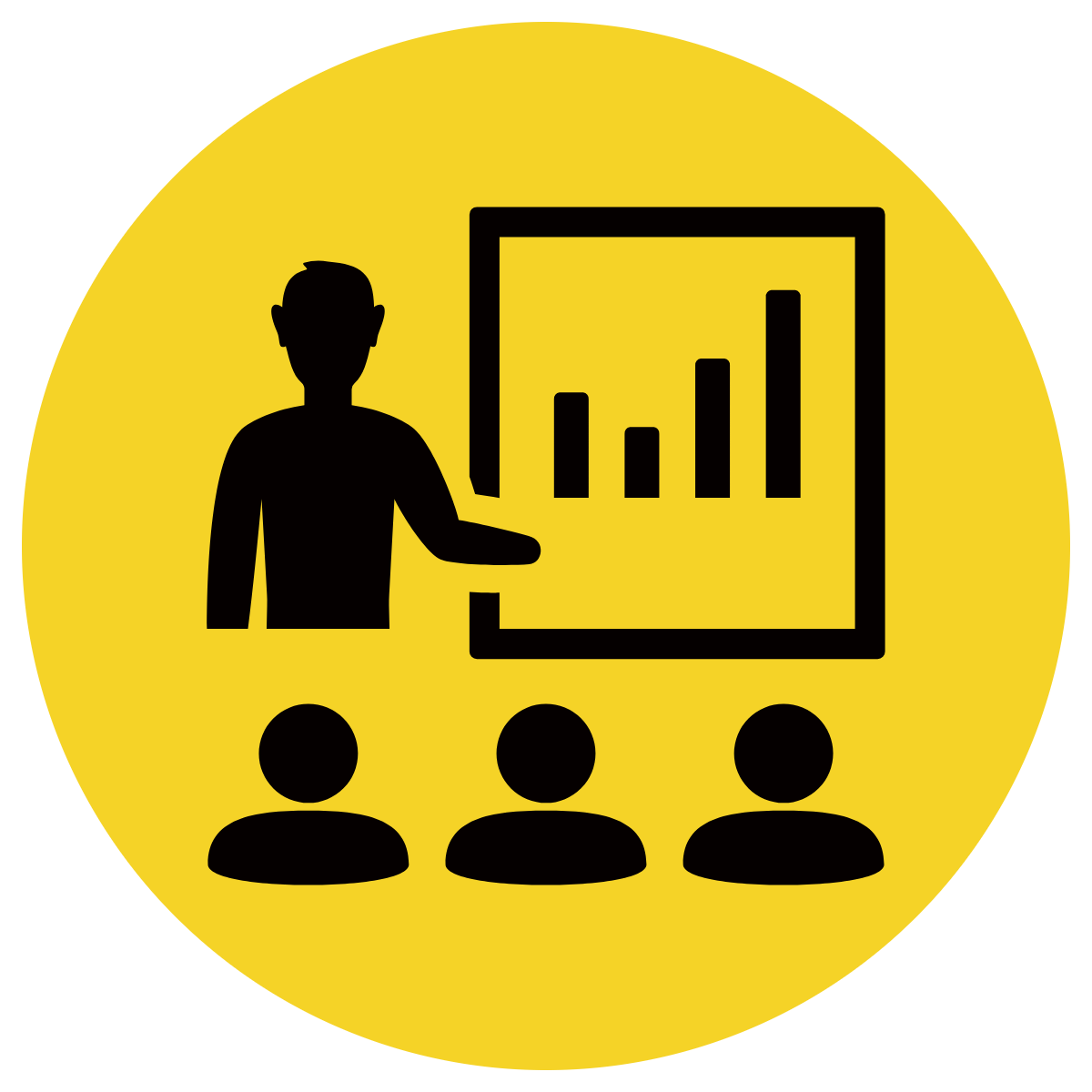 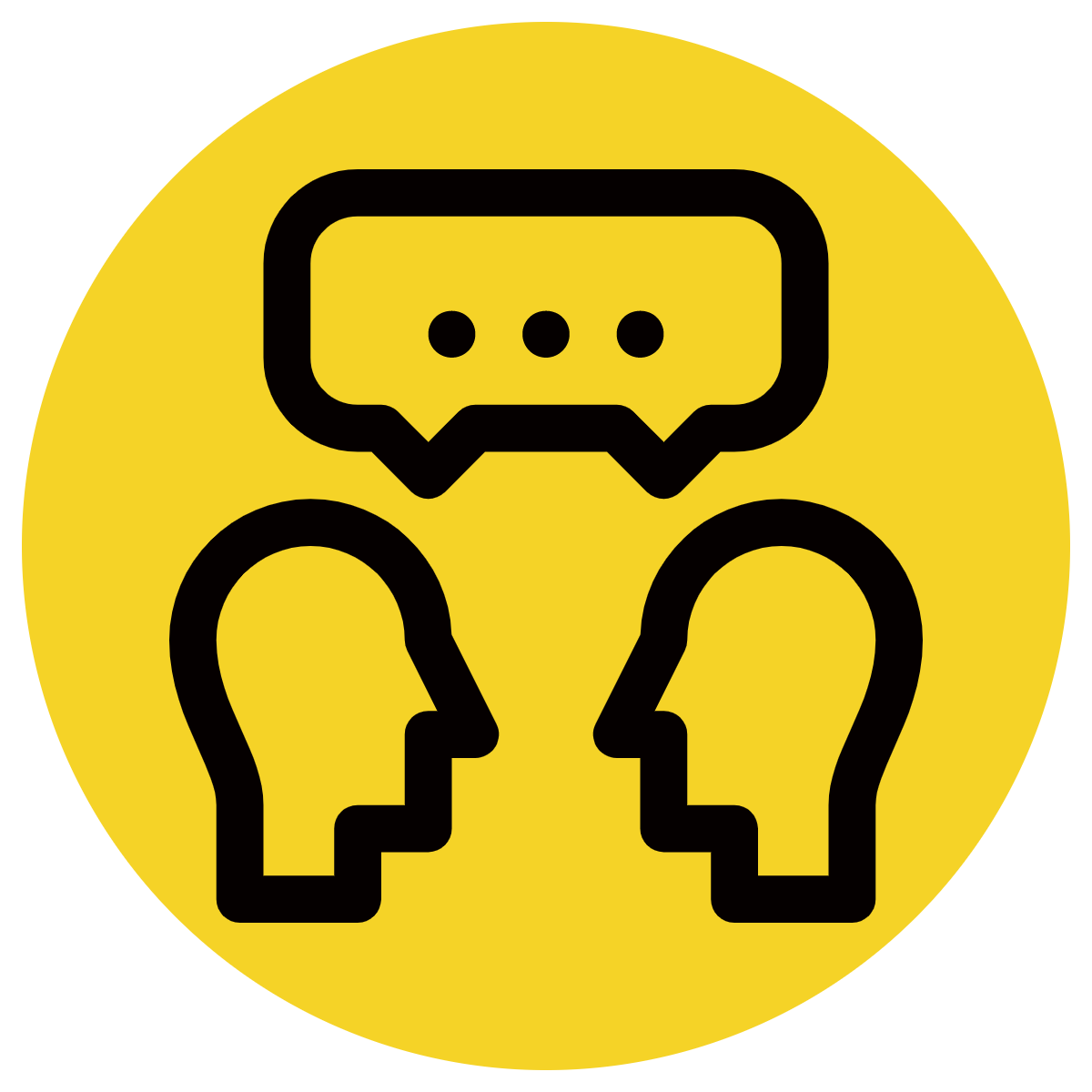 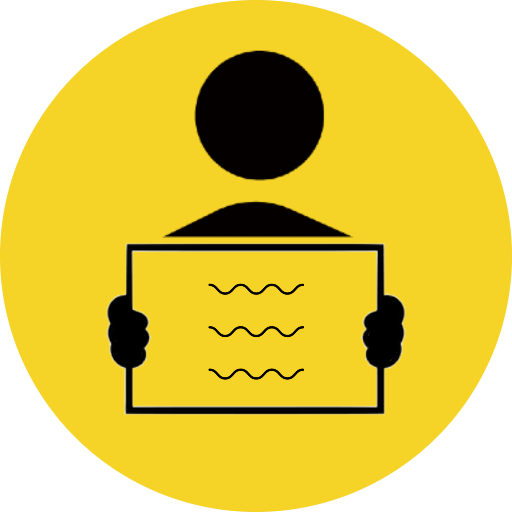 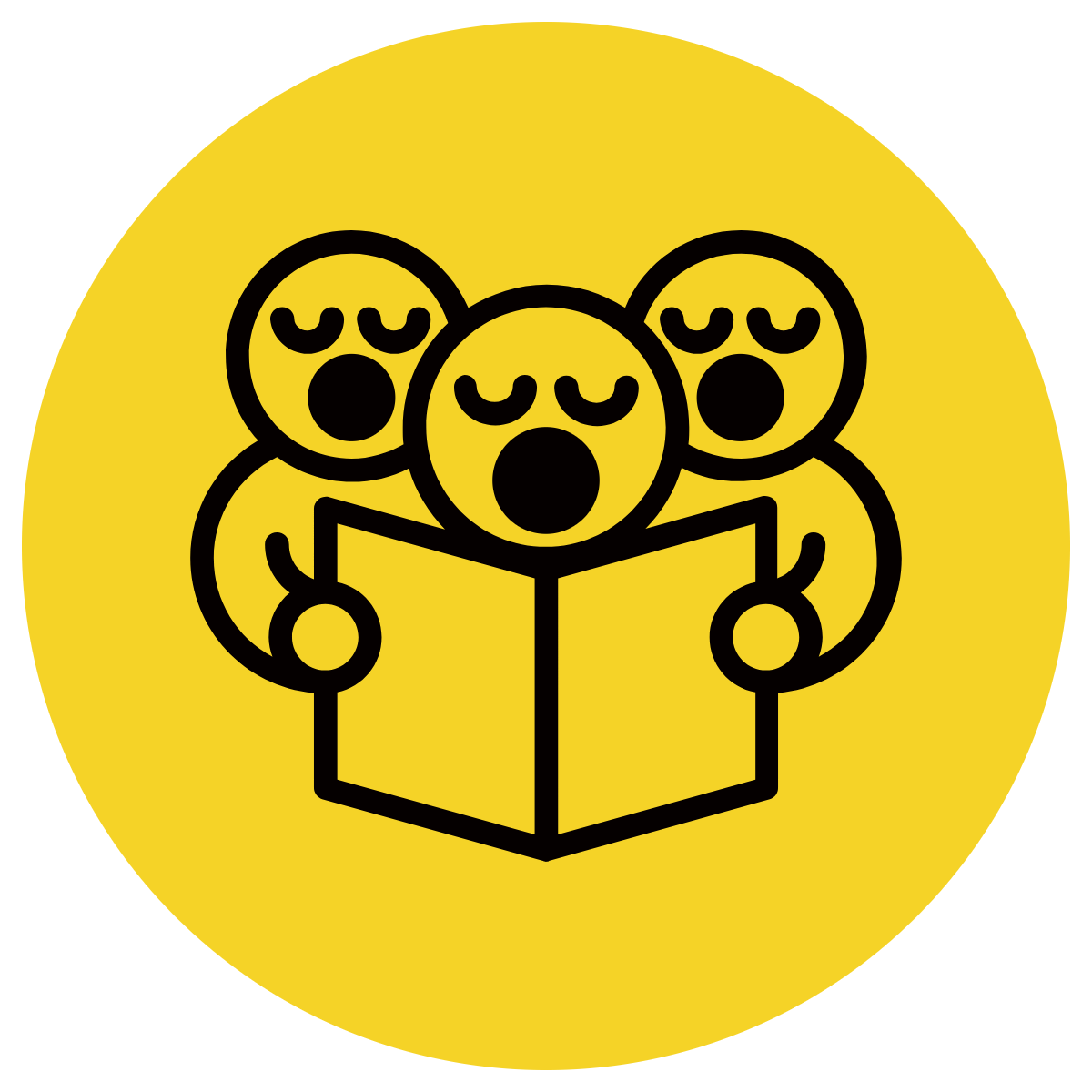 Identify the independent clause
Identify the subordinate conjunction
Insert the subordinate conjunction into the complex sentence
CFU:
What’s the subordinate conjunction?
Why is that best fit?
Ethan arrived at school ______ the bell rang.
who
before
but
Ethan arrived at school before the bell rang.
Skill development: We do
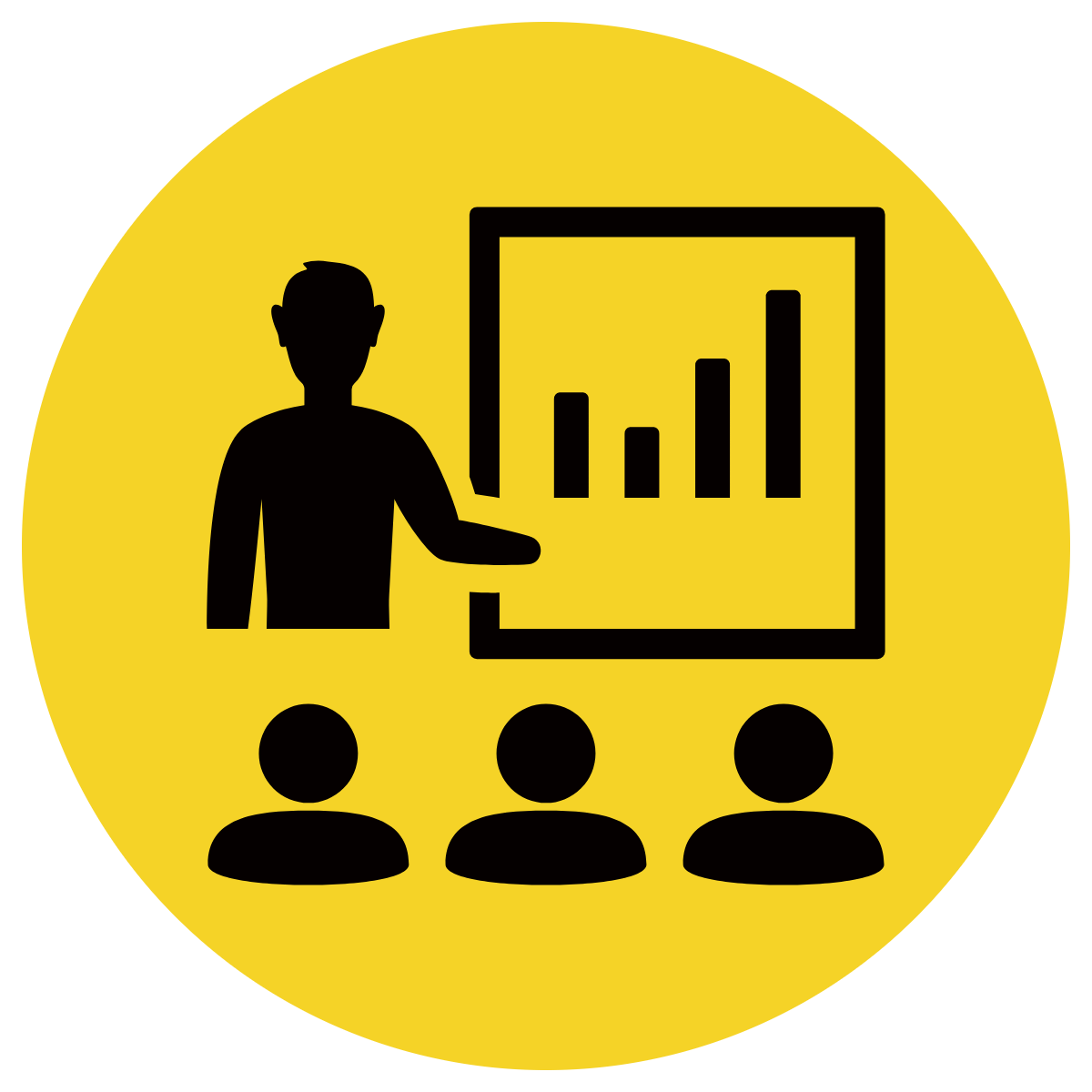 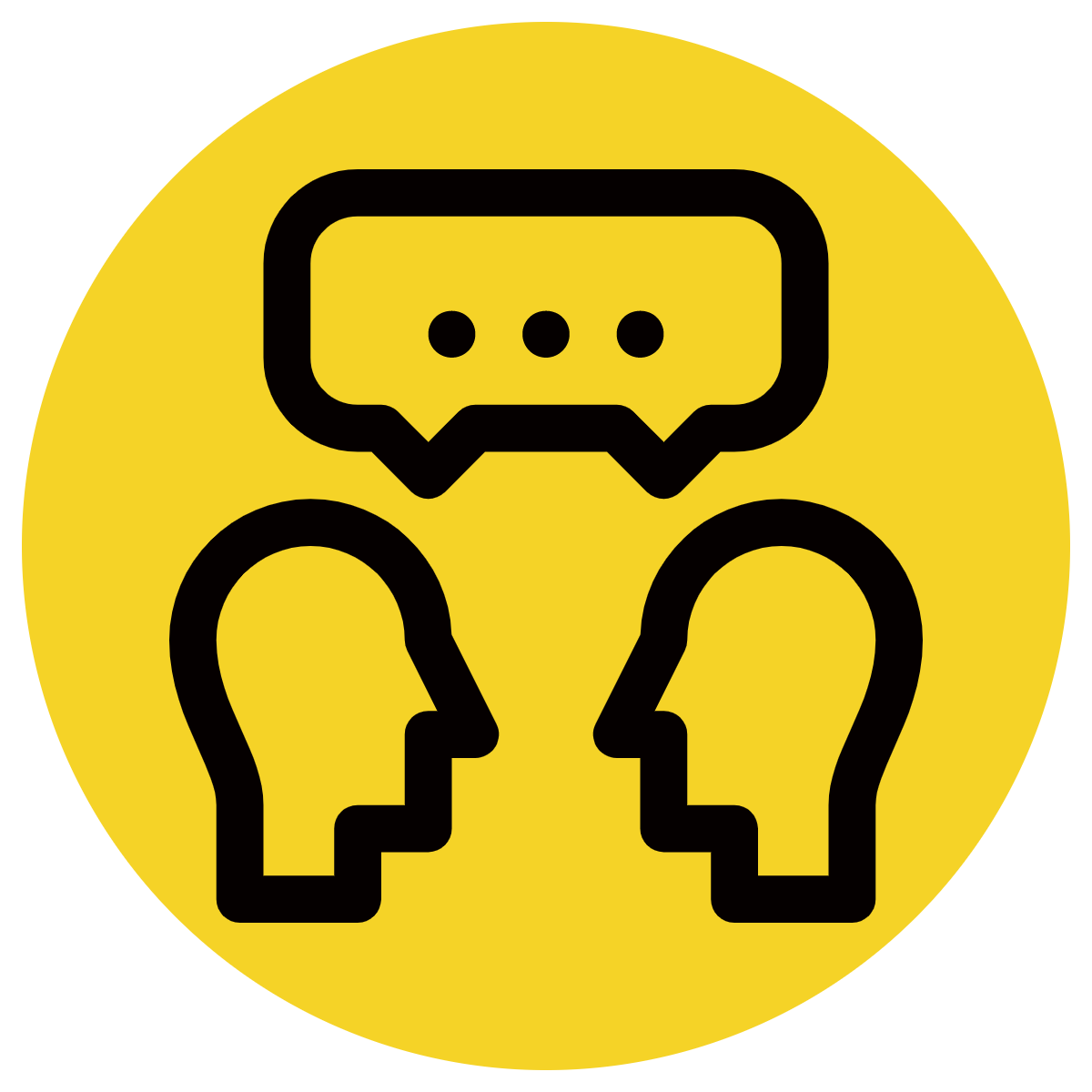 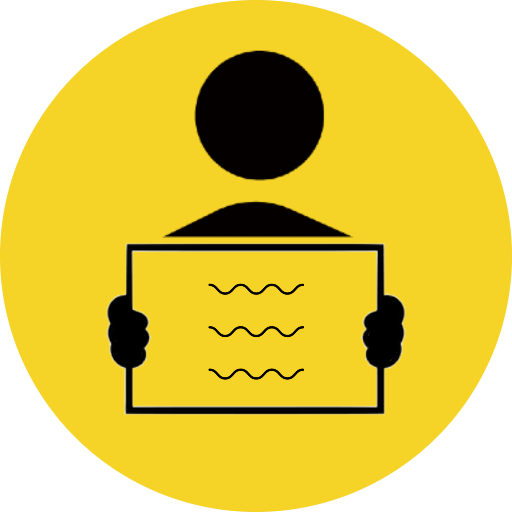 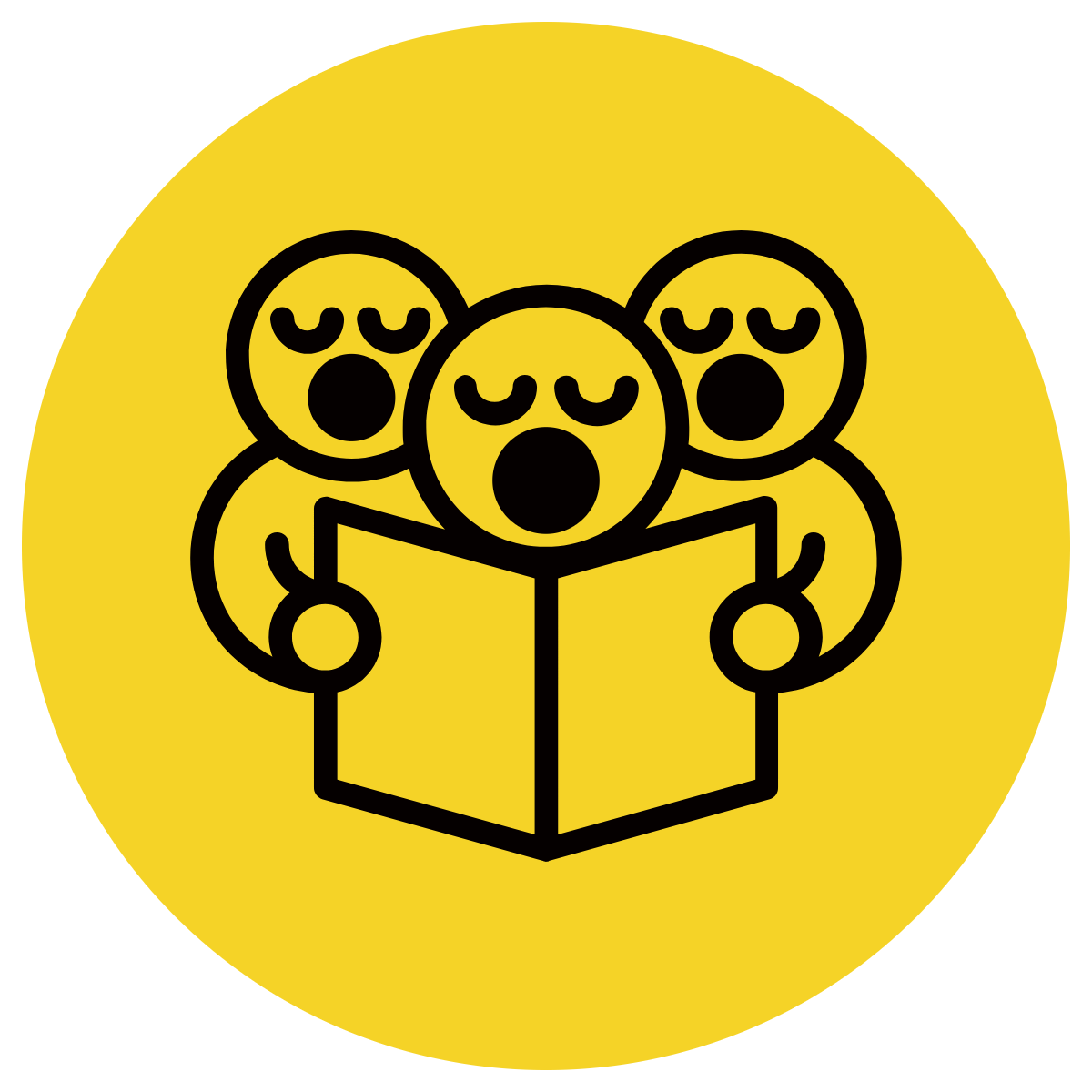 Identify the independent clause
Identify the subordinate conjunction
Insert the subordinate conjunction into the complex sentence
CFU:
What’s the subordinate conjunction?
Why is that best fit?
The game will begin _____ both teams are on the field.
after
but
when
The game will begin after both teams are on the field.
Skill development: We do
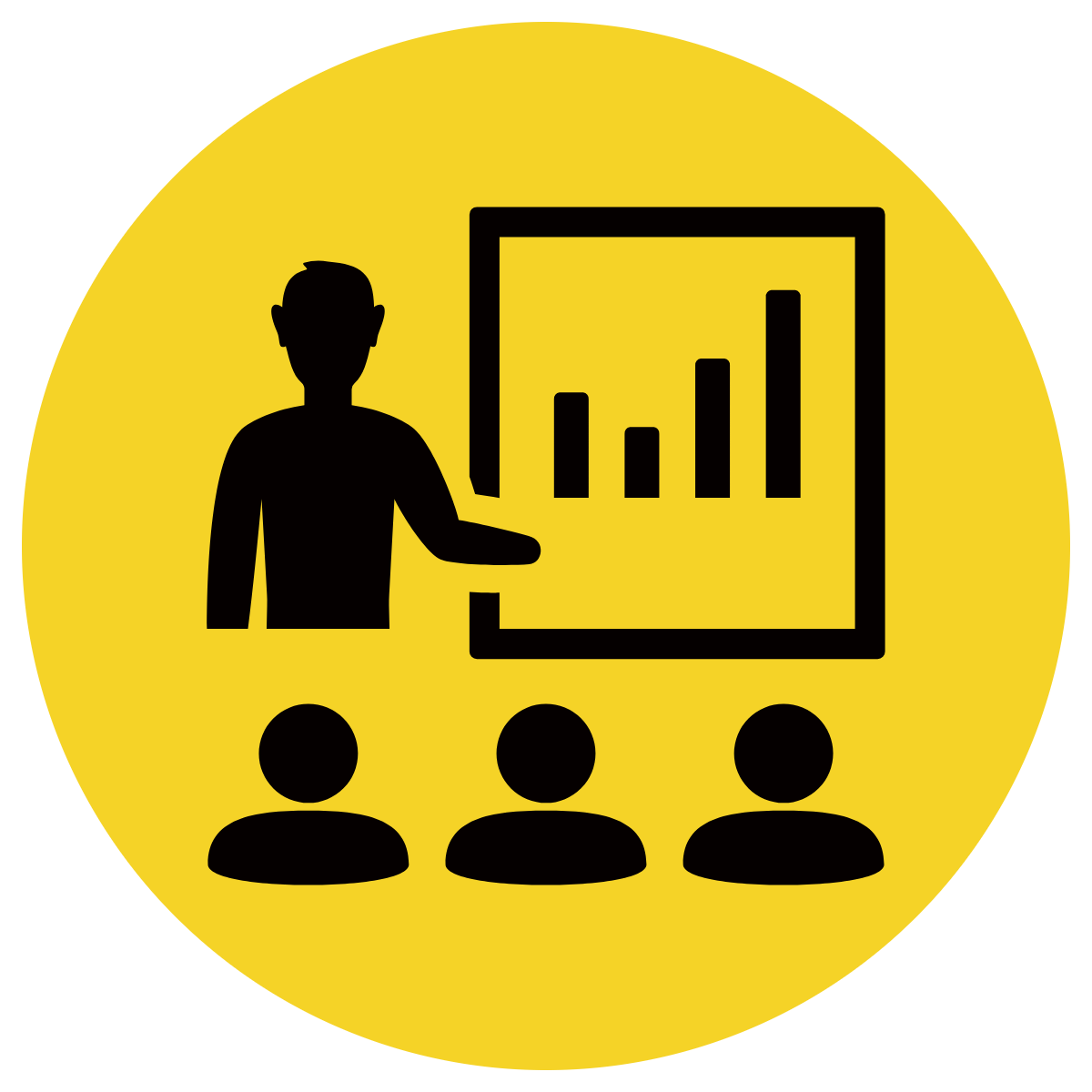 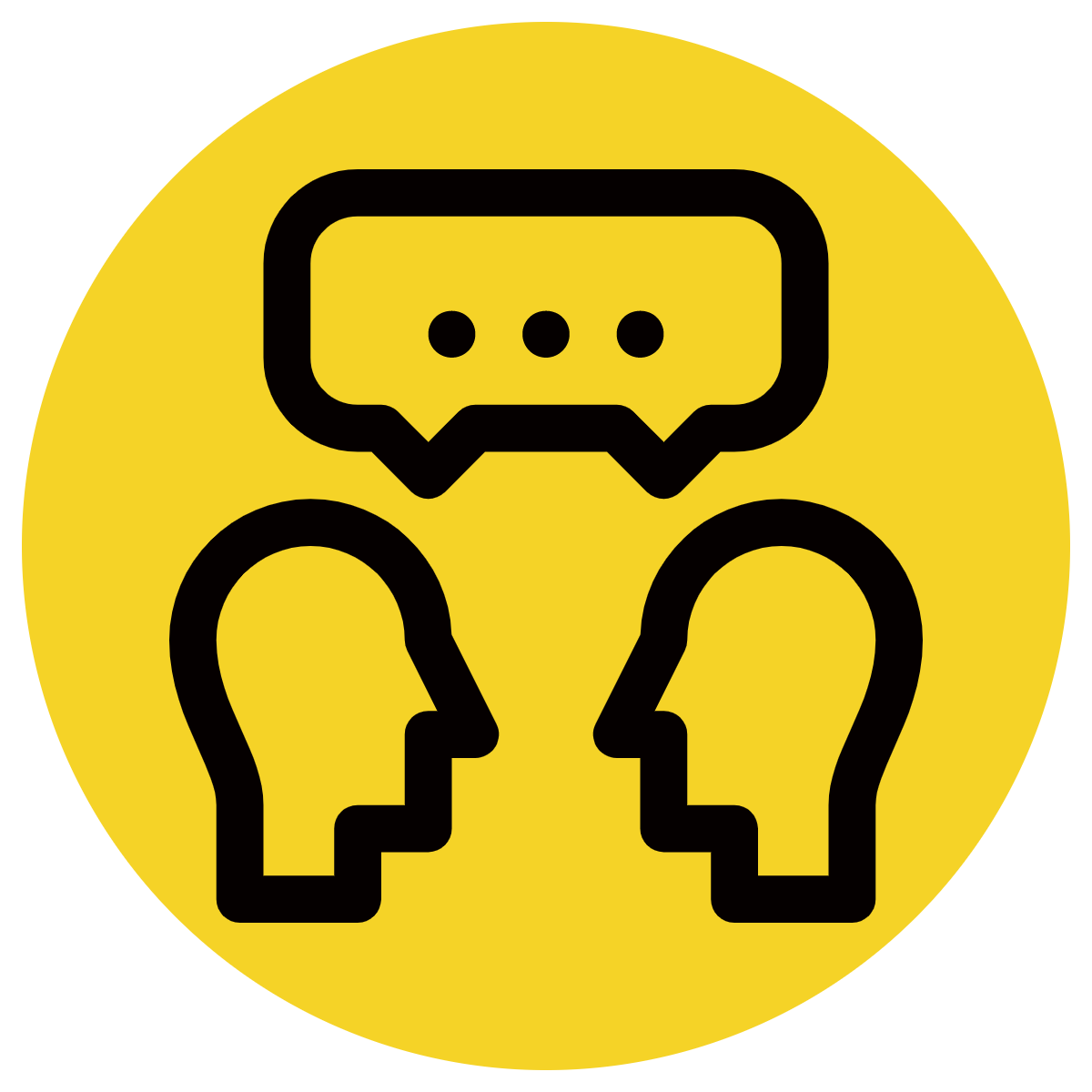 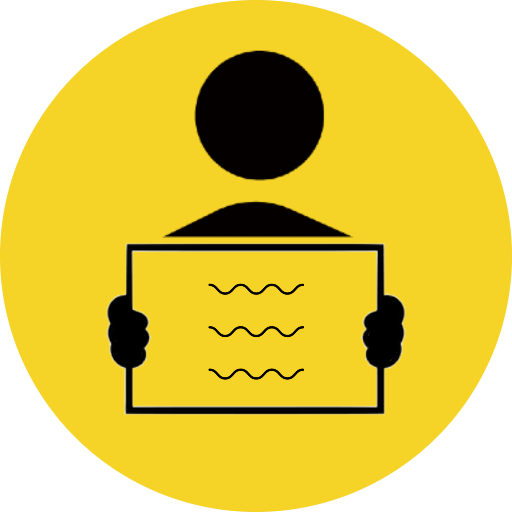 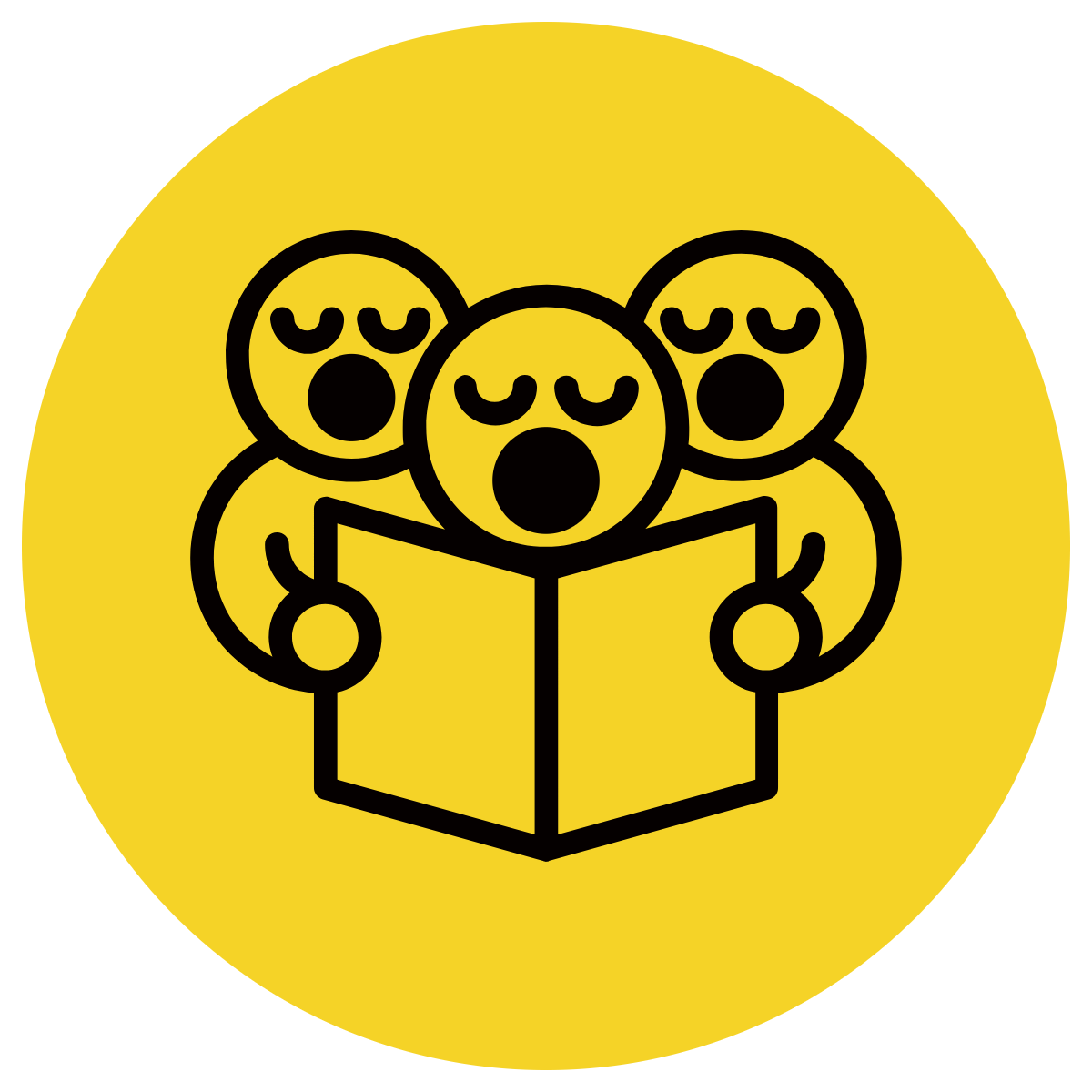 Identify the independent clause
Identify the subordinate conjunction
Insert the subordinate conjunction into the complex sentence
CFU:
What’s the subordinate conjunction?
Why is that best fit?
_____ both teams are on the field, the fame will begin.
after
but
when
After both teams are on the field, the game will begin .
Skill development: I do
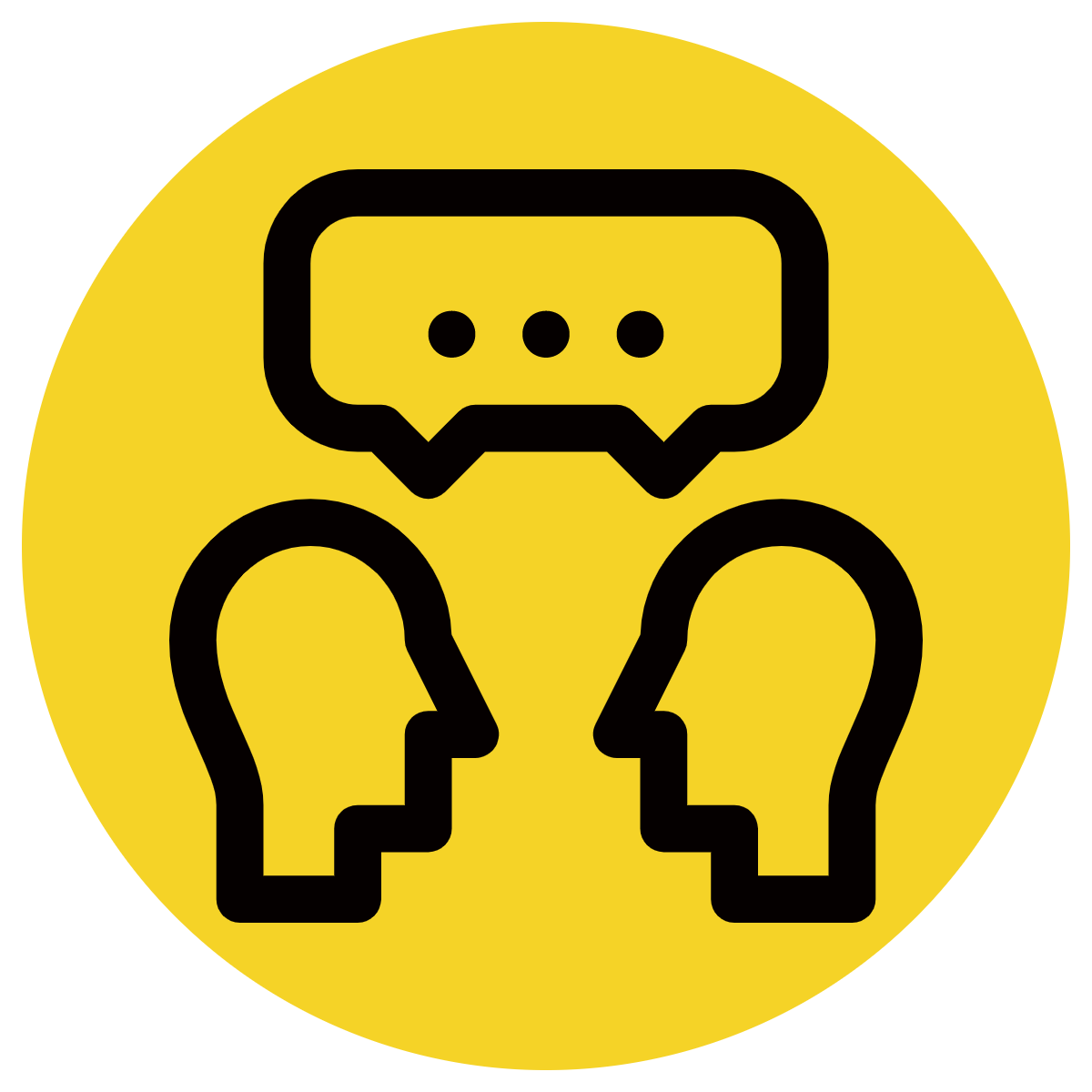 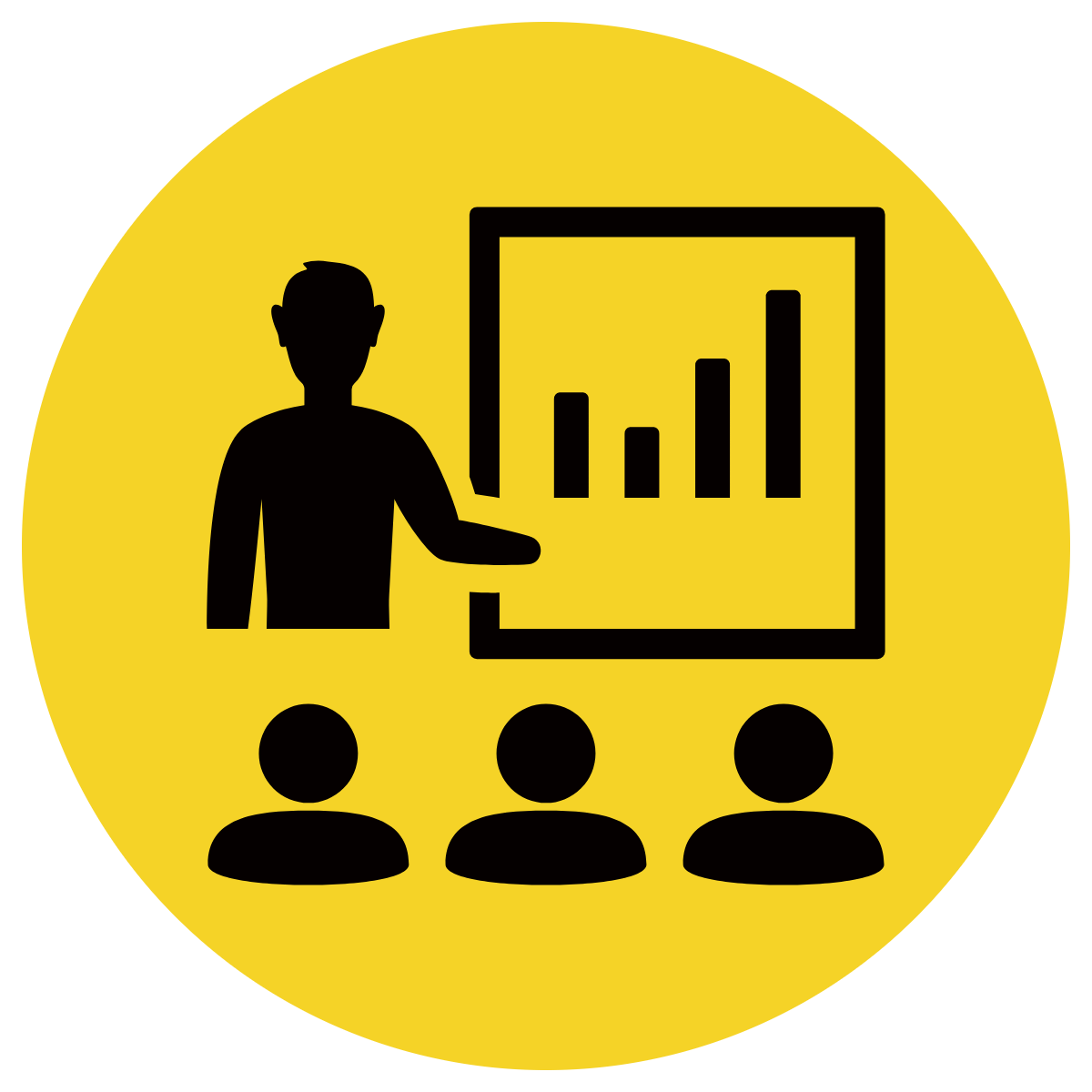 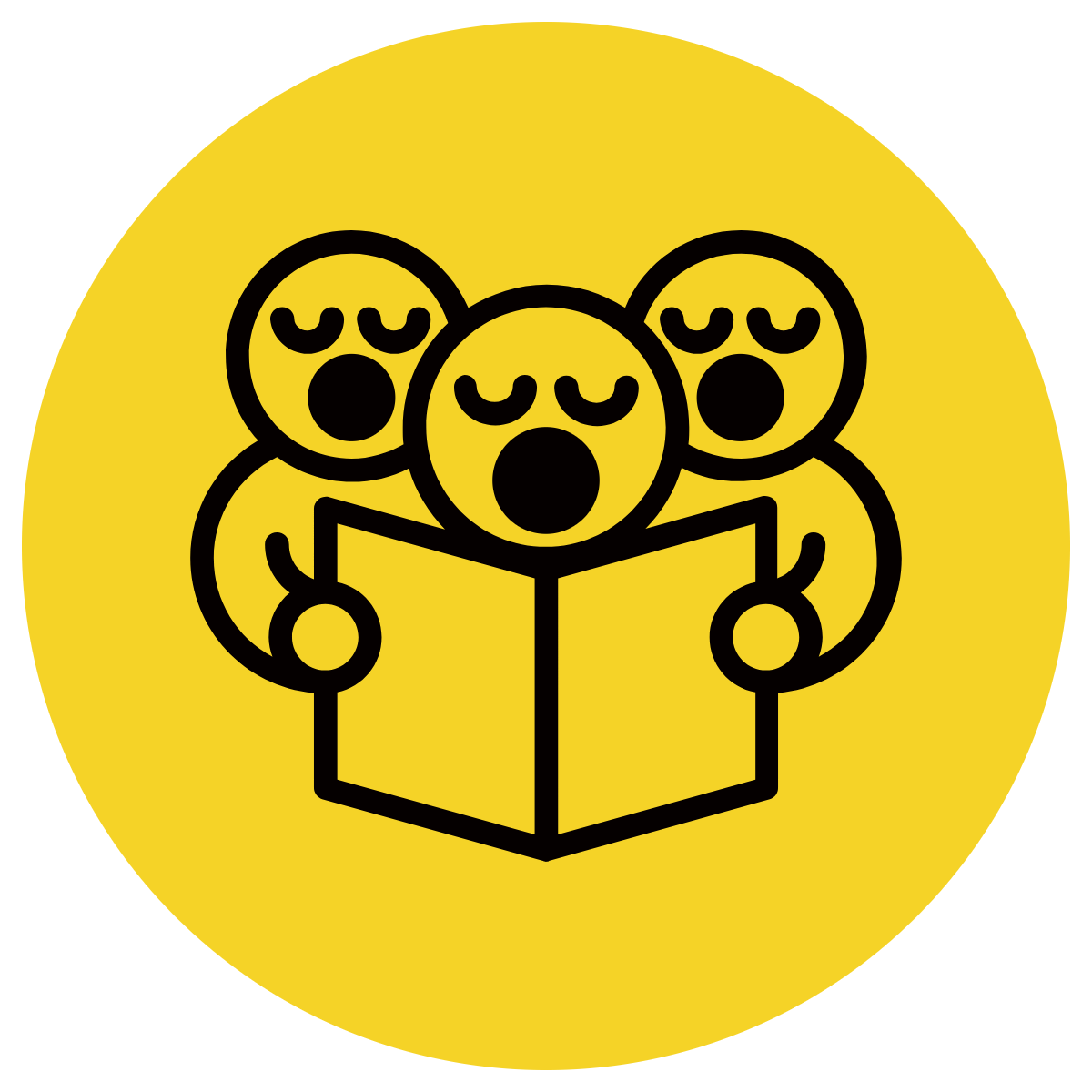 Combine these sentences using the subordinate conjunction  
Fix the punctuation
CFU:
Why is this a complex sentence?
What are the clauses?
I will be late for school.
unless
I pack my bag quickly.
I will be late for school unless I pack my bag quickly.
Unless I pack my bag quickly, I will be late for school.
Skill development: We do
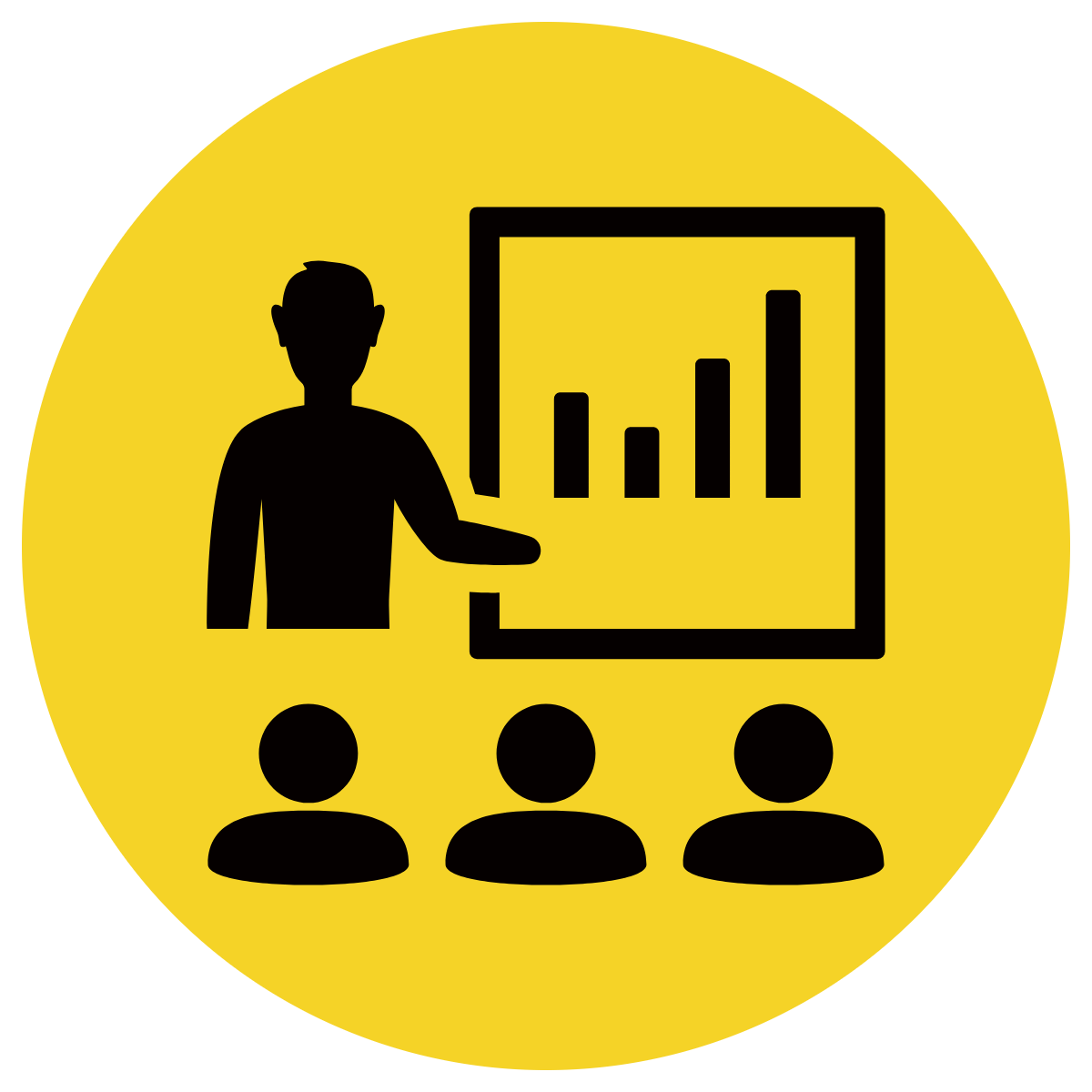 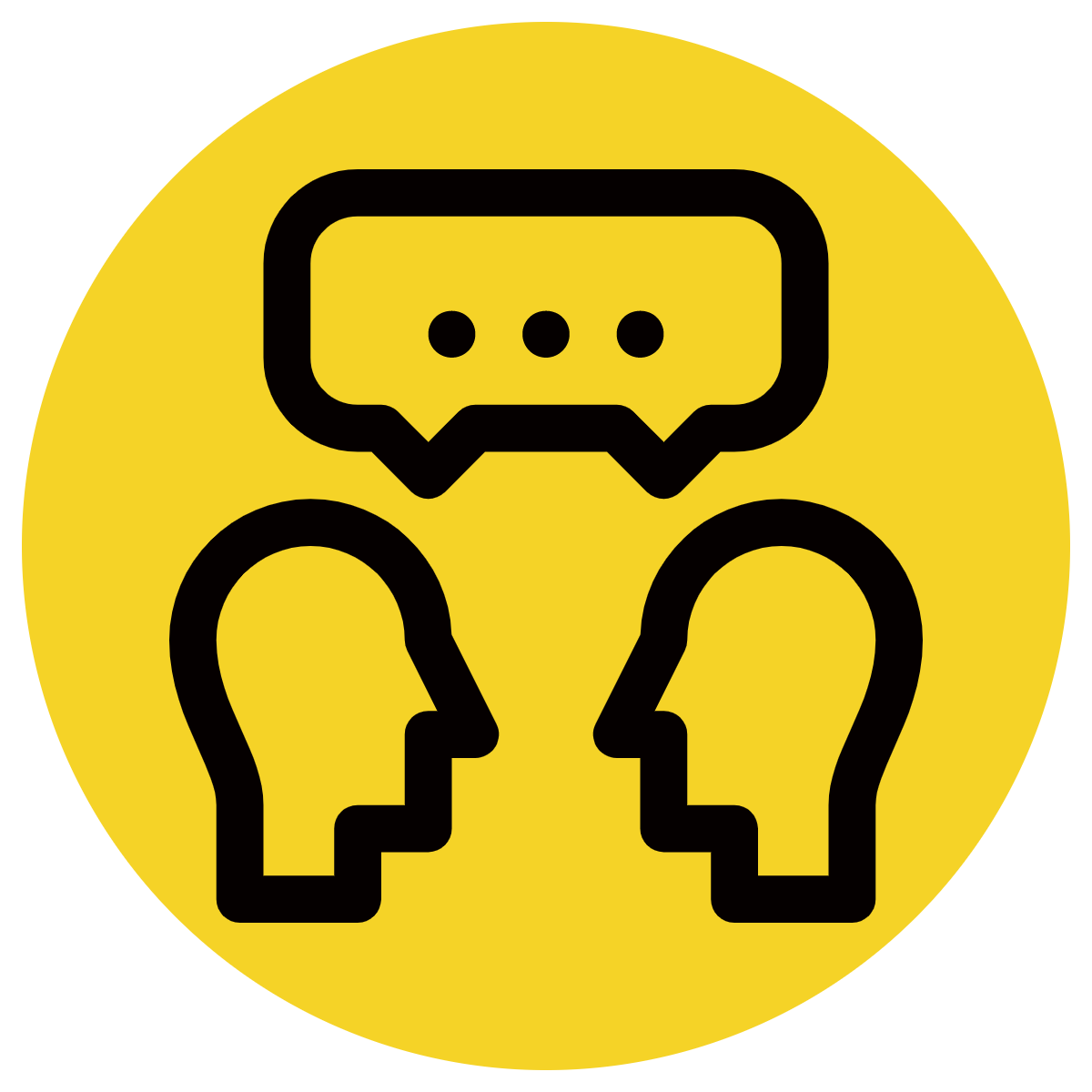 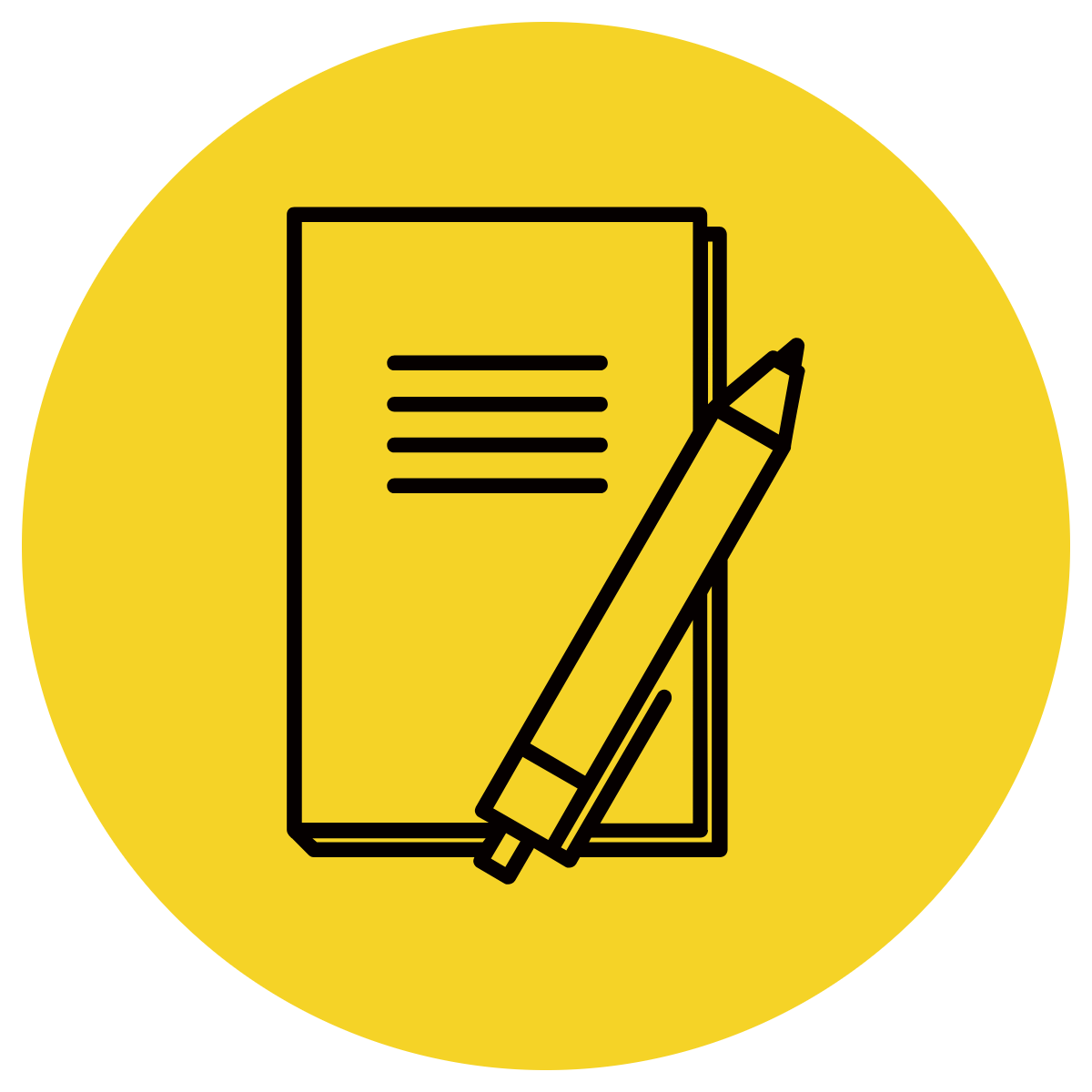 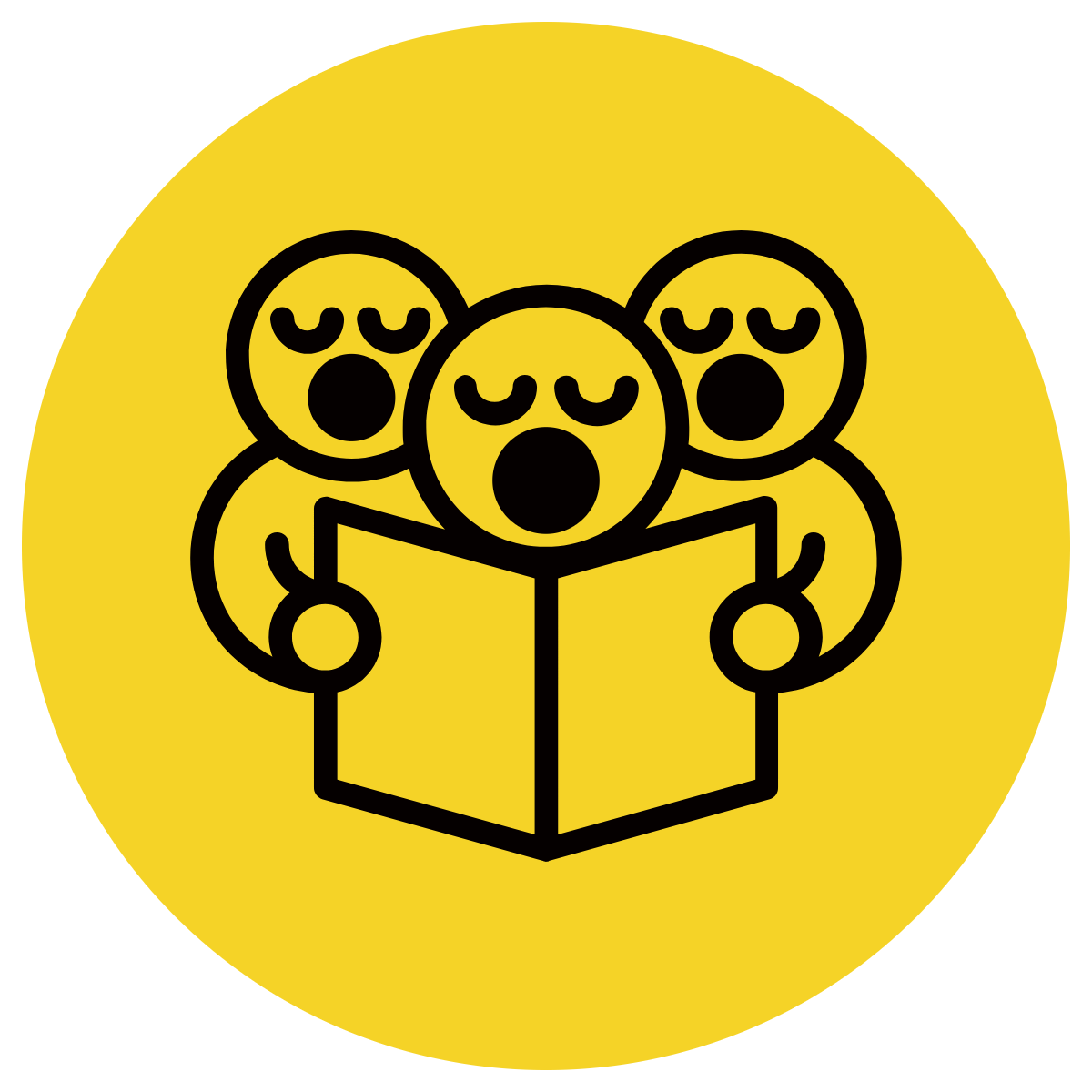 Combine these sentences using the subordinate conjunction 
Fix the punctuation
CFU:
Why is this a complex sentence?
What are the clauses?
I go to bed.
before
I must clean my teeth.
I must clean my teeth before I go to bed.
Before I go to bed, I must clean my teeth.
Skill development: We do
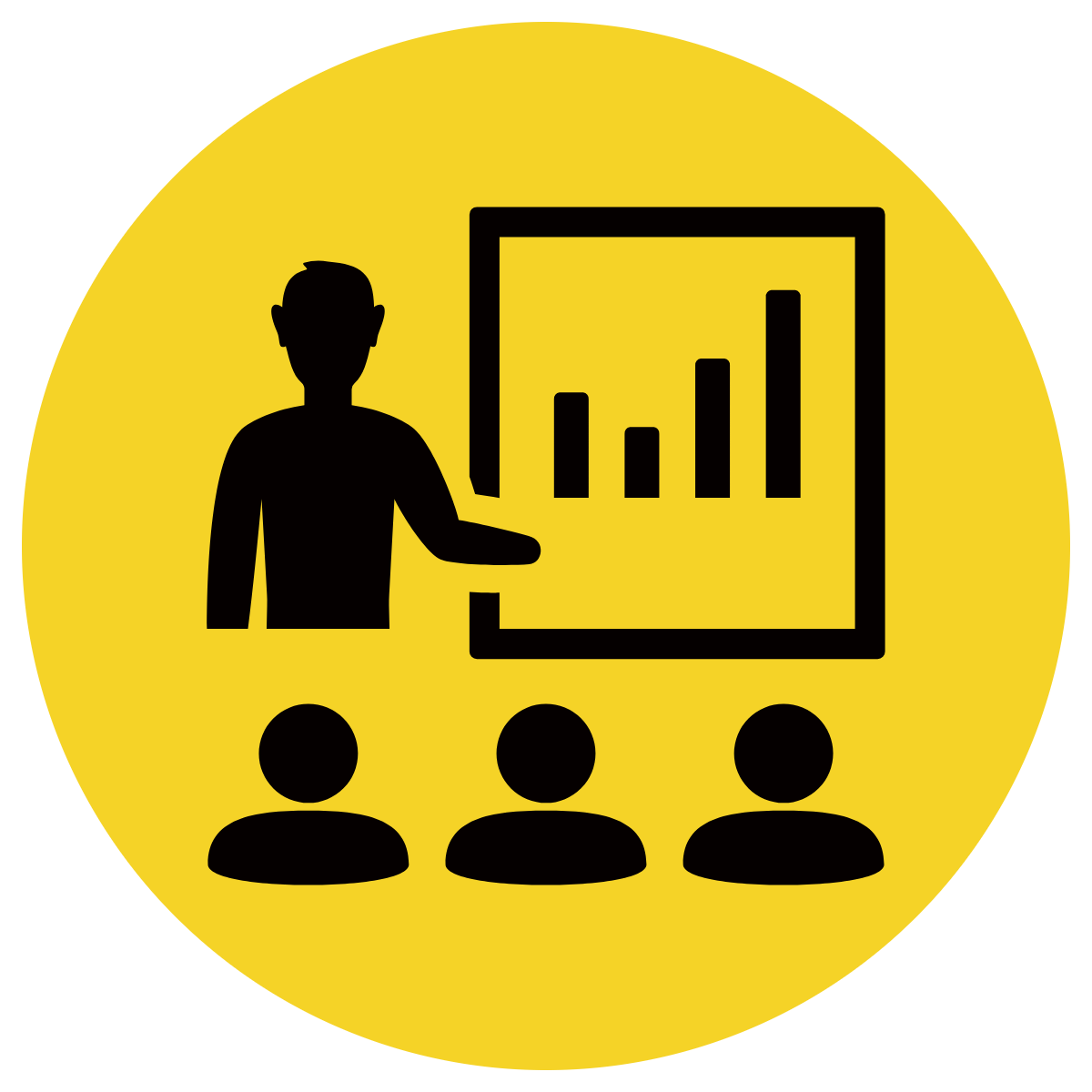 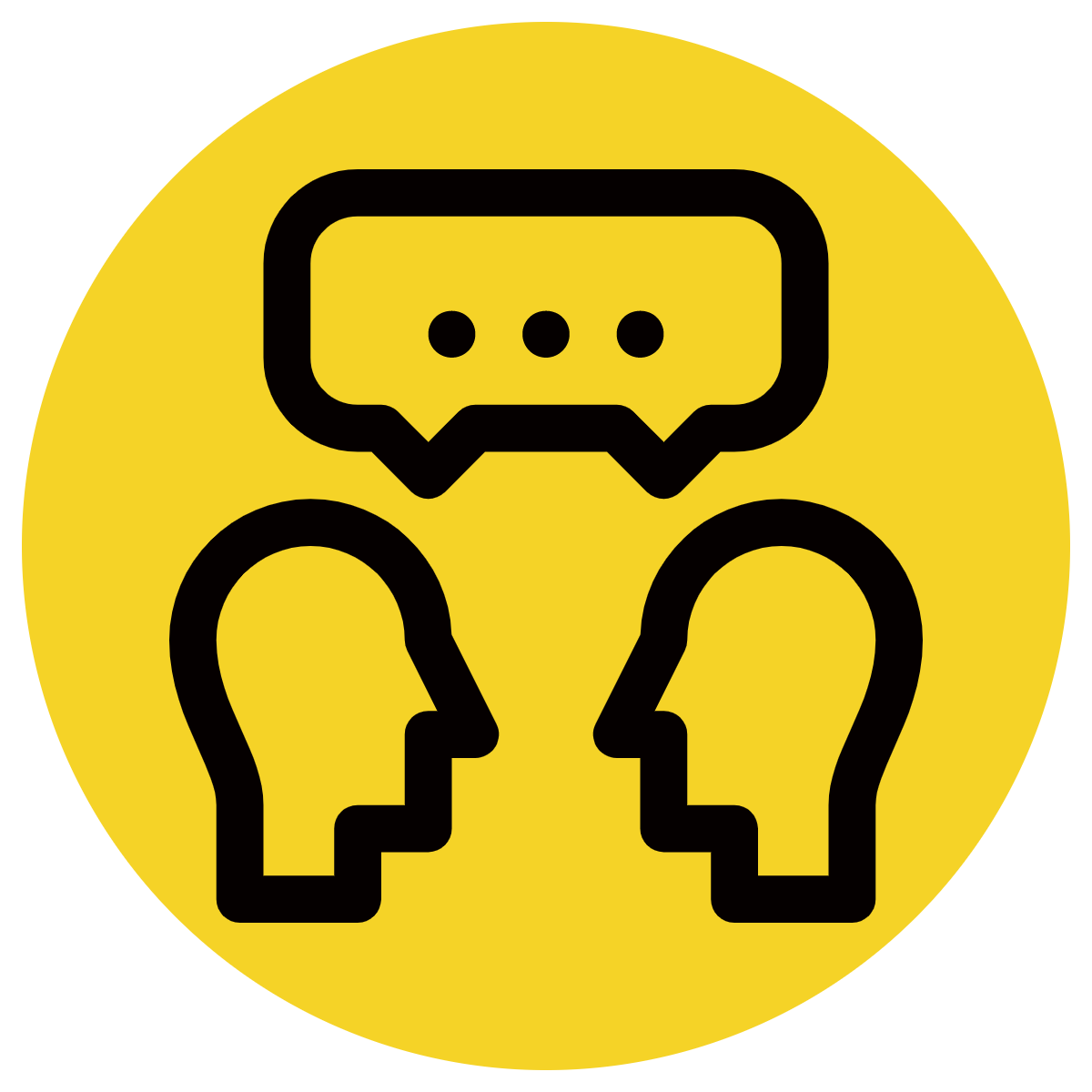 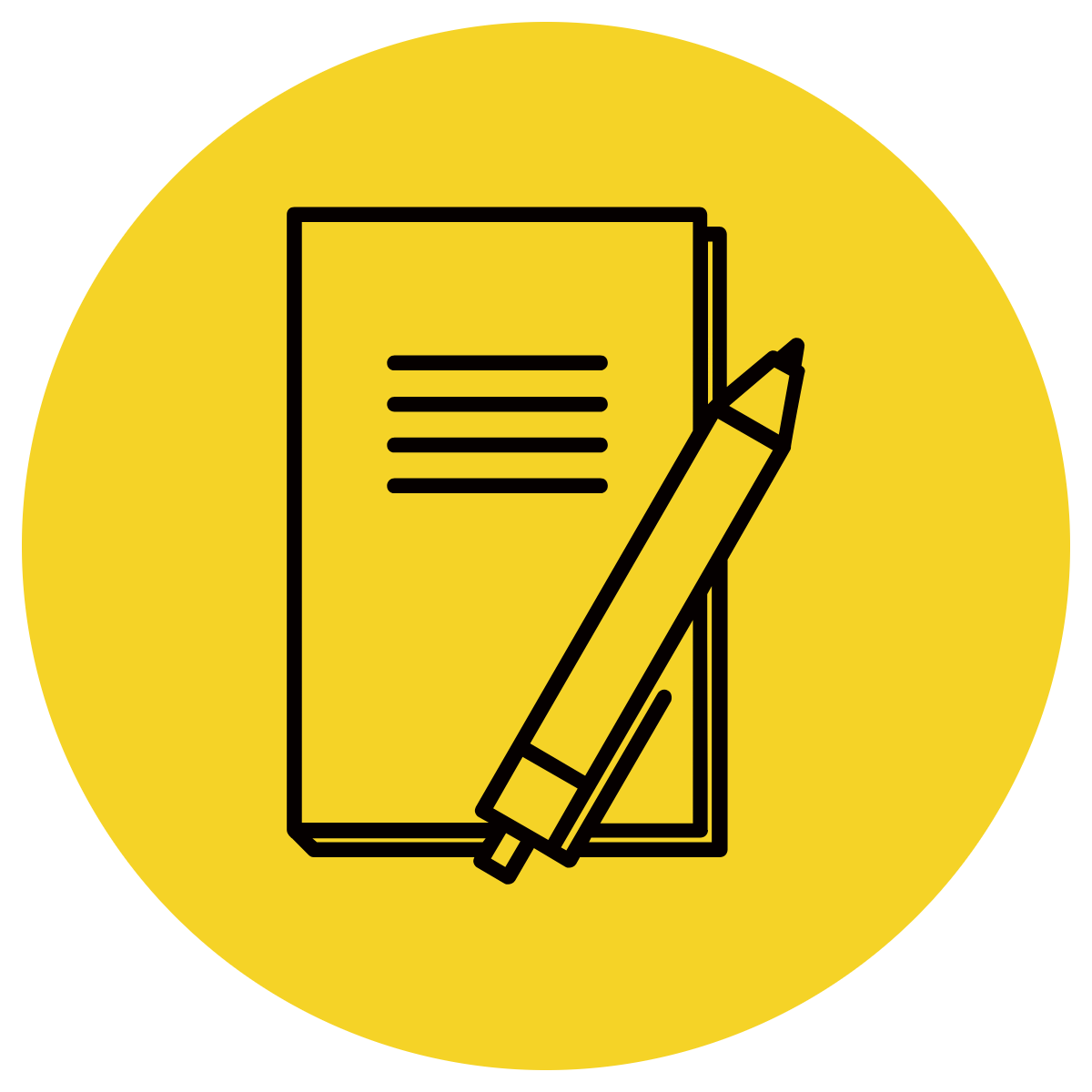 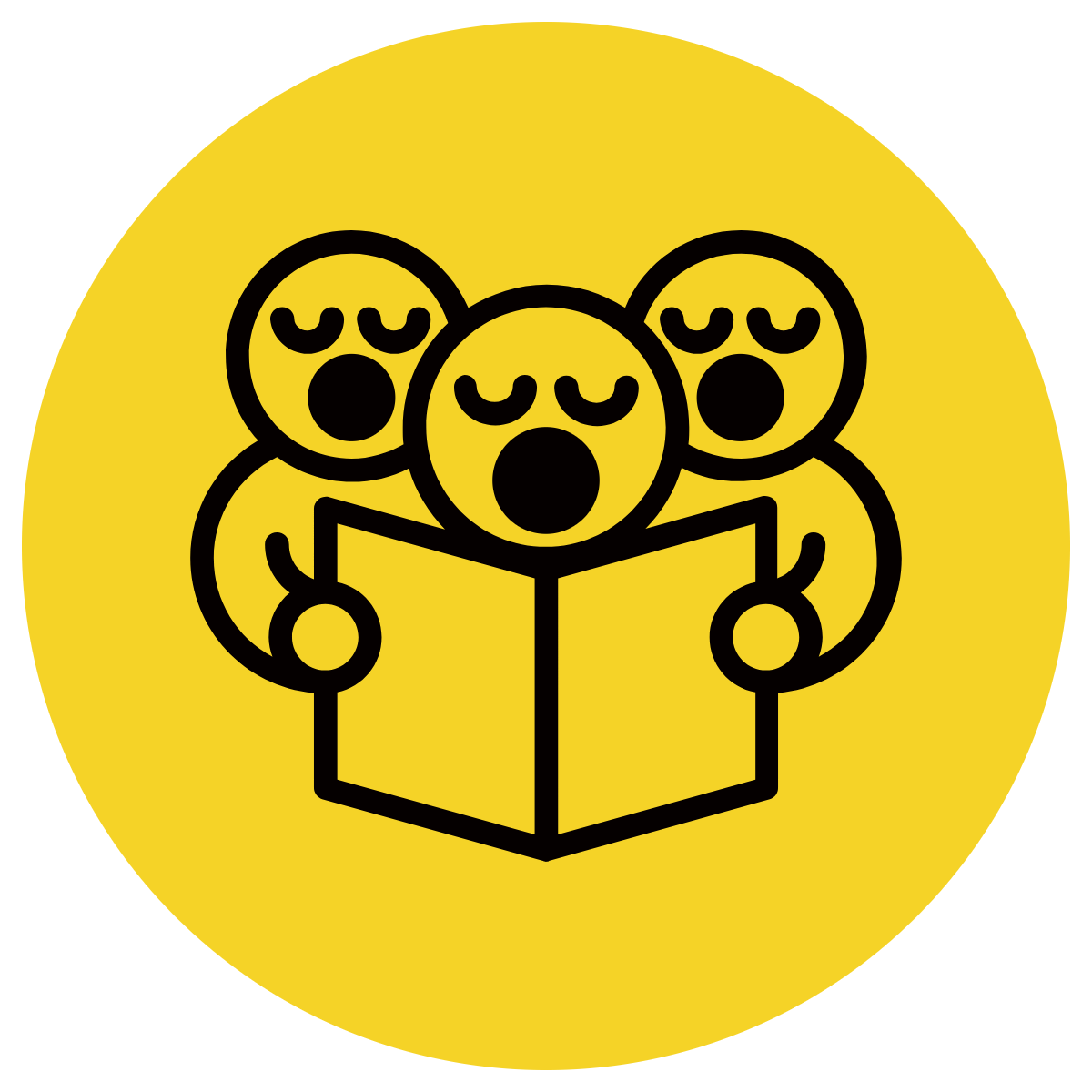 Combine these sentences using the subordinate conjunction 
Fix the punctuation
CFU:
Why is this a complex sentence?
What are the clauses?
We put away our toys.
when
Mum comes home from work.
When mum comes home from work, we put away our toys.
We put away our toys when mum comes home from work.
Skill development: We do
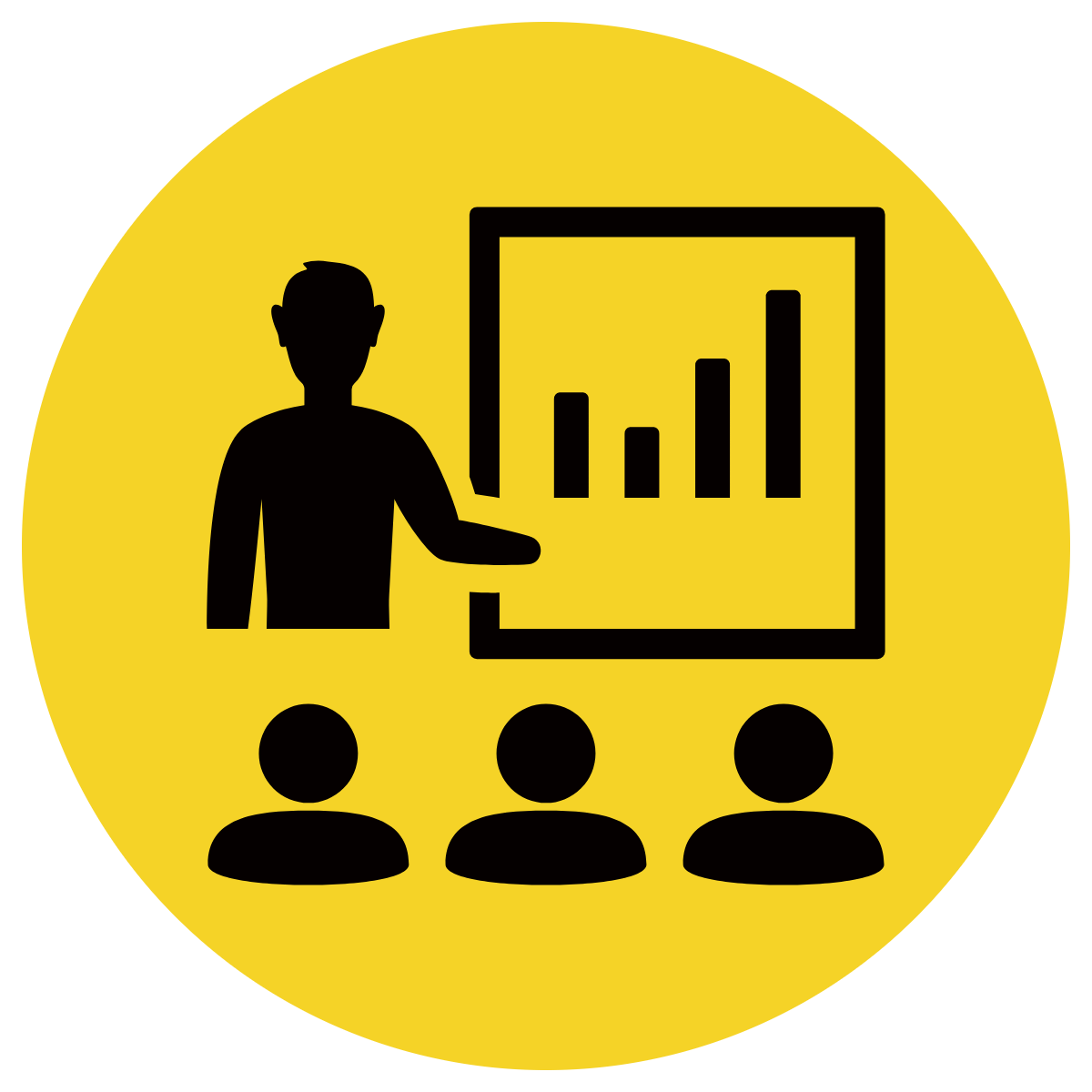 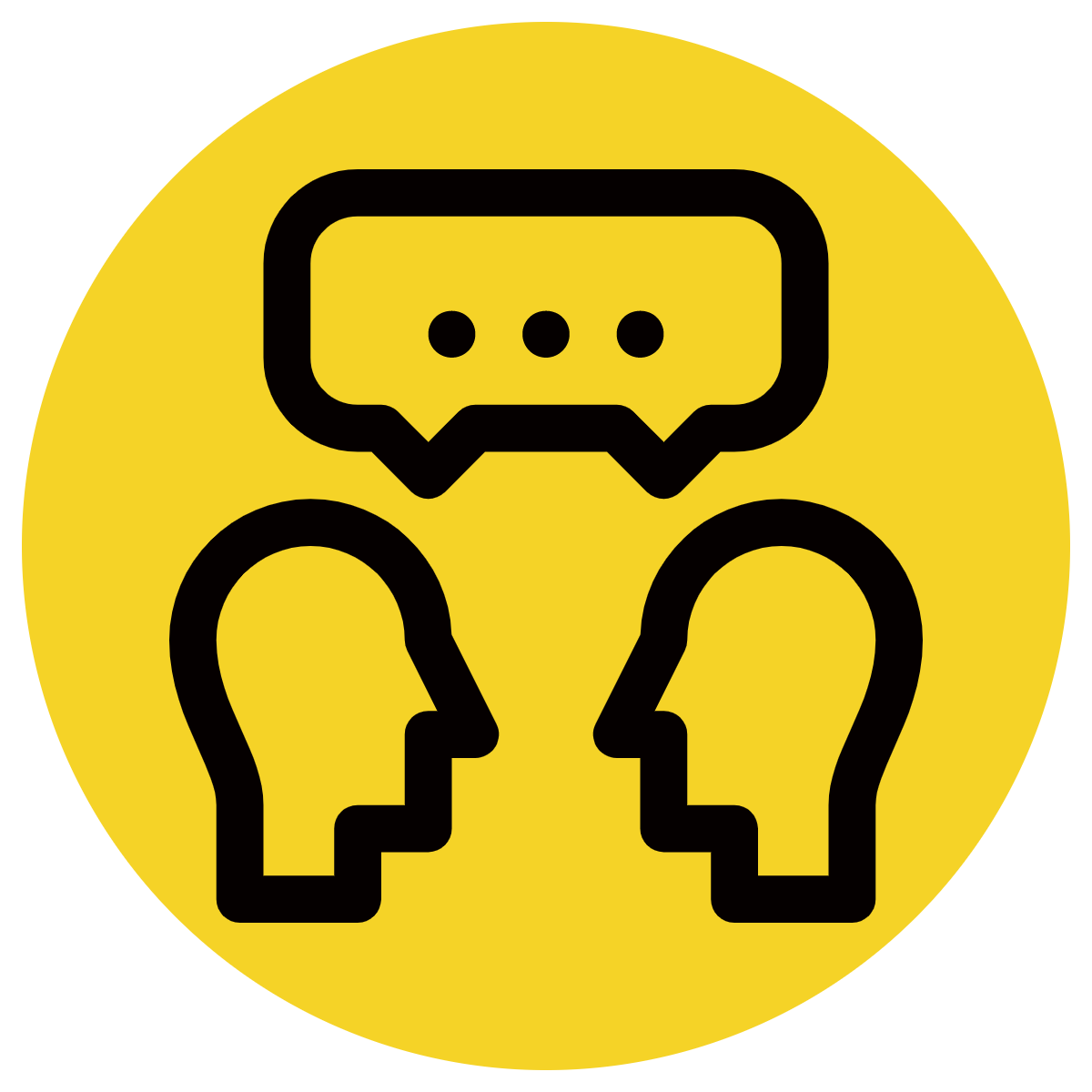 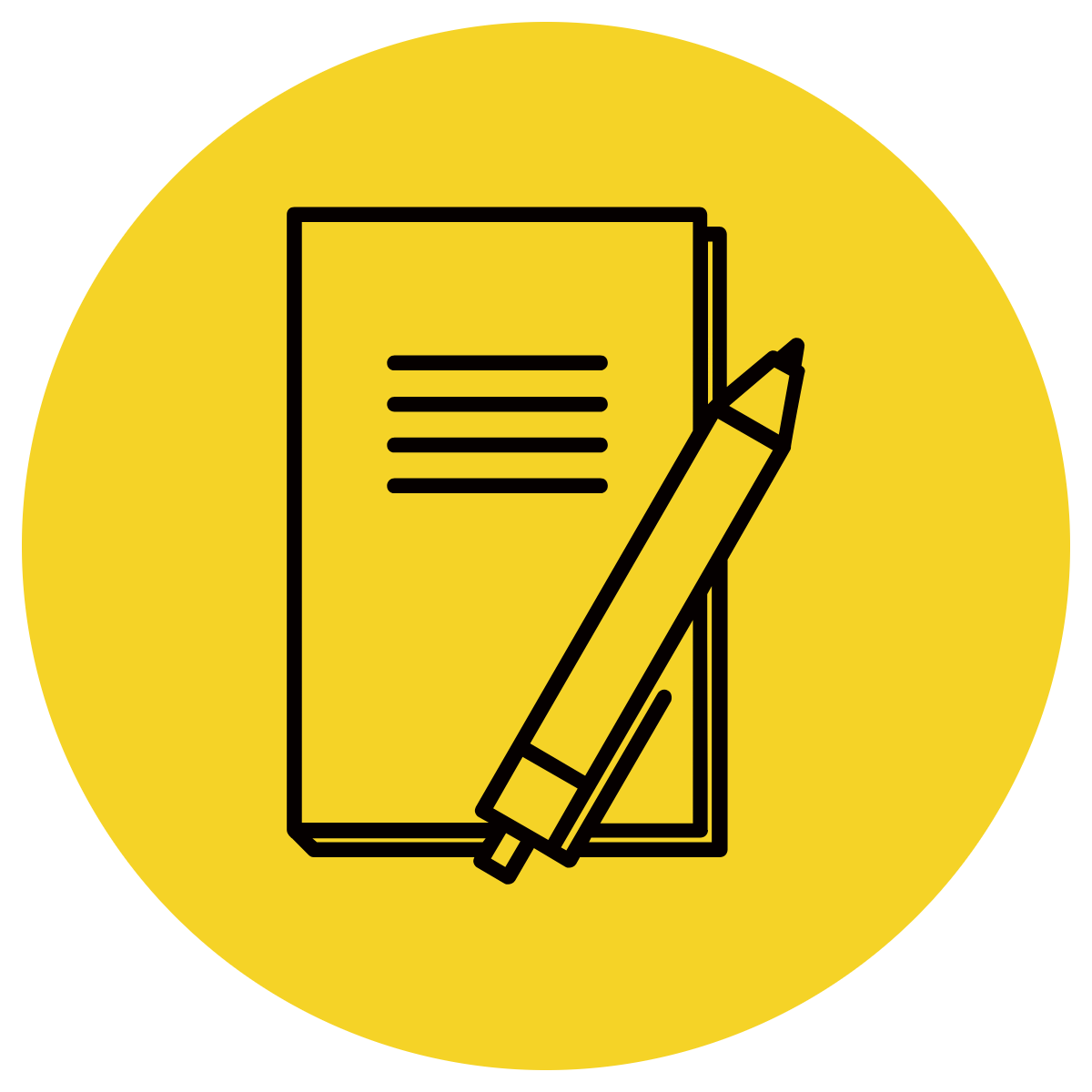 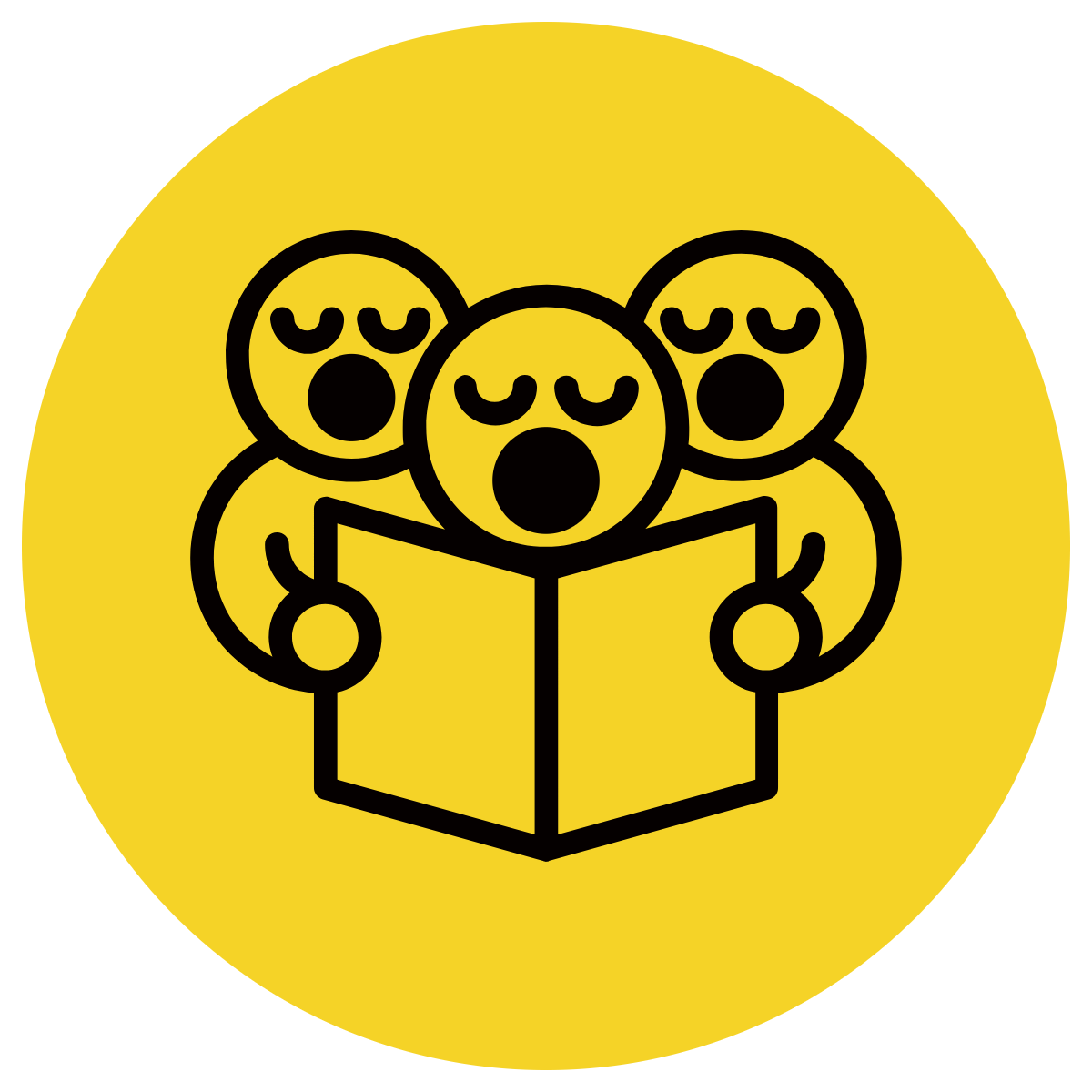 Combine these sentences using the subordinate conjunction 
Fix the punctuation
CFU:
Why is this a complex sentence?
What are the clauses?
Lewis goes home.
after
Lewis visits the library.
After Lewis visits the library, he goes home.
Lewis goes home after he visits the library.
Skill development: We do
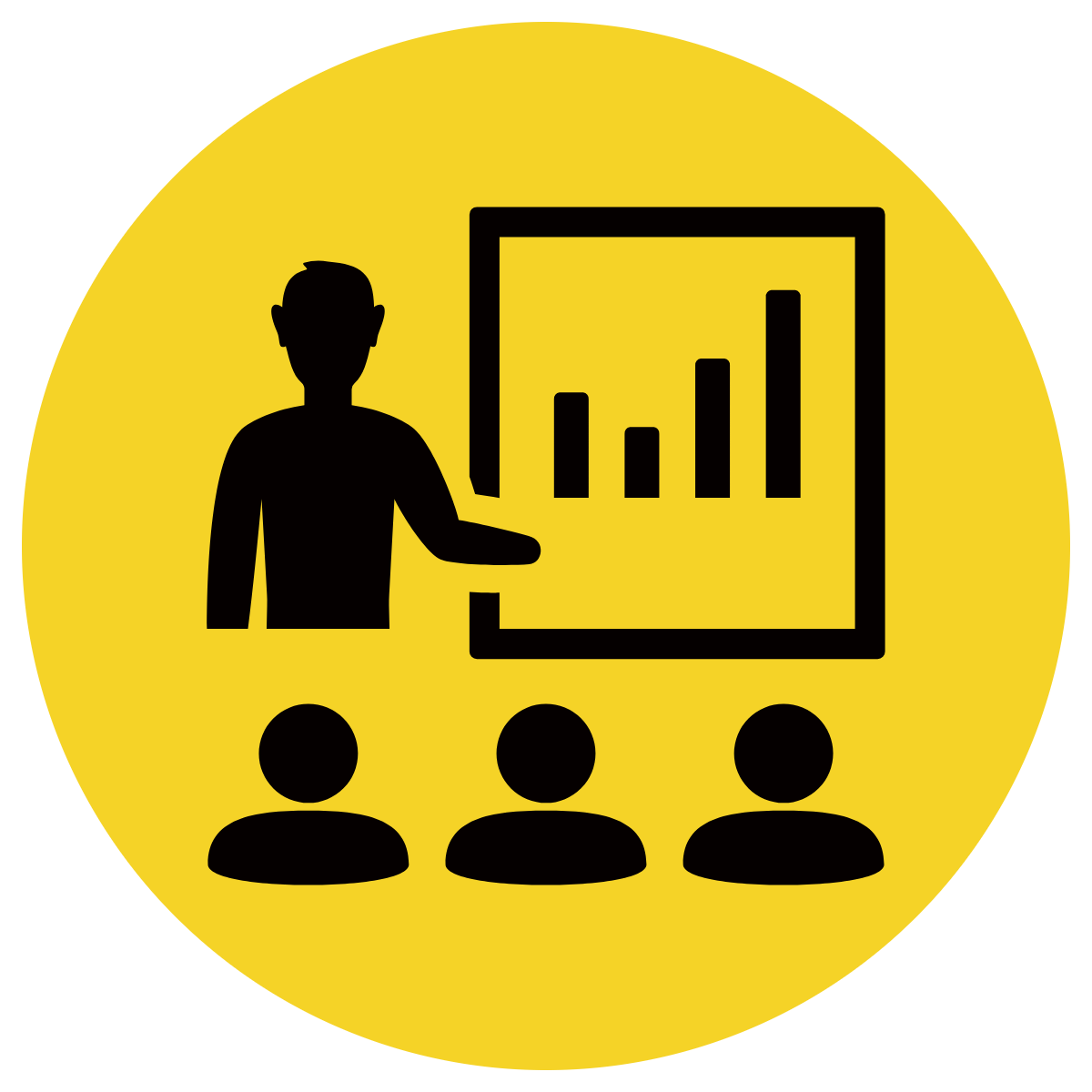 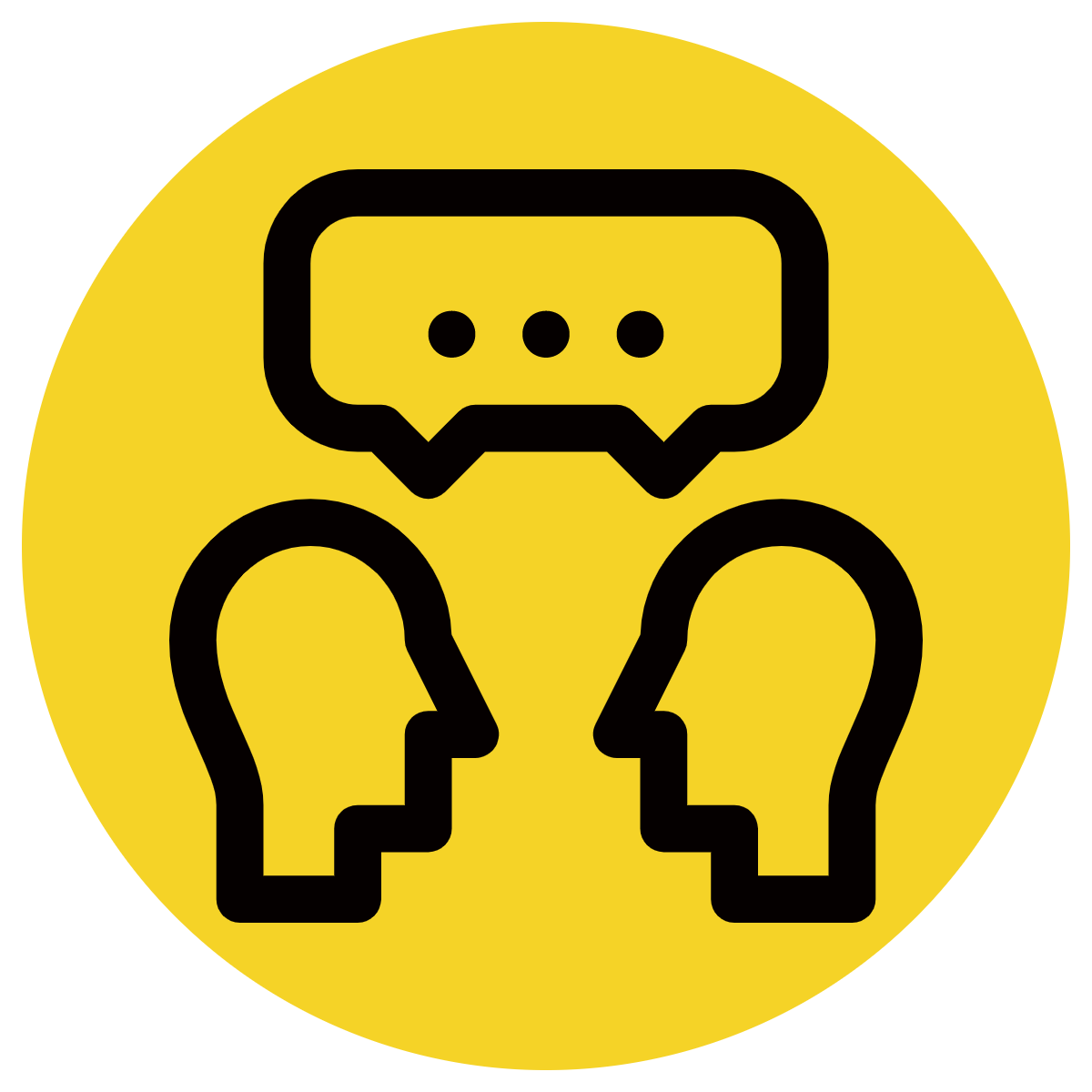 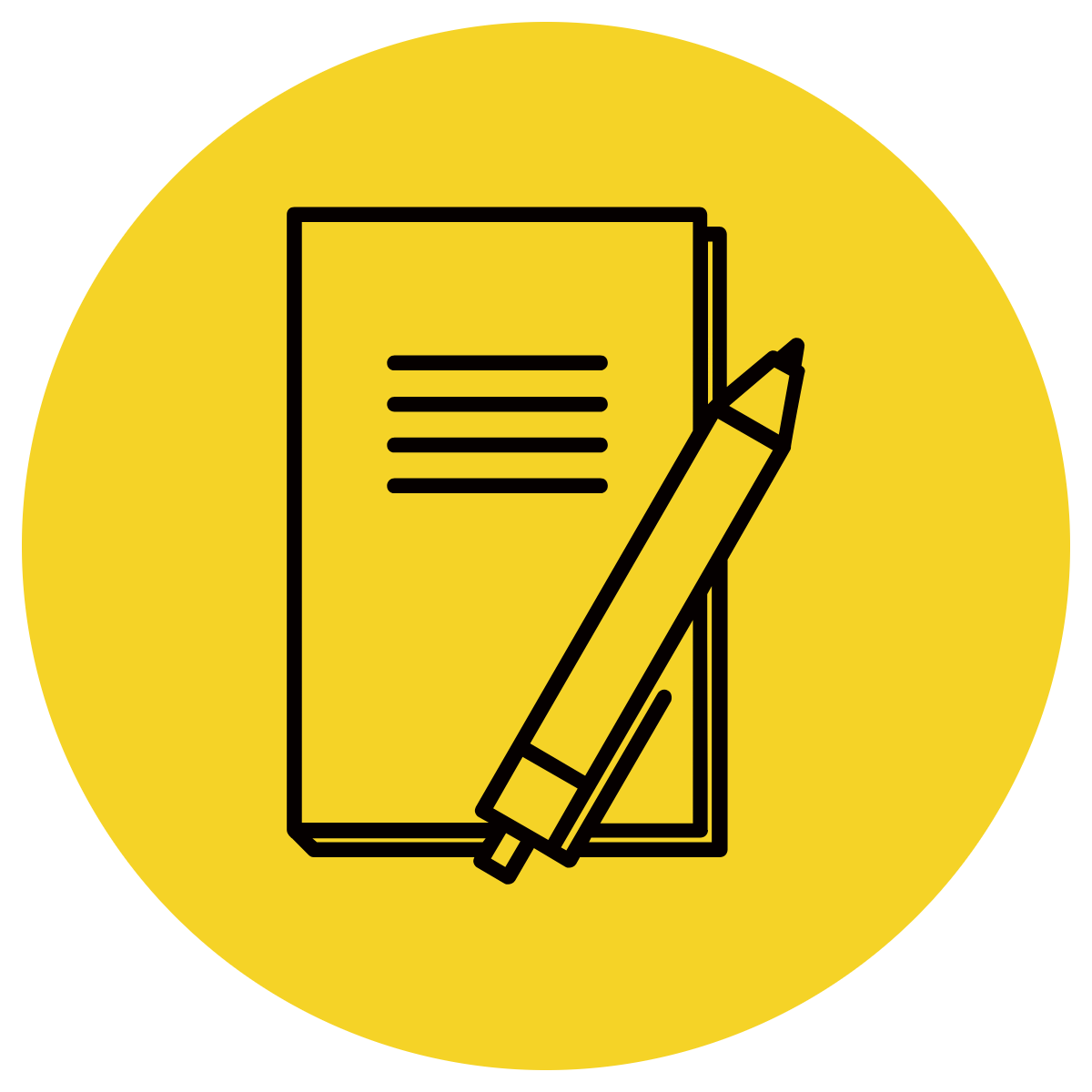 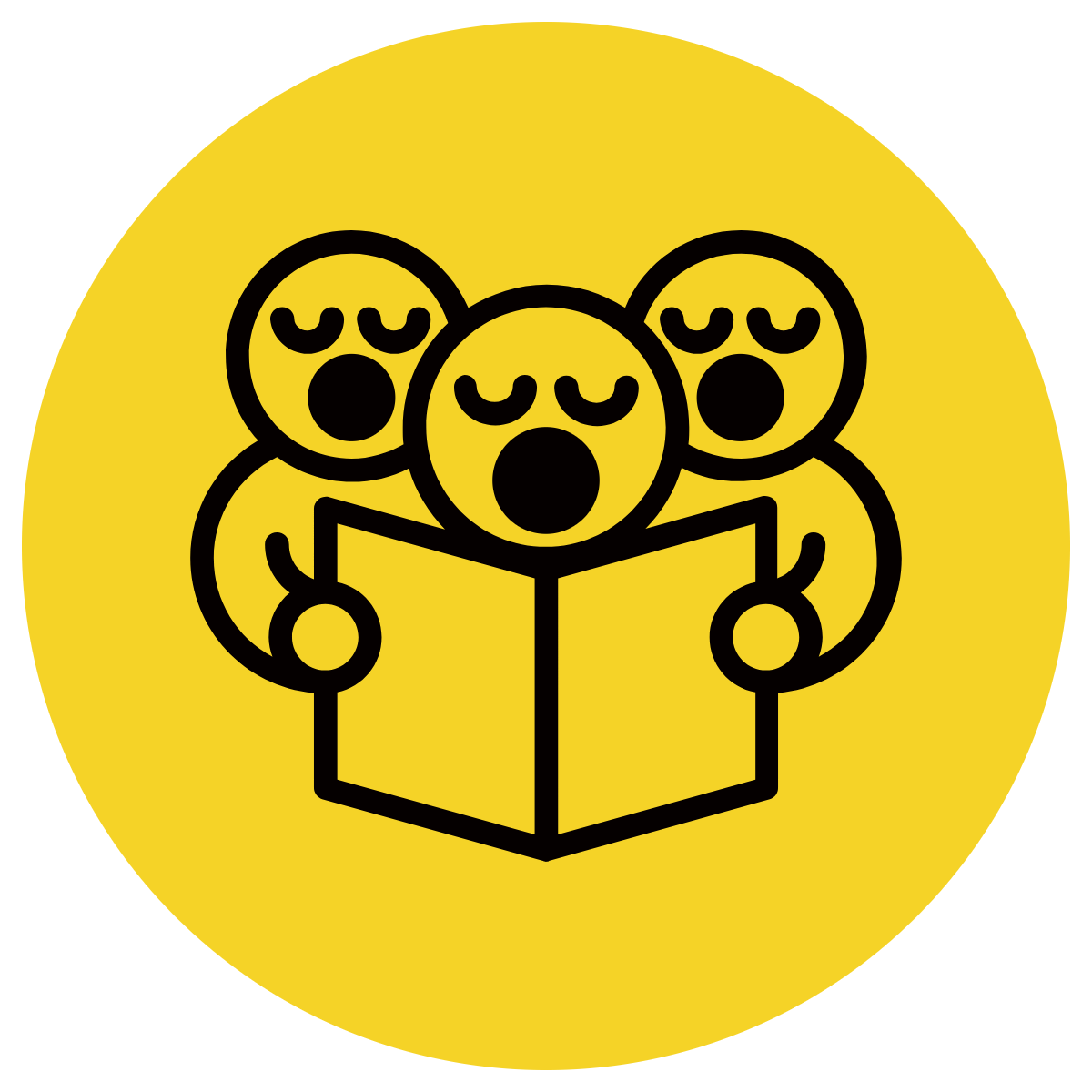 Combine these sentences using the subordinate conjunction 
Fix the punctuation
CFU:
Why is this a complex sentence?
What are the clauses?
Grandma said I can’t go out to play.
until
I finish my homework.
Grandma said I can’t go out to play until I finish my homework.
Skill development: We do
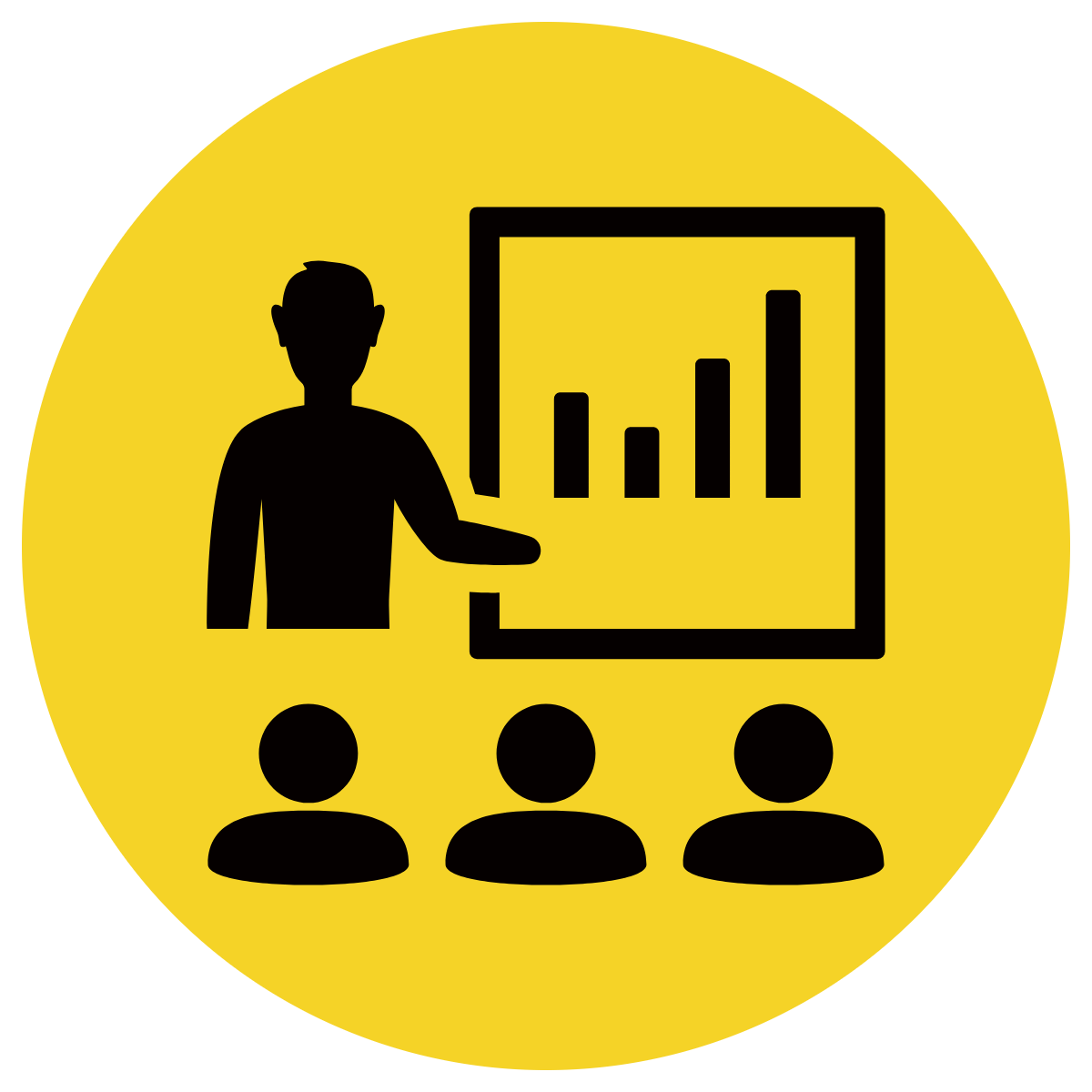 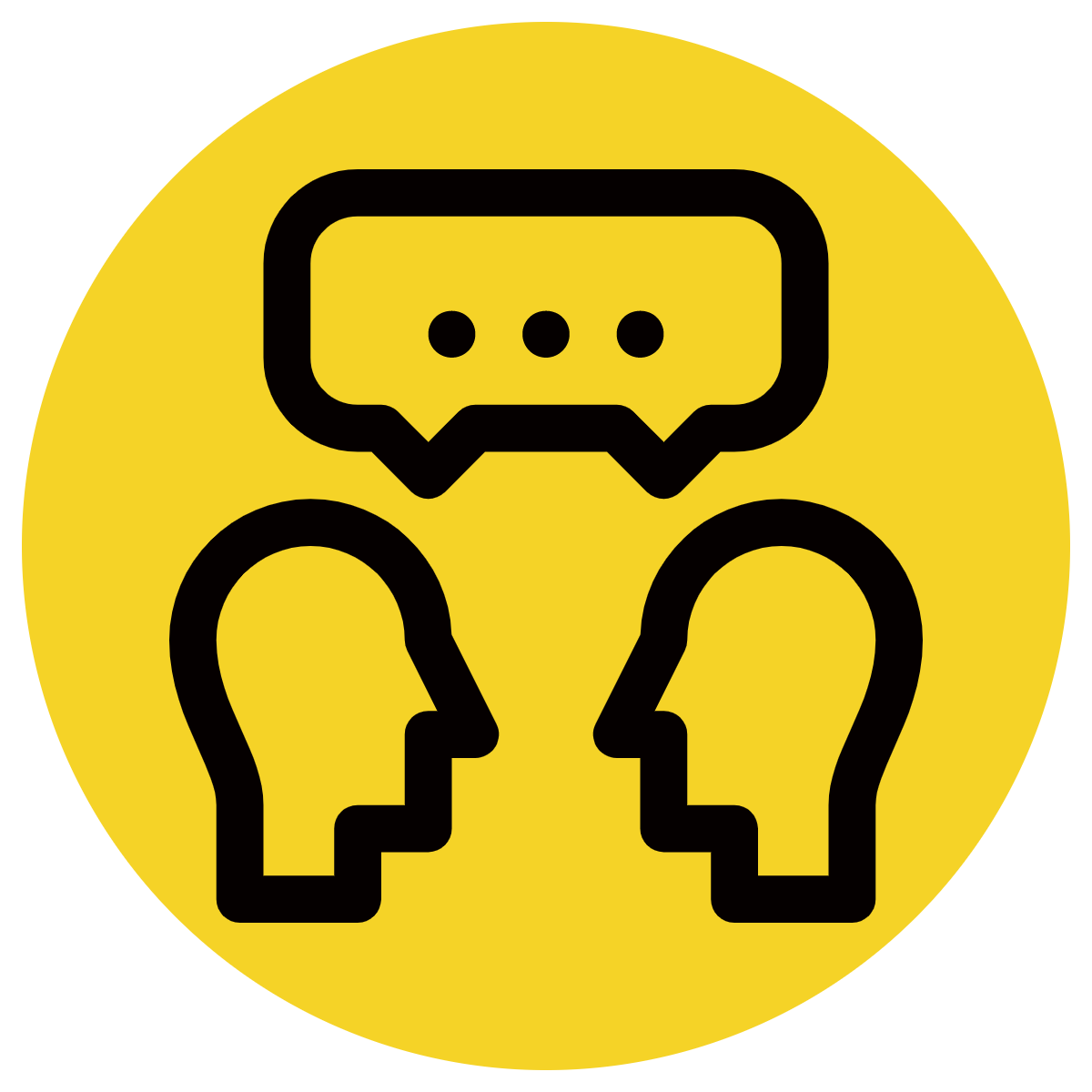 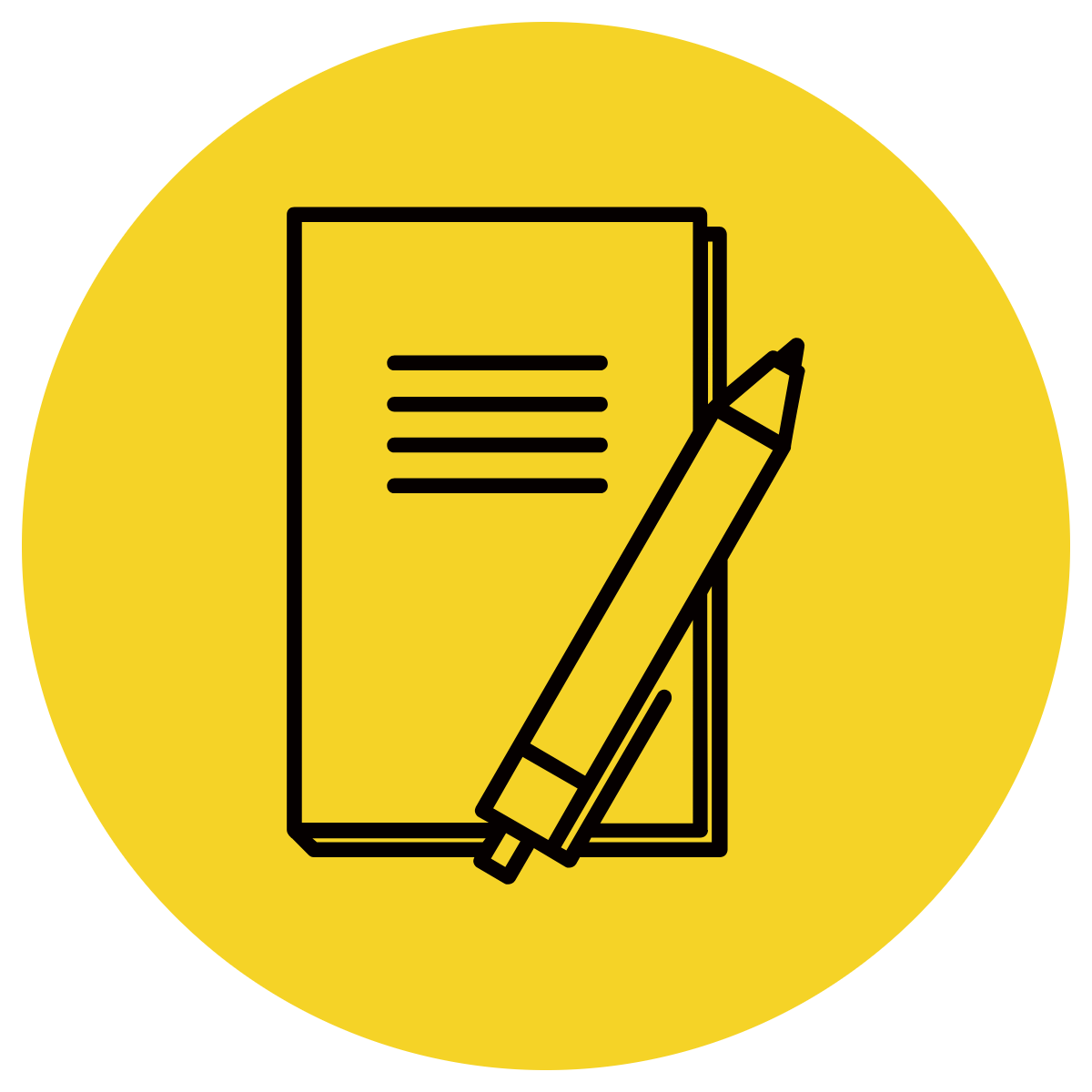 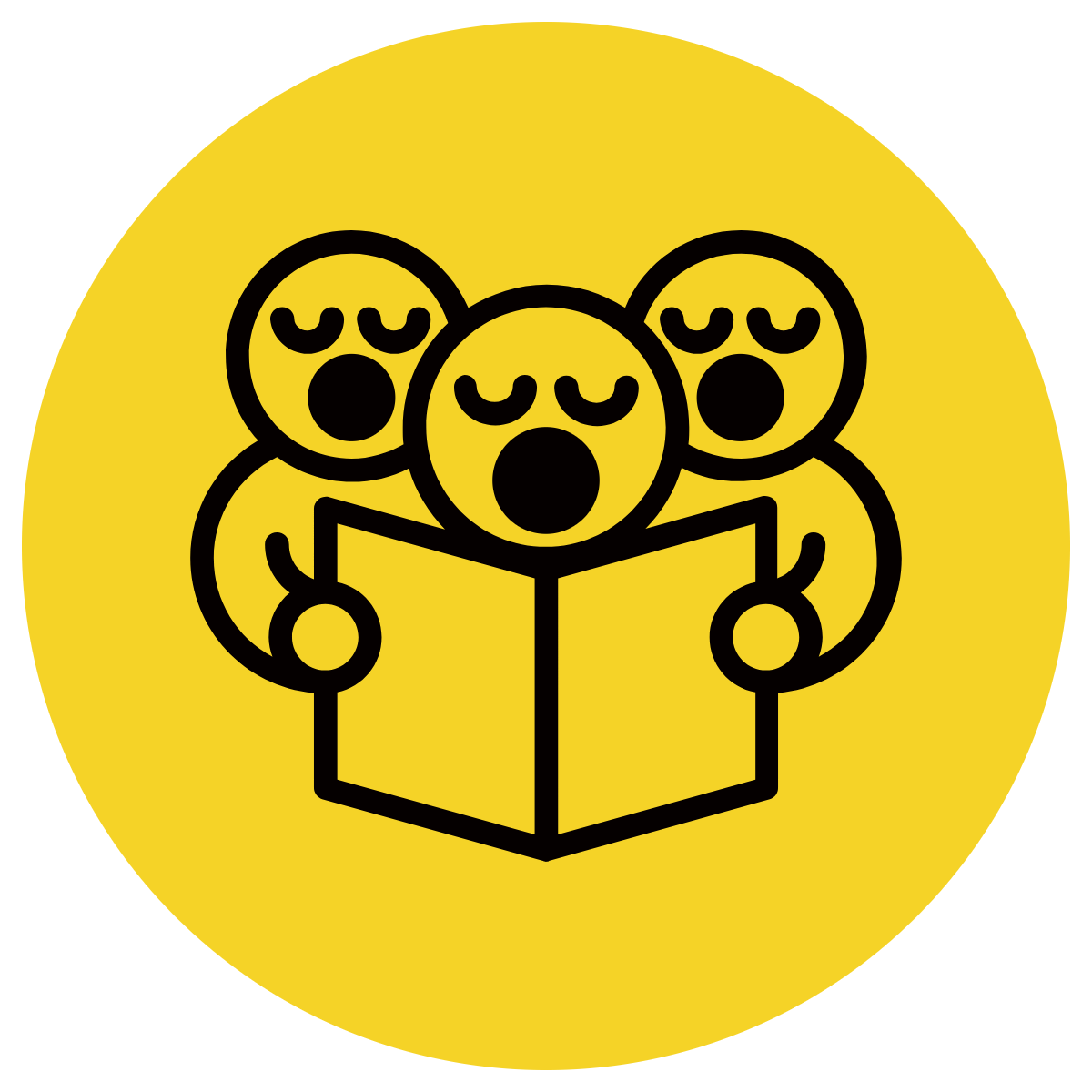 Combine these sentences using the subordinate conjunction 
Fix the punctuation
CFU:
Why is this a complex sentence?
What are the clauses?
How were they combined?
She felt sad.
whenever
She looked at the picture.
She felt sad whenever she looked at the picture.
Whenever she looked at the picture, she felt sad.
Skill development: You do
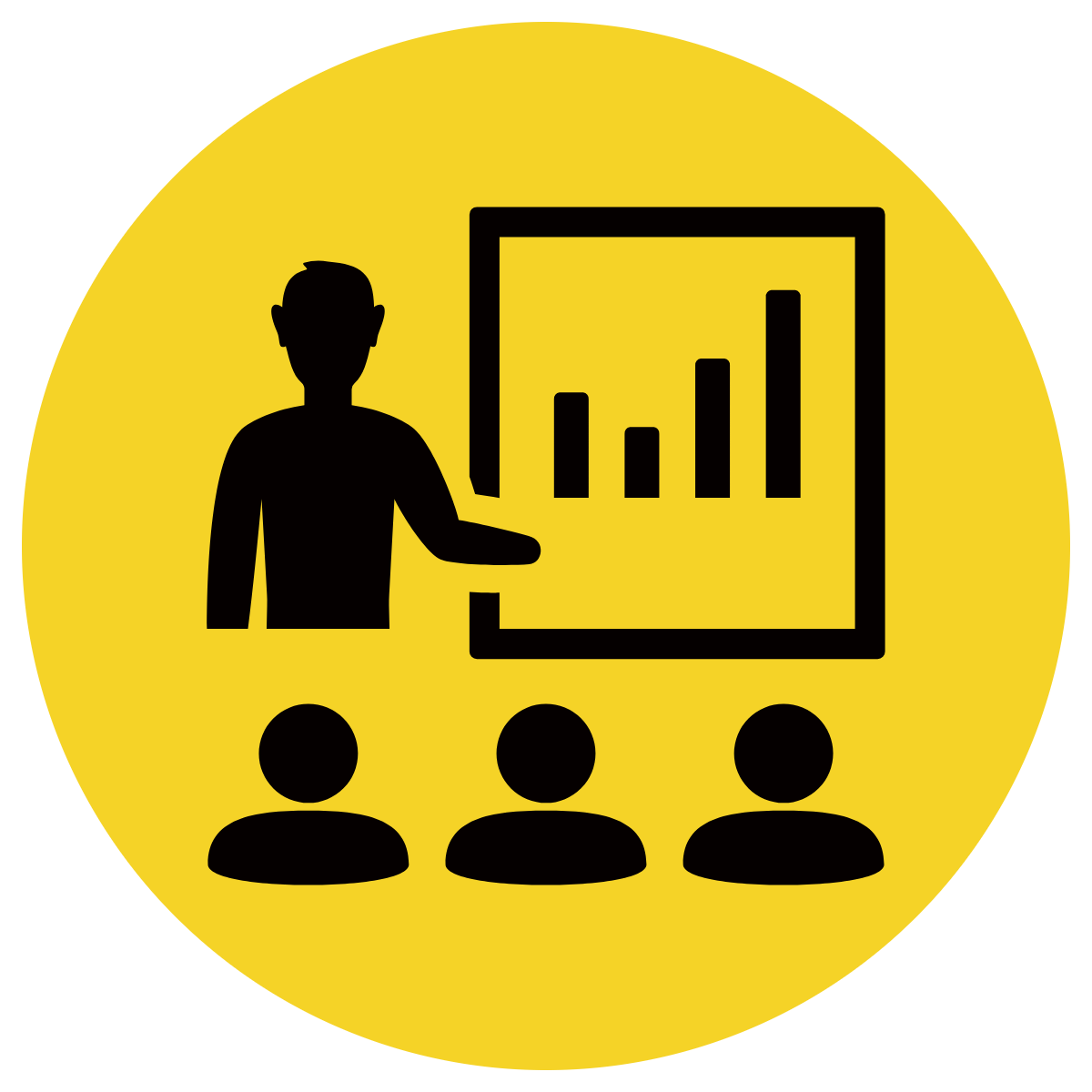 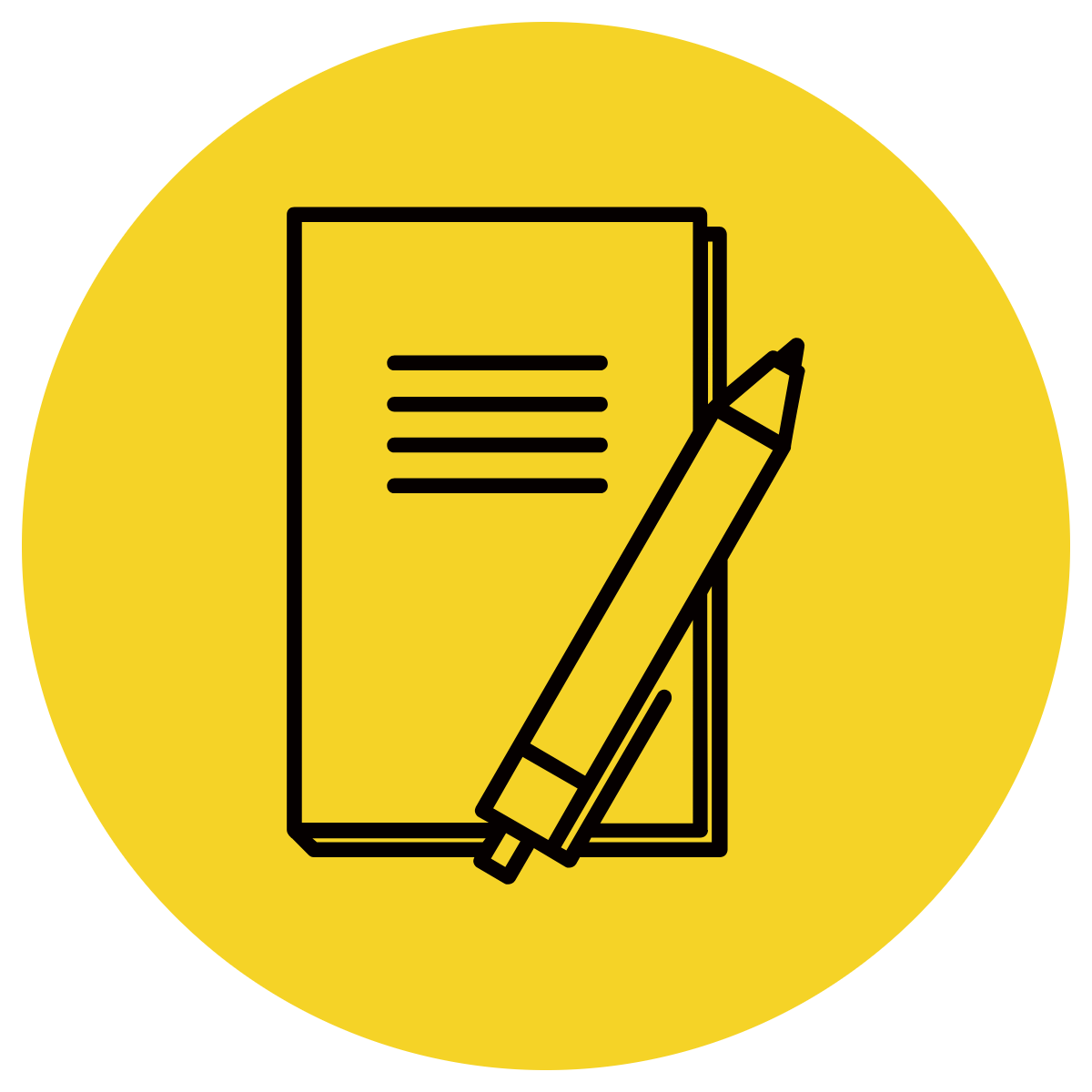 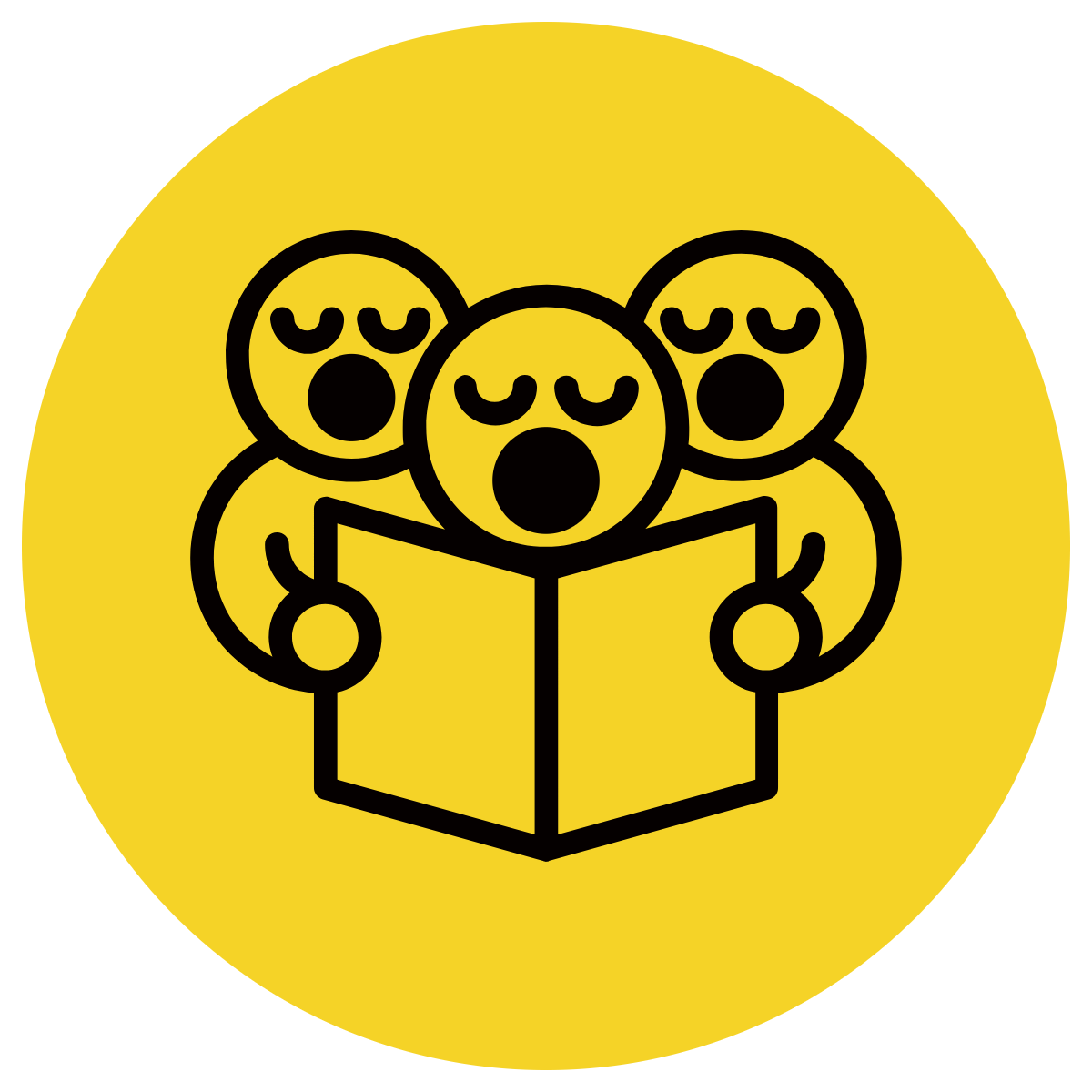 Combine these sentences using the subordinate conjunction 
Fix the punctuation
CFU:
Why is this a complex sentence?
What are the clauses?
I turned eight.
since
I’ve been playing basketball.
Since I turned eight, I’ve been playing basketball.
I’ve been playing basketball since I turned eight.
Skill development: You do
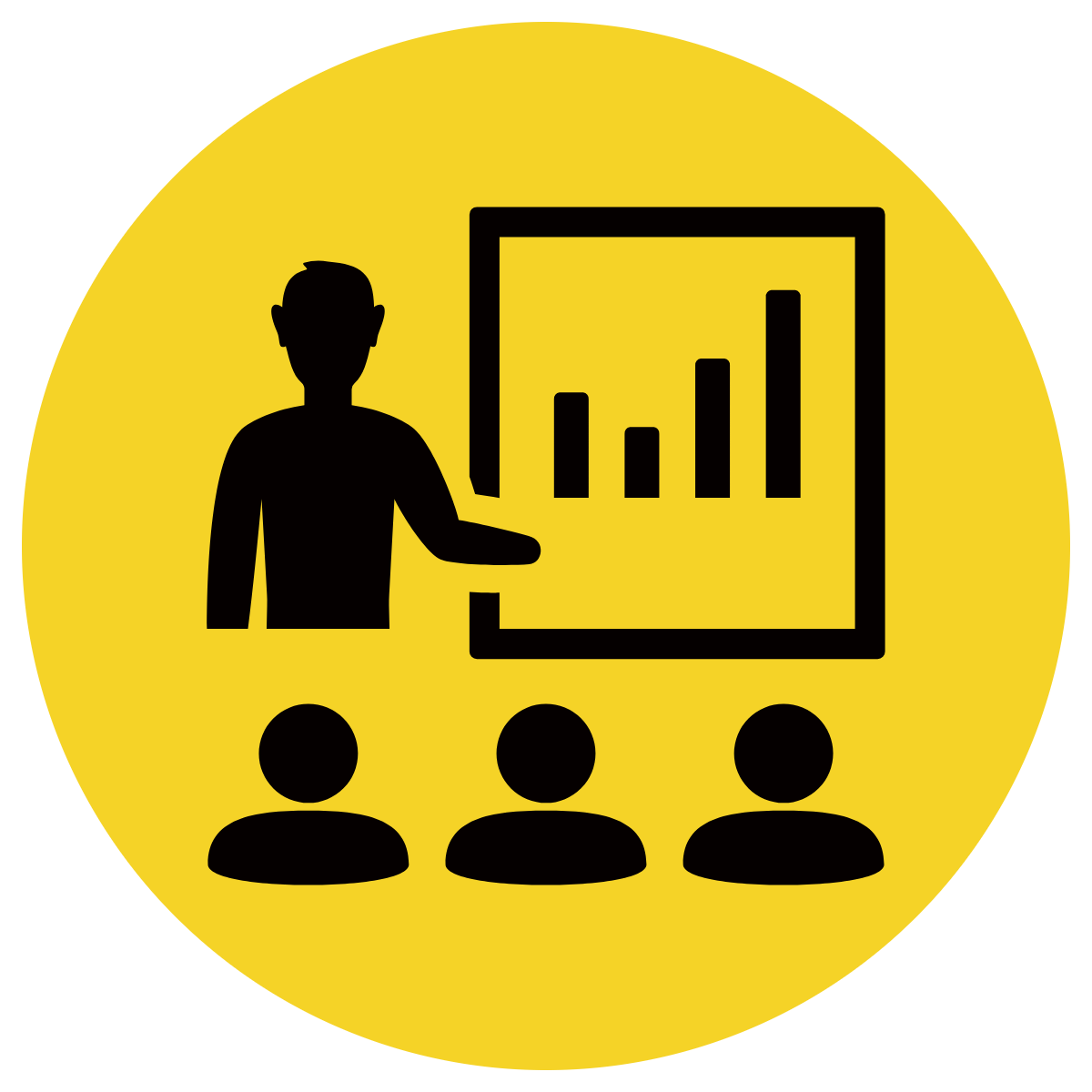 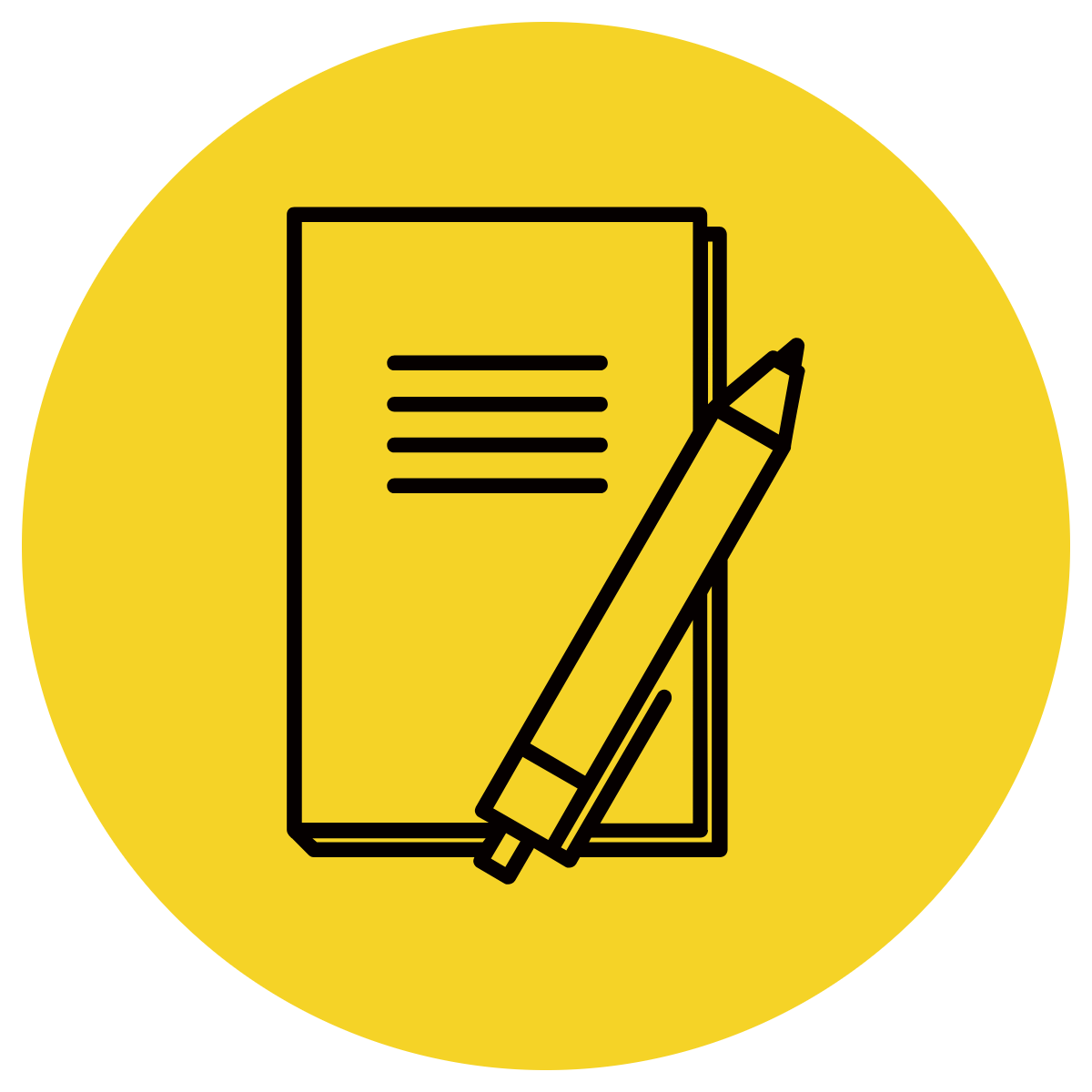 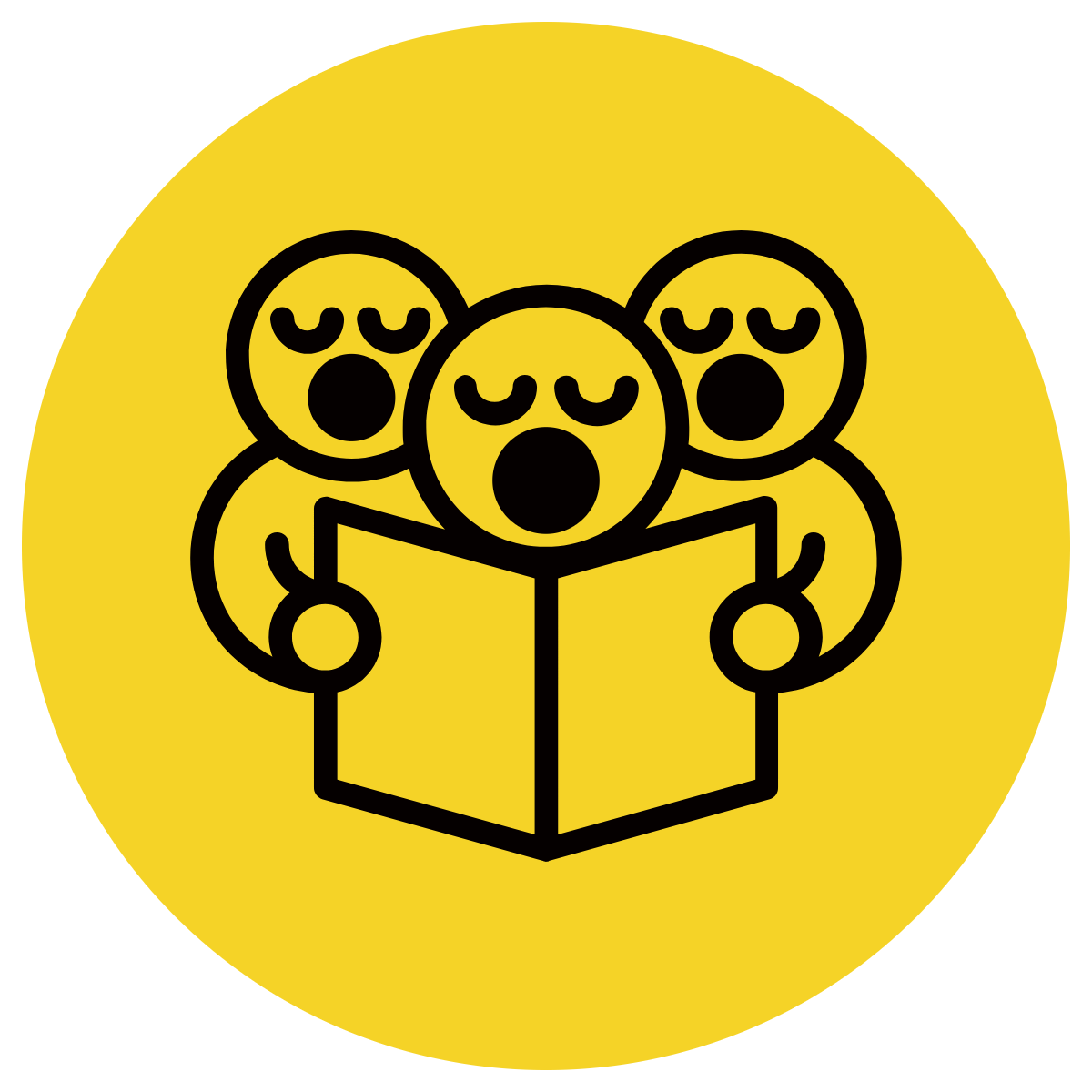 Combine these sentences using the subordinate conjunction 
Fix the punctuation
CFU:
Why is this a complex sentence?
What are the clauses?
We didn’t win the game.
although
even though
We still had a lot of fun.
Although we didn’t win the game, we still had a lot of fun.
We still had a lot of fun even though we didn’t win the game.